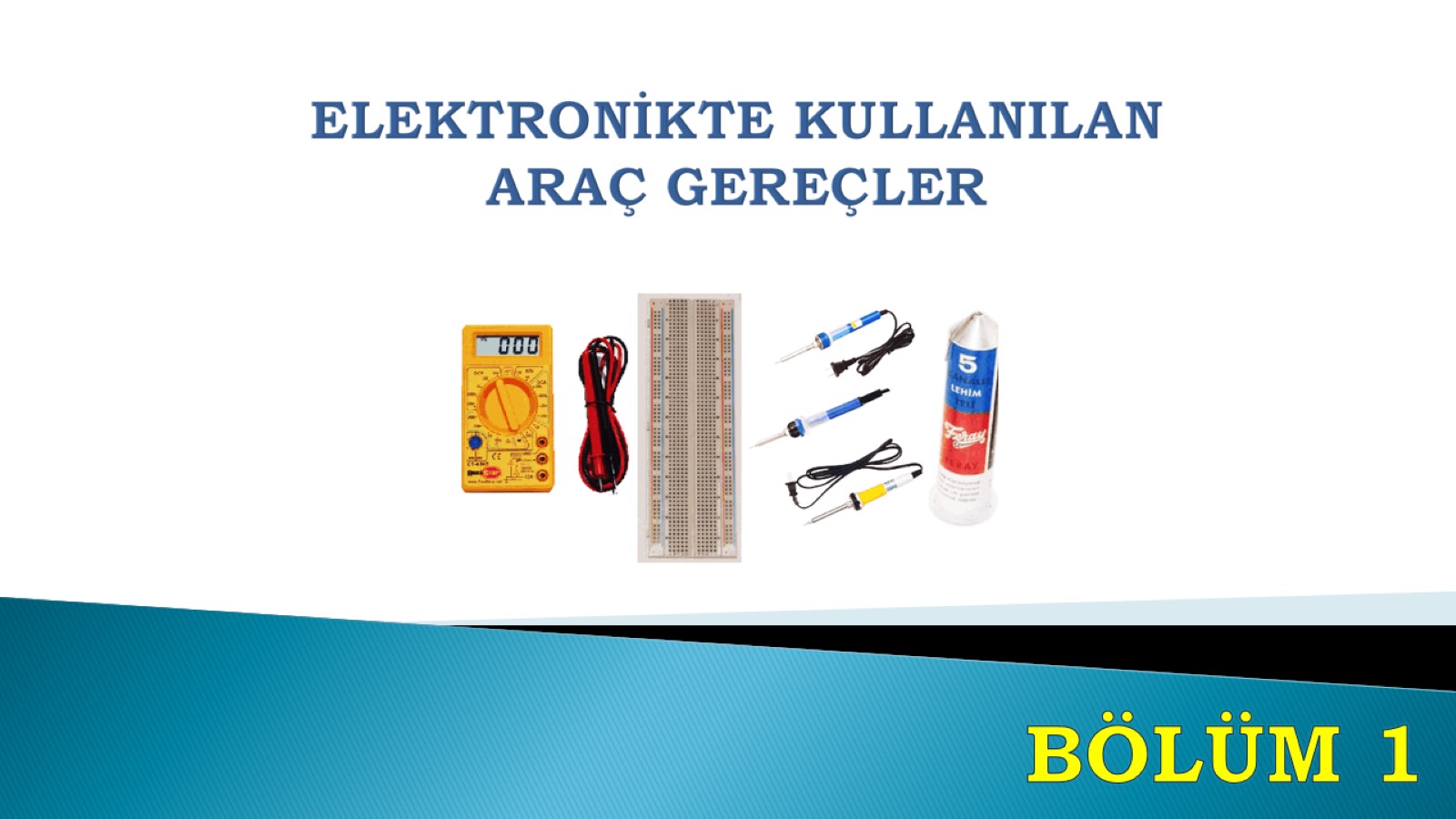 ELEKTRONİKTE KULLANILAN ARAÇ GEREÇLER
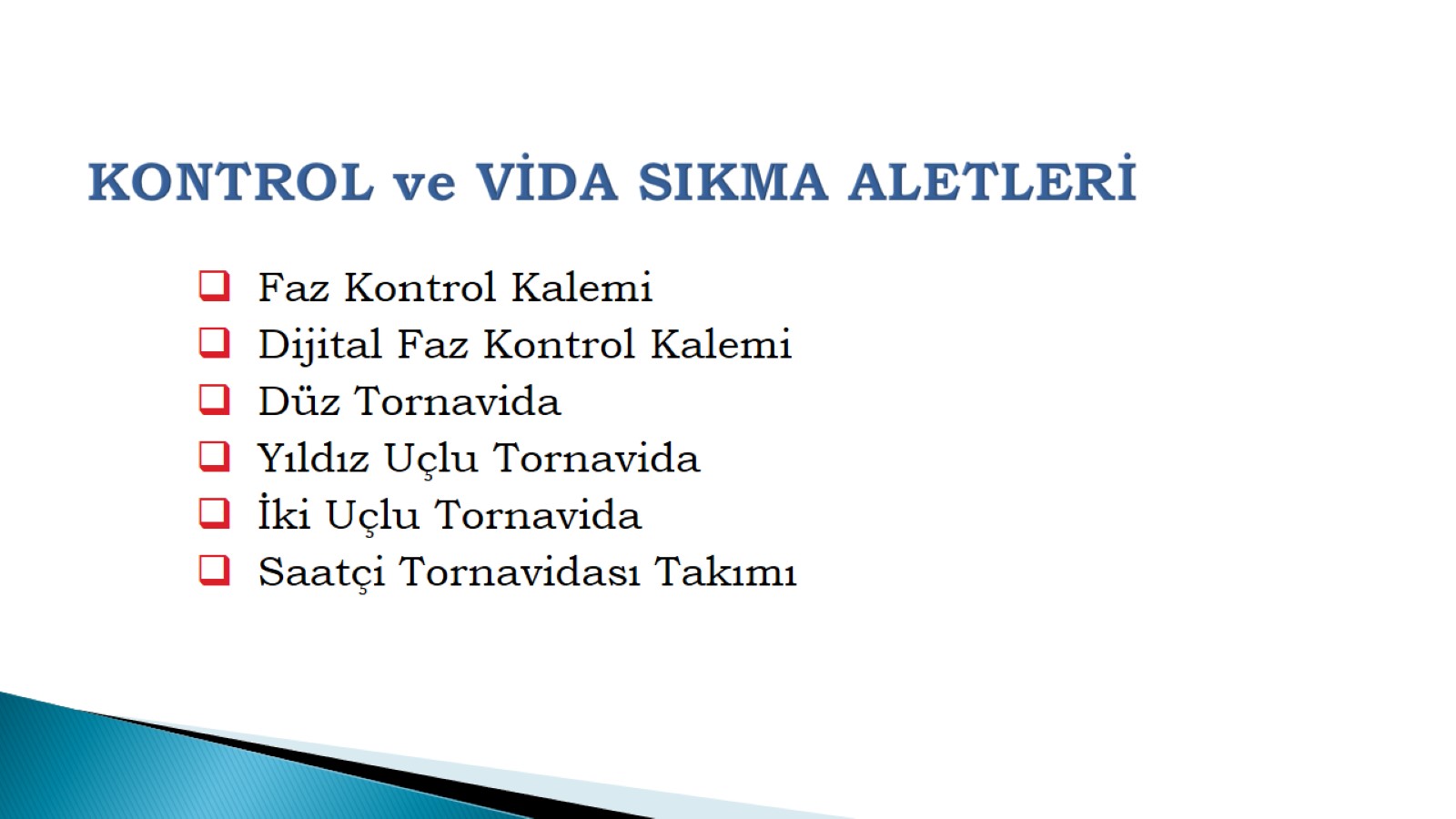 KONTROL ve VİDA SIKMA ALETLERİ
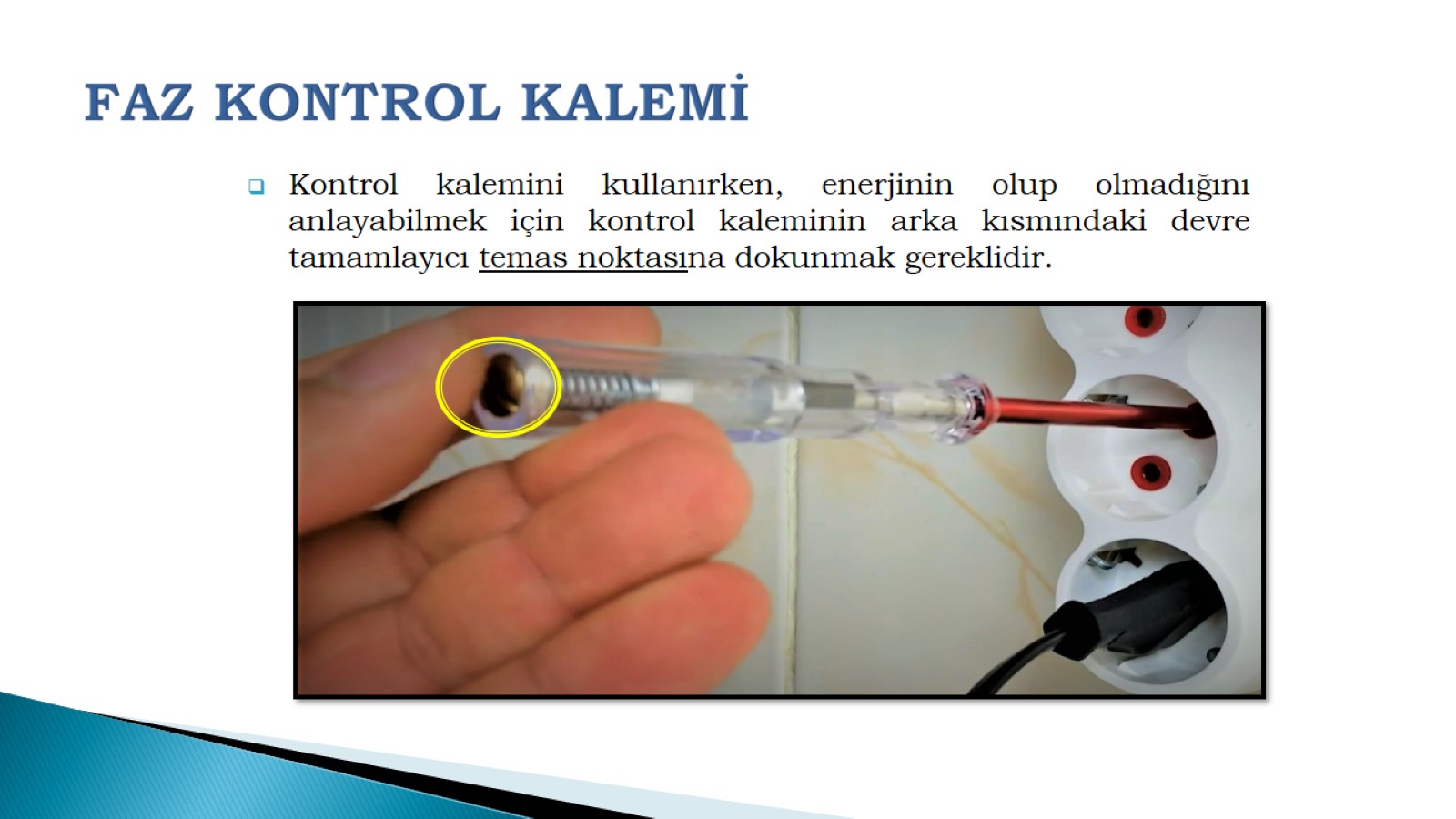 FAZ KONTROL KALEMİ
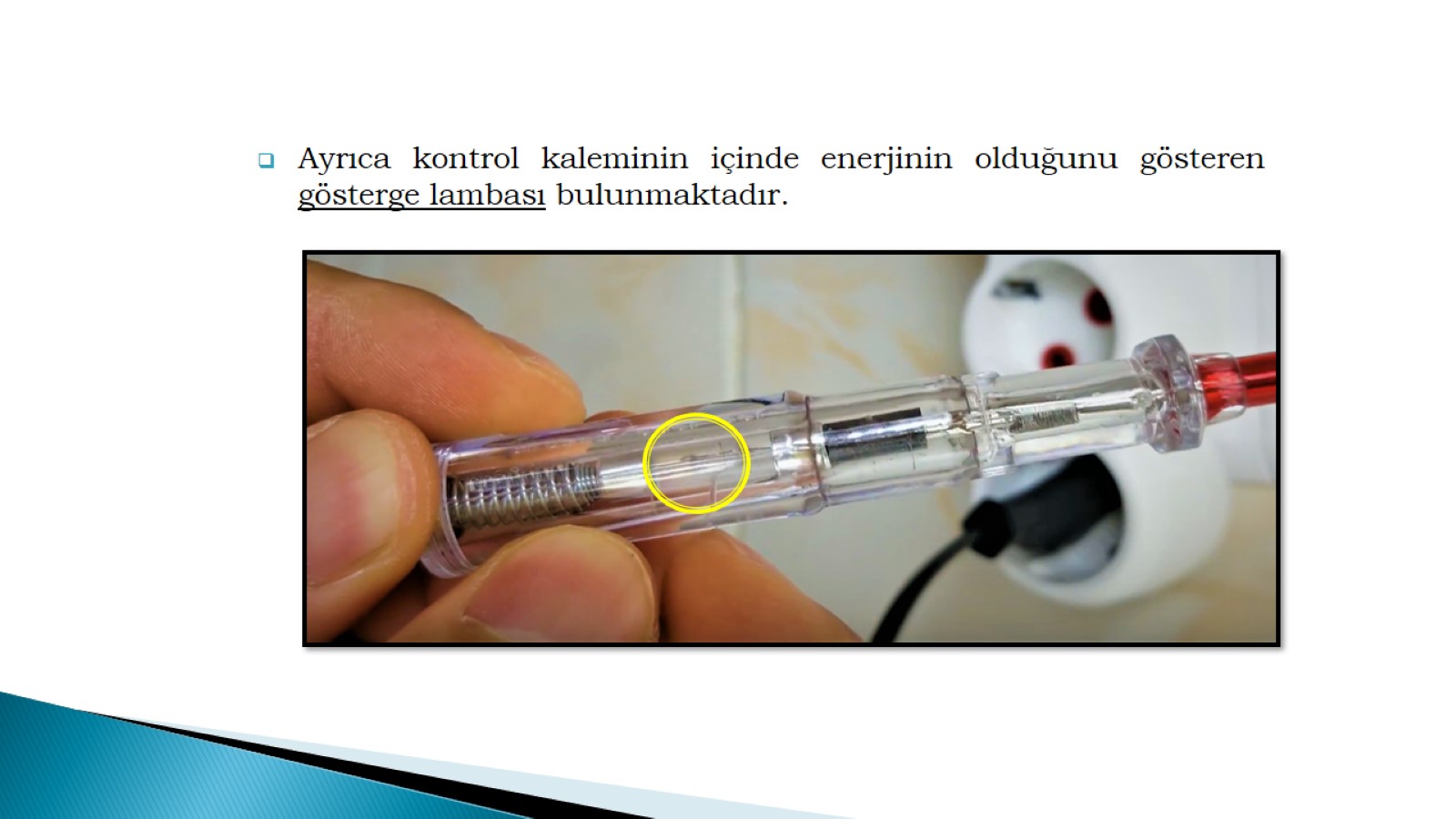 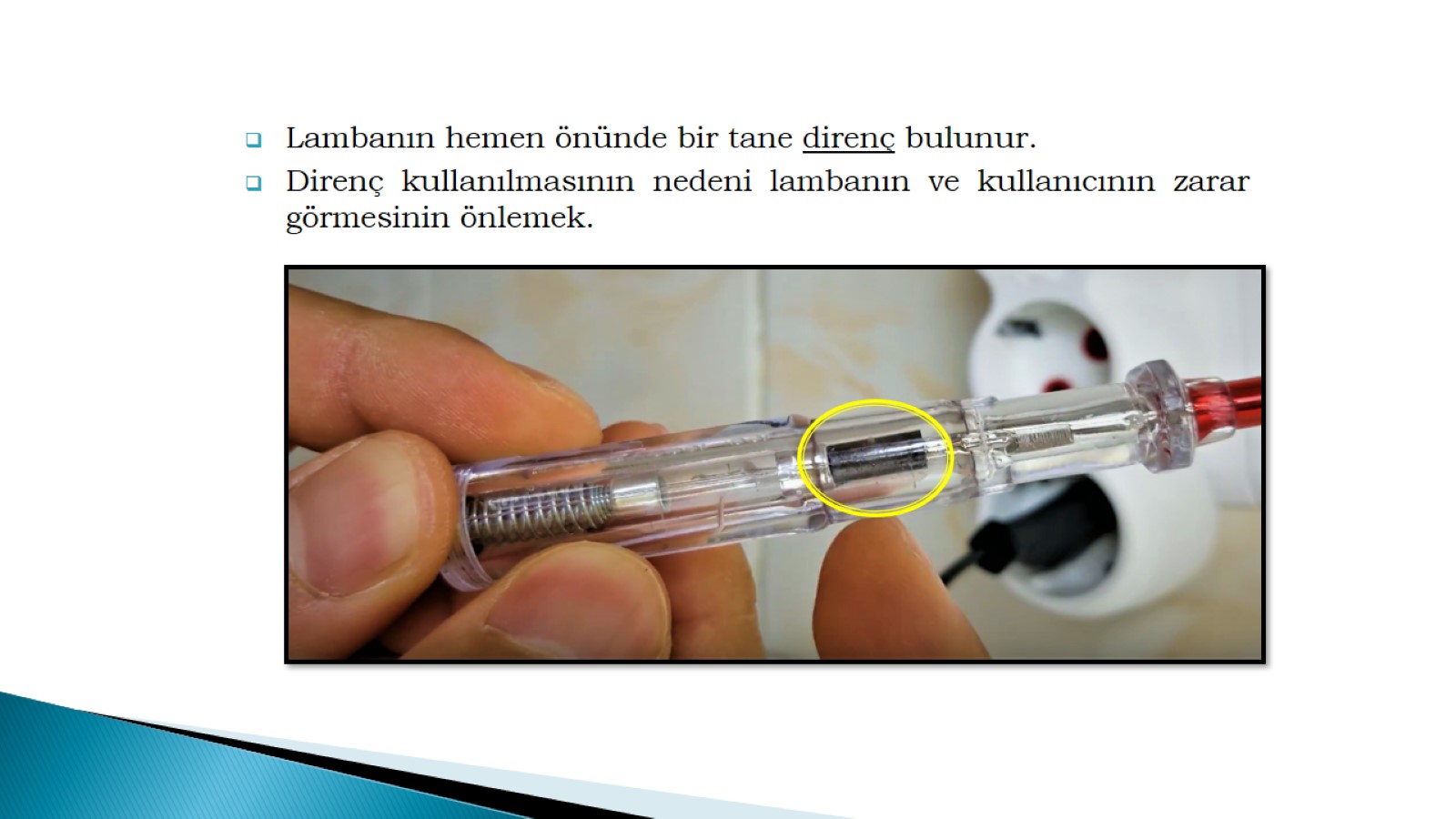 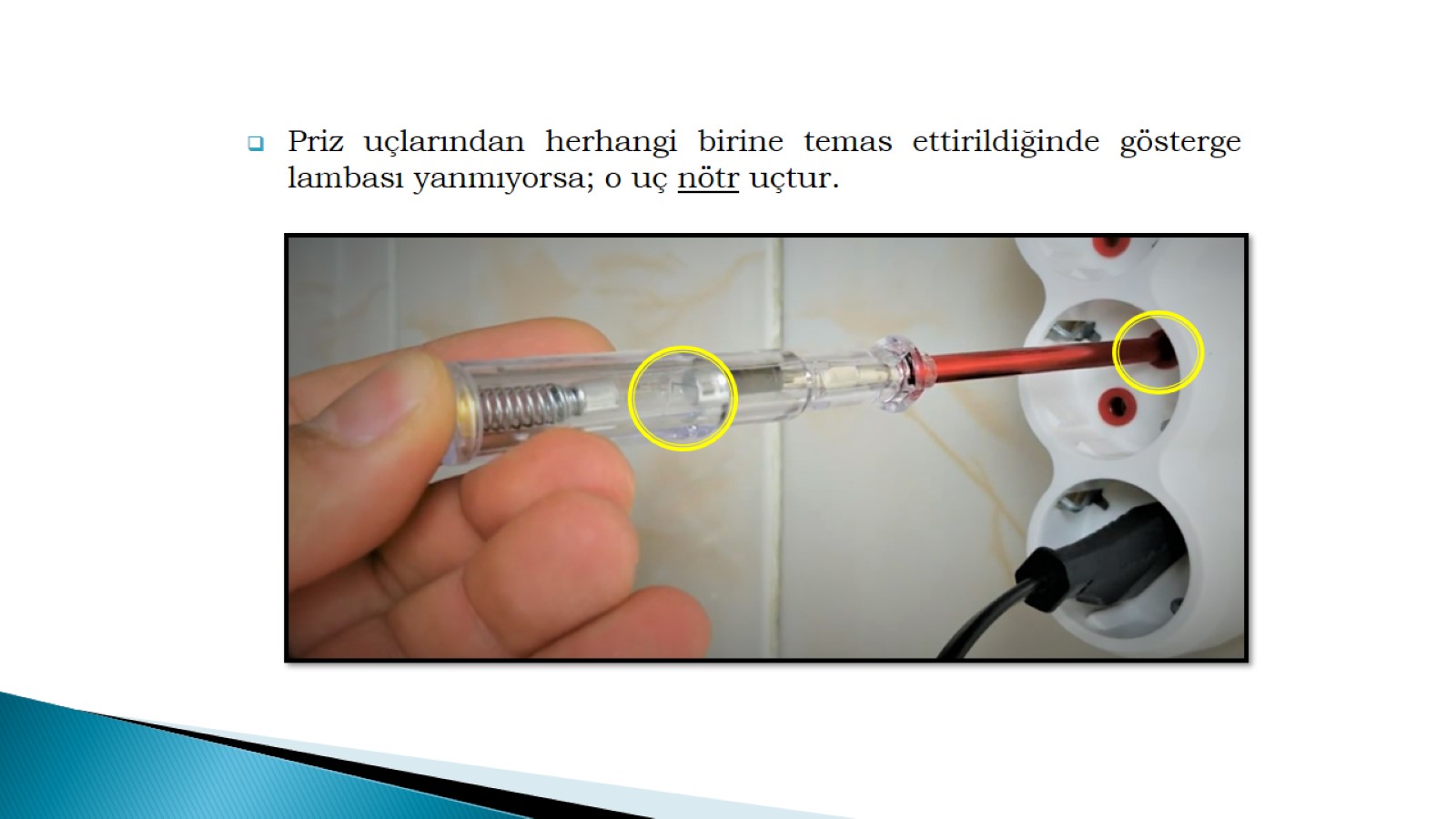 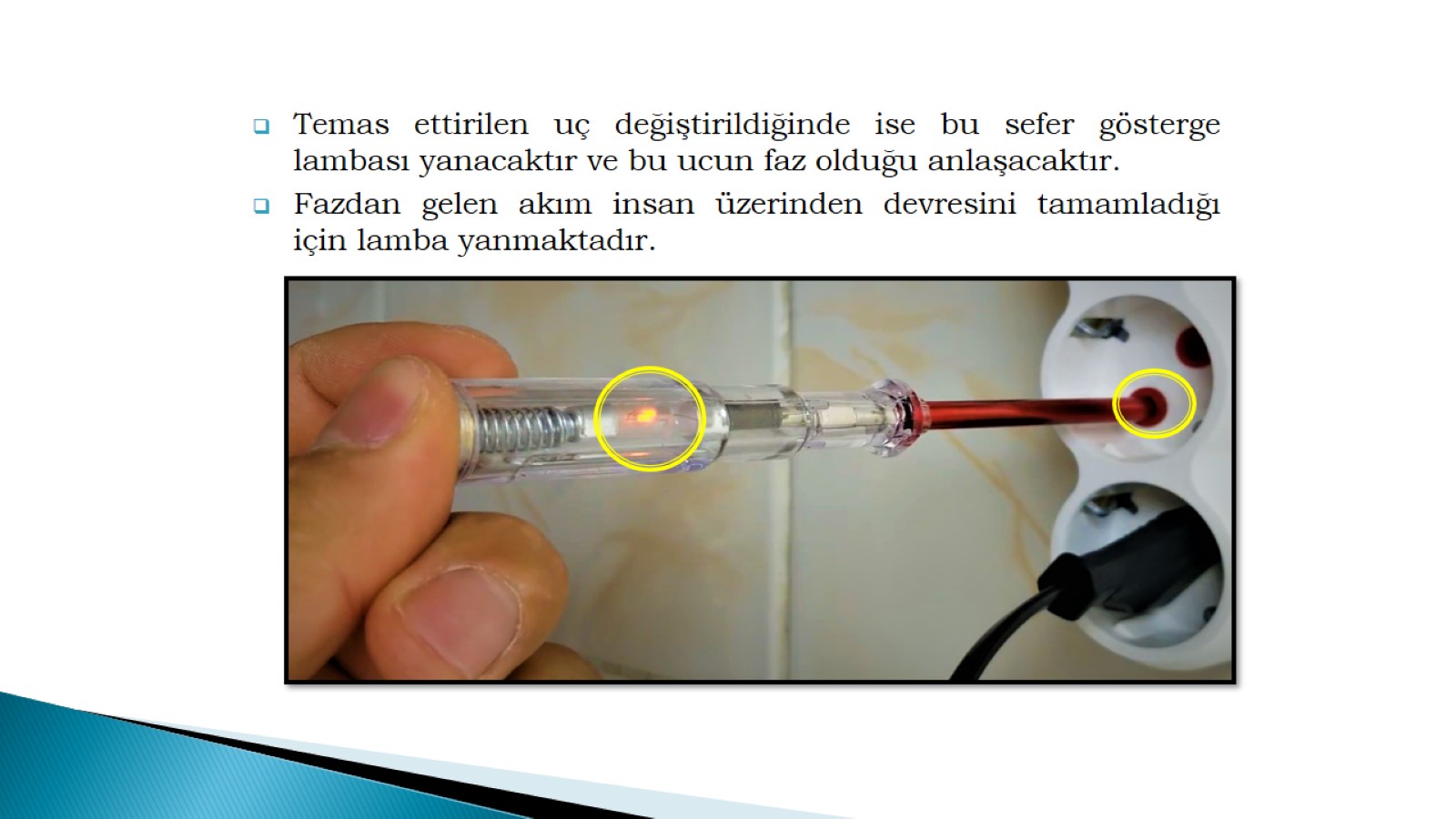 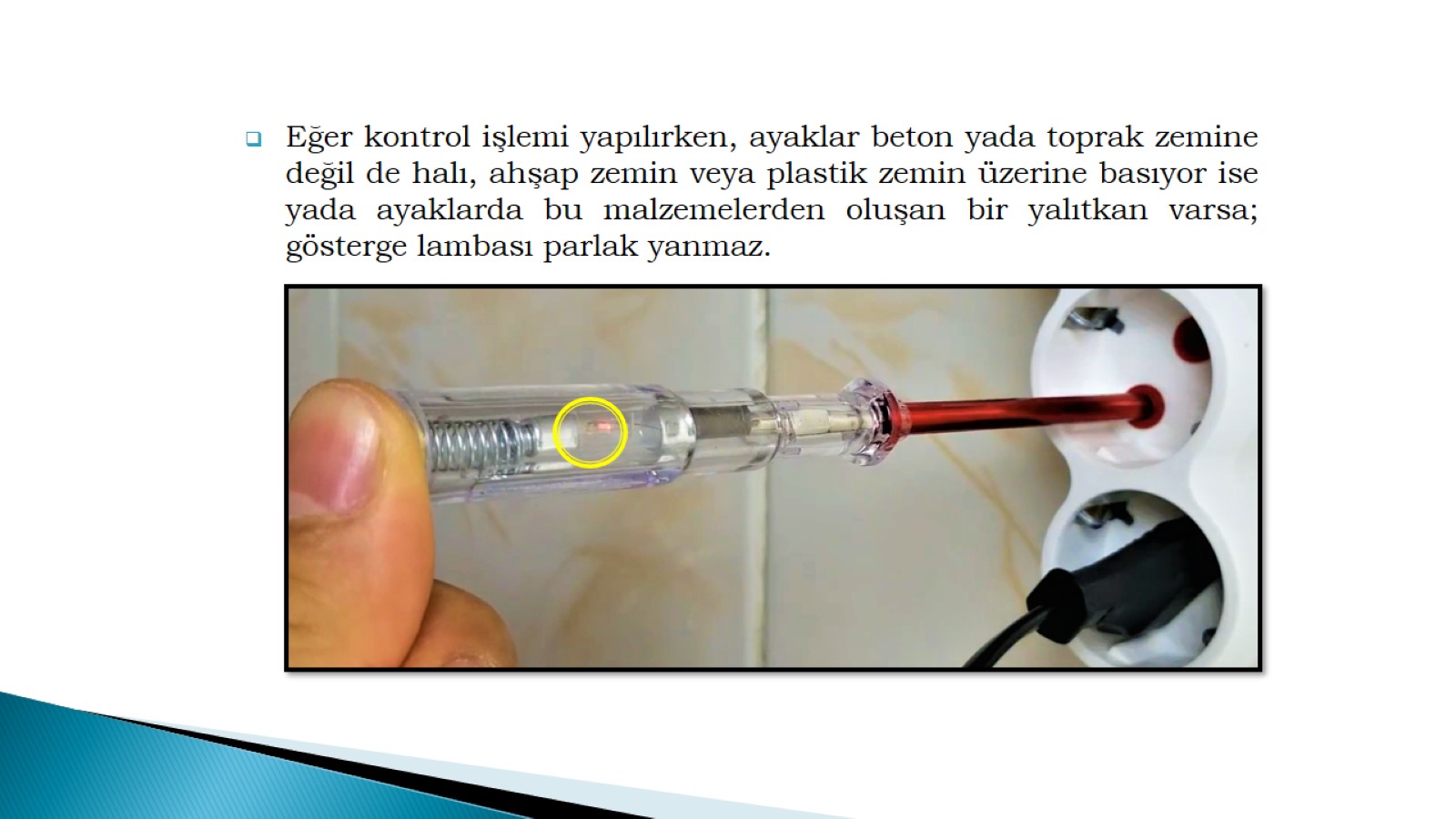 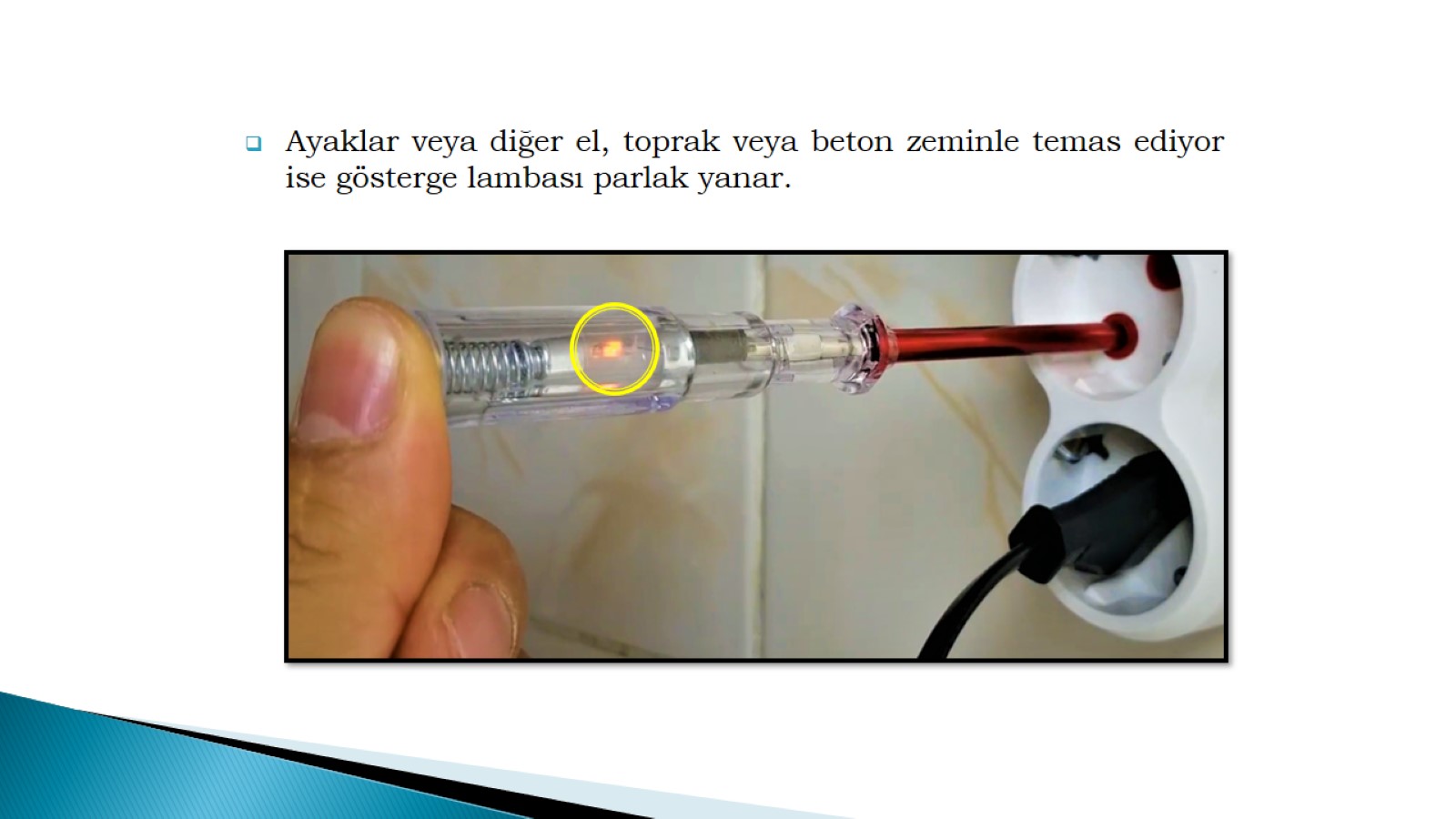 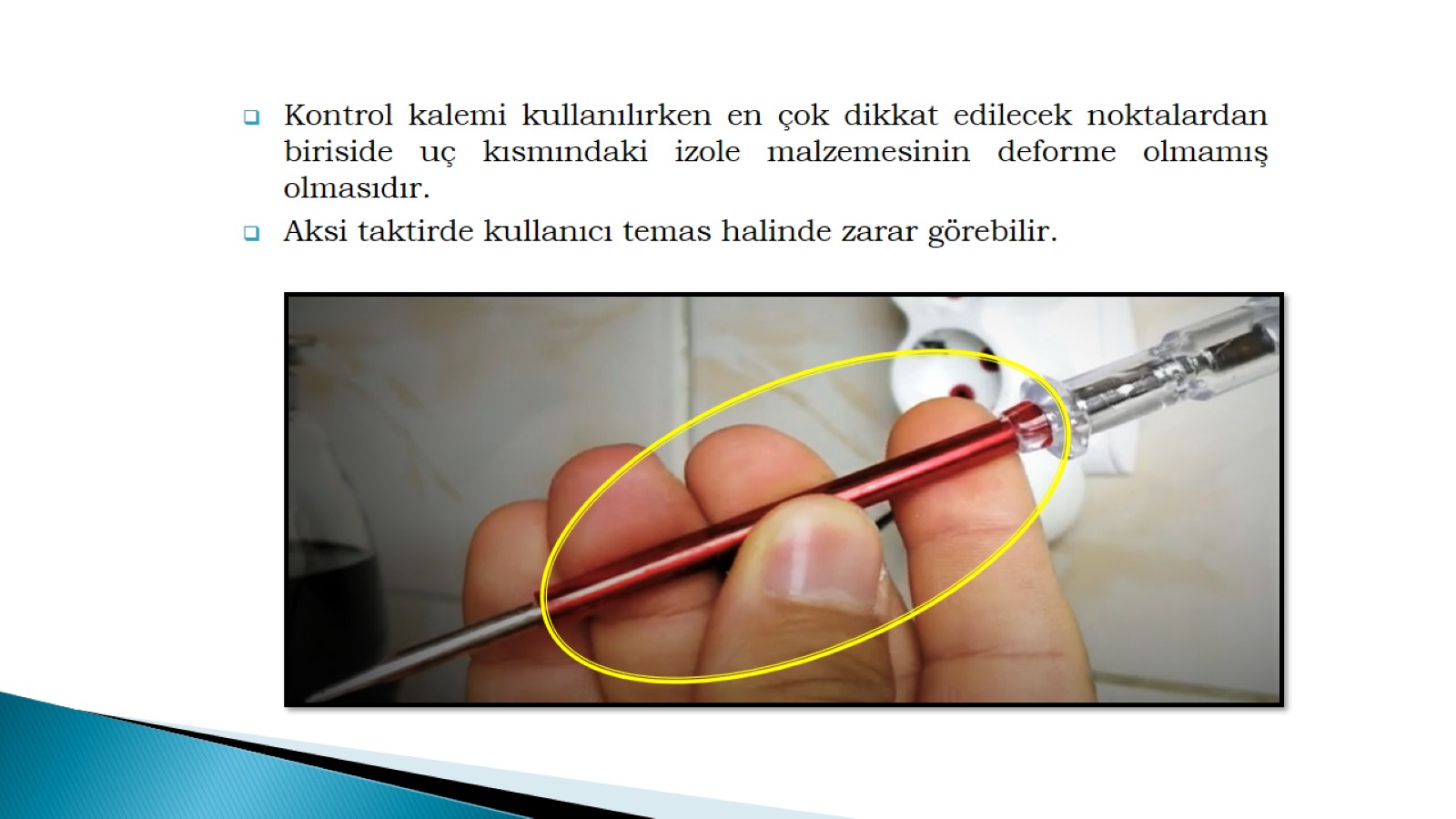 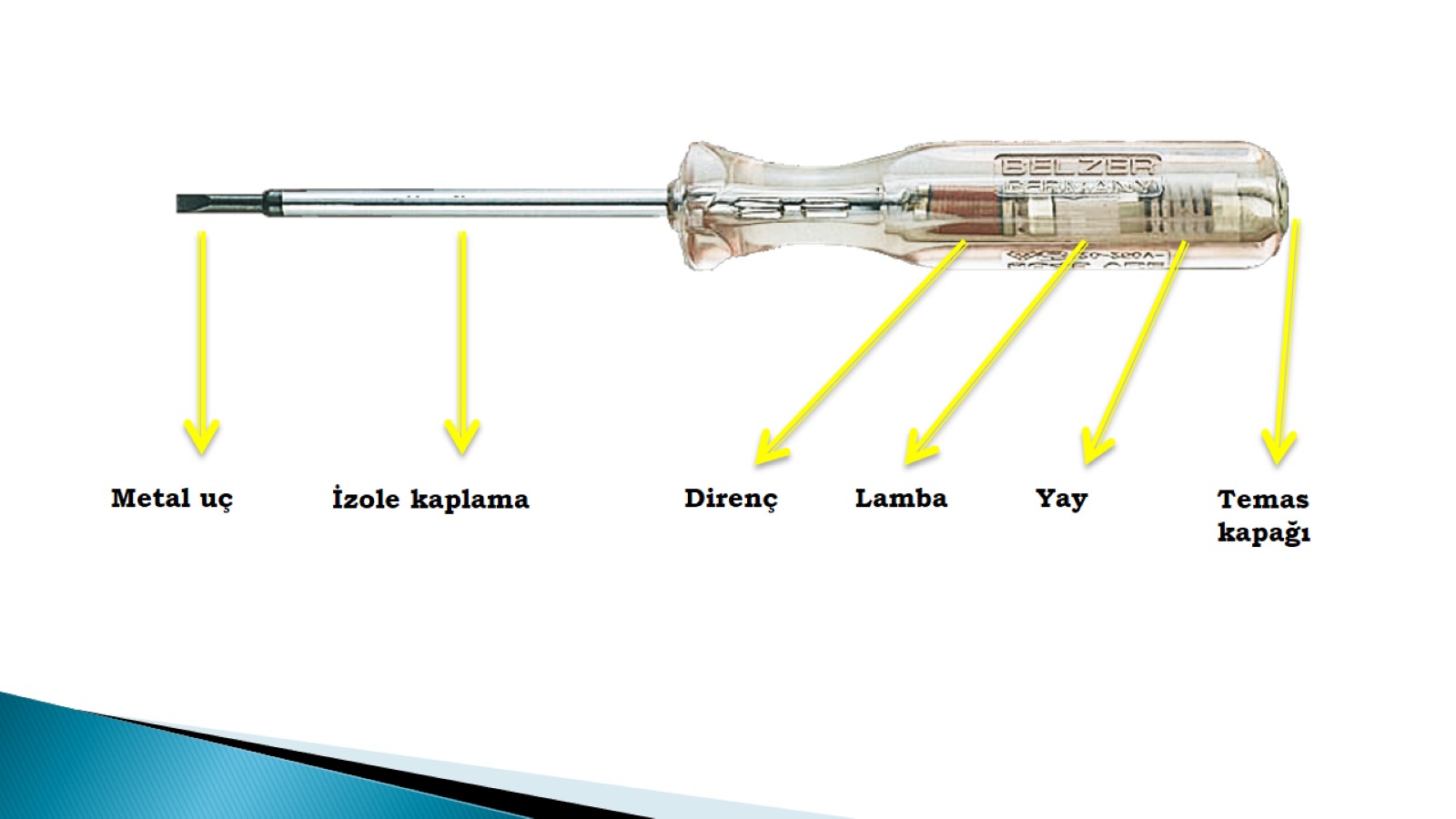 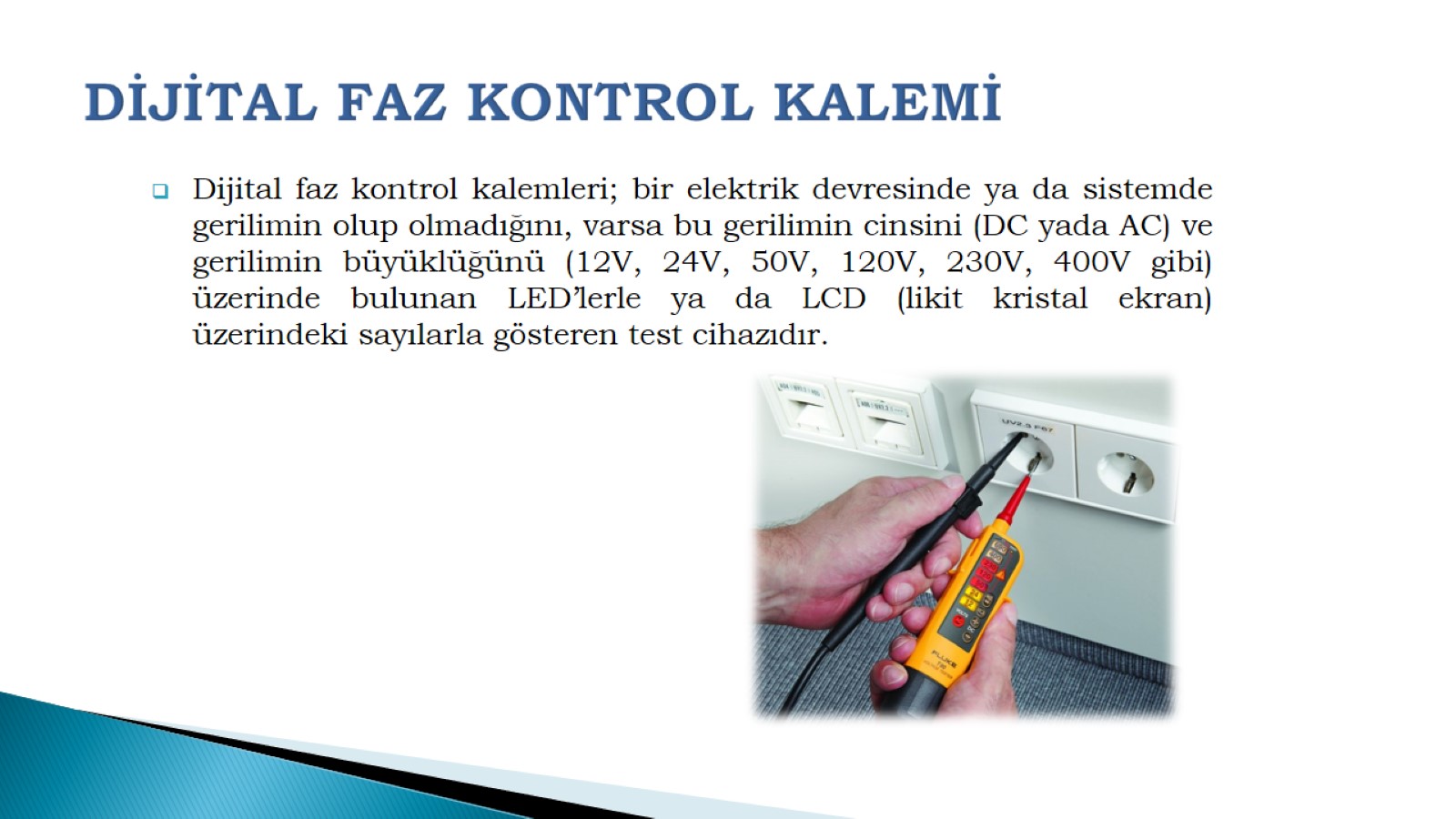 DİJİTAL FAZ KONTROL KALEMİ
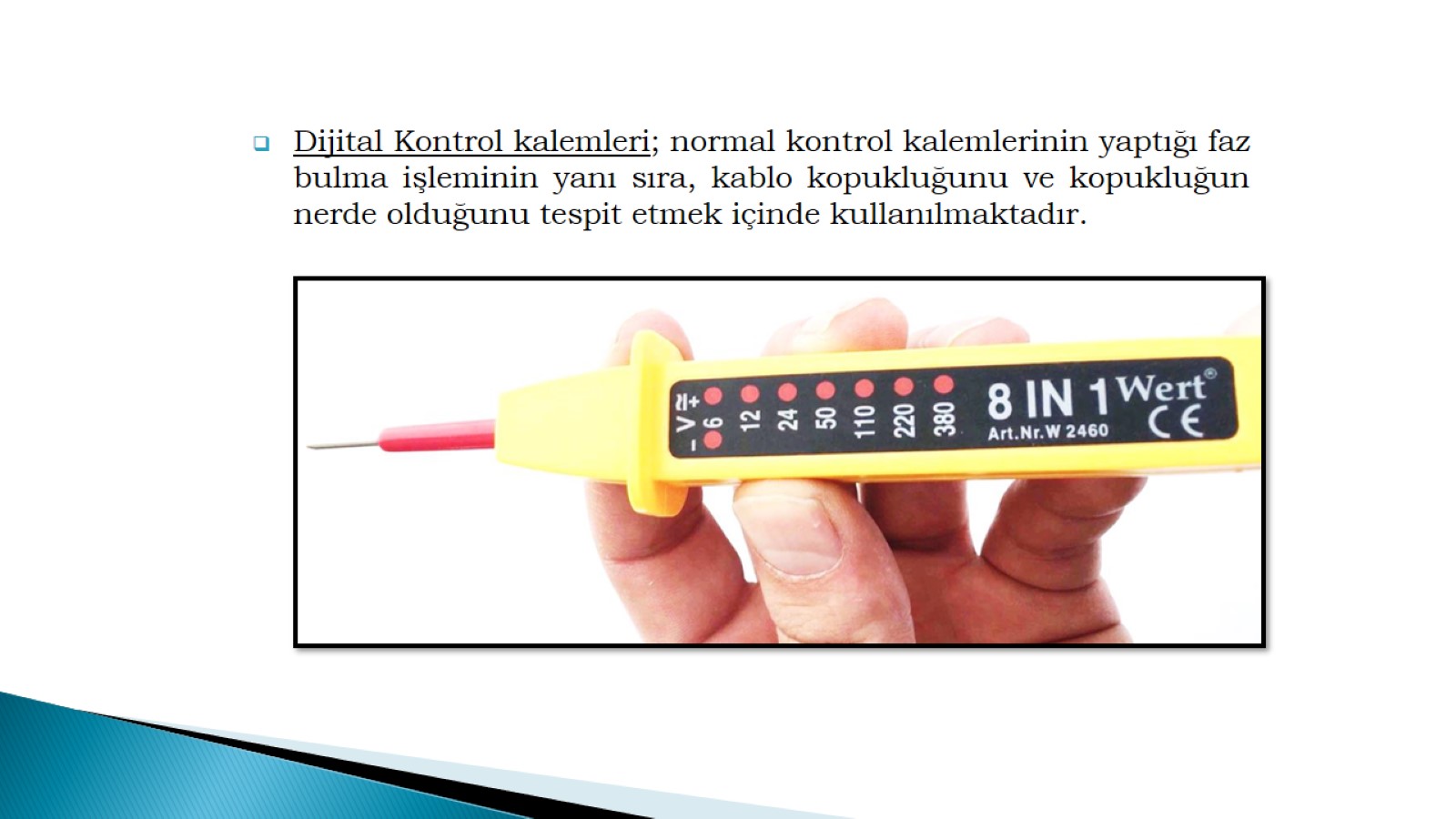 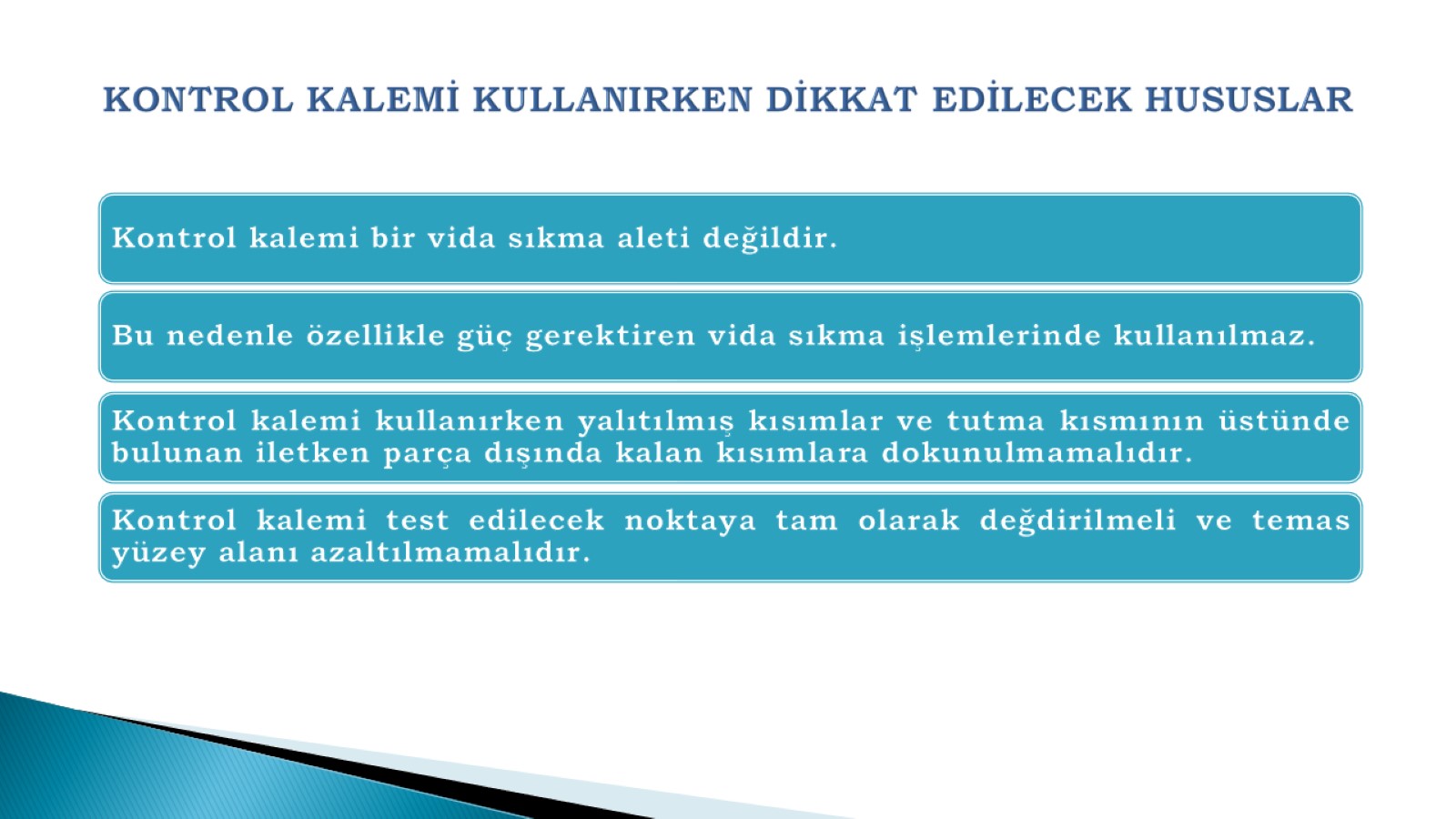 KONTROL KALEMİ KULLANIRKEN DİKKAT EDİLECEK HUSUSLAR
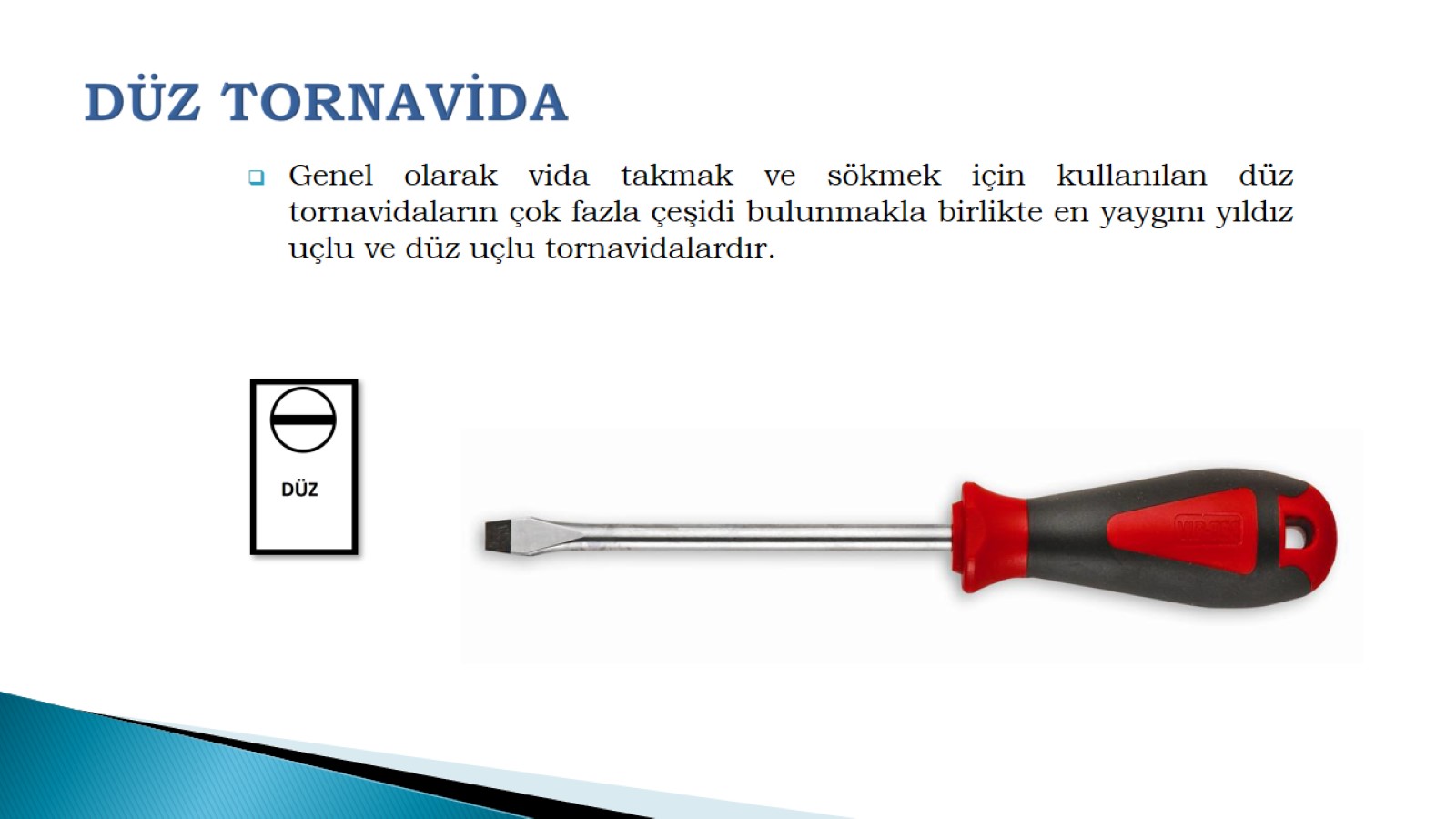 DÜZ TORNAVİDA
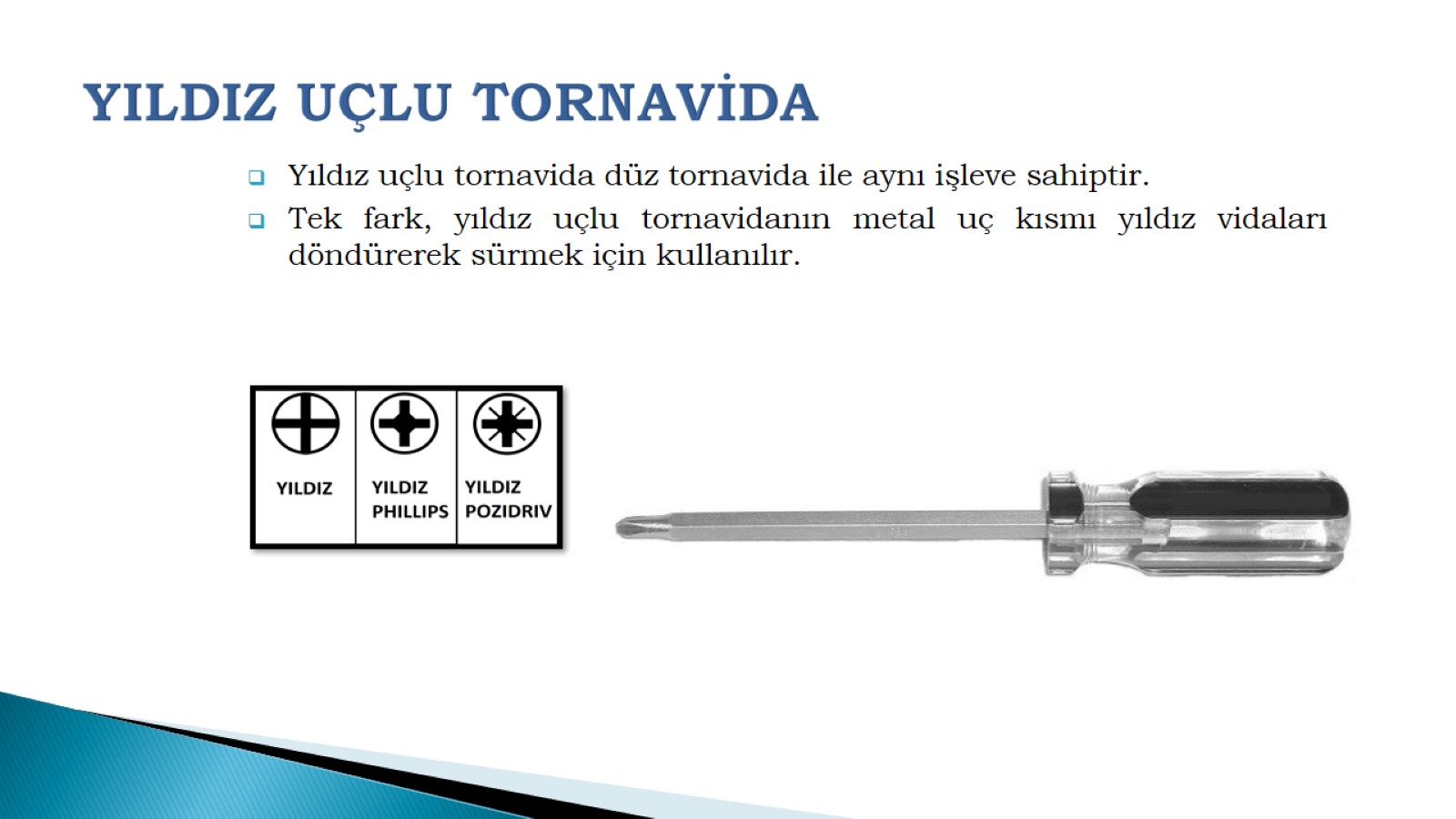 YILDIZ UÇLU TORNAVİDA
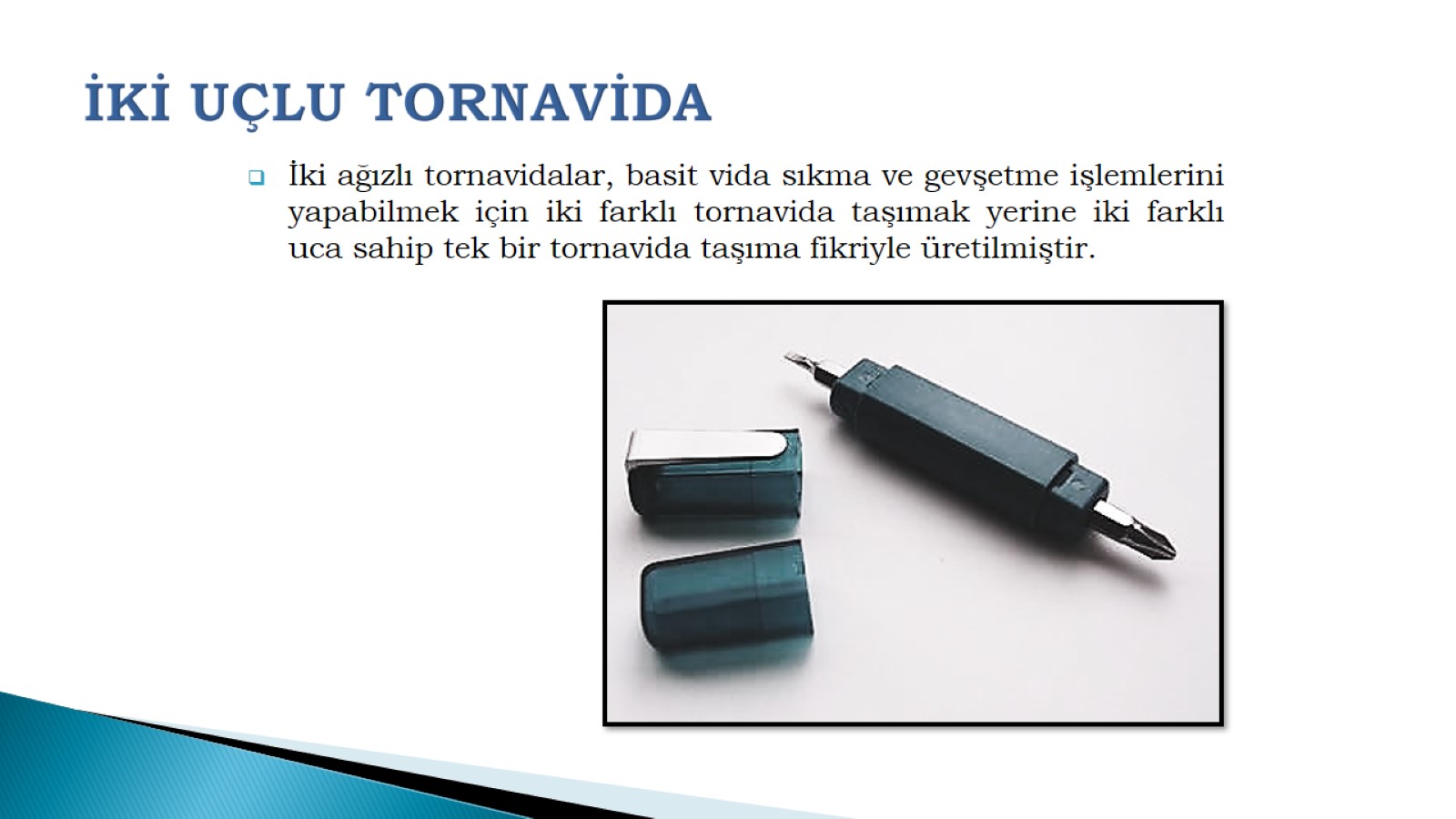 İKİ UÇLU TORNAVİDA
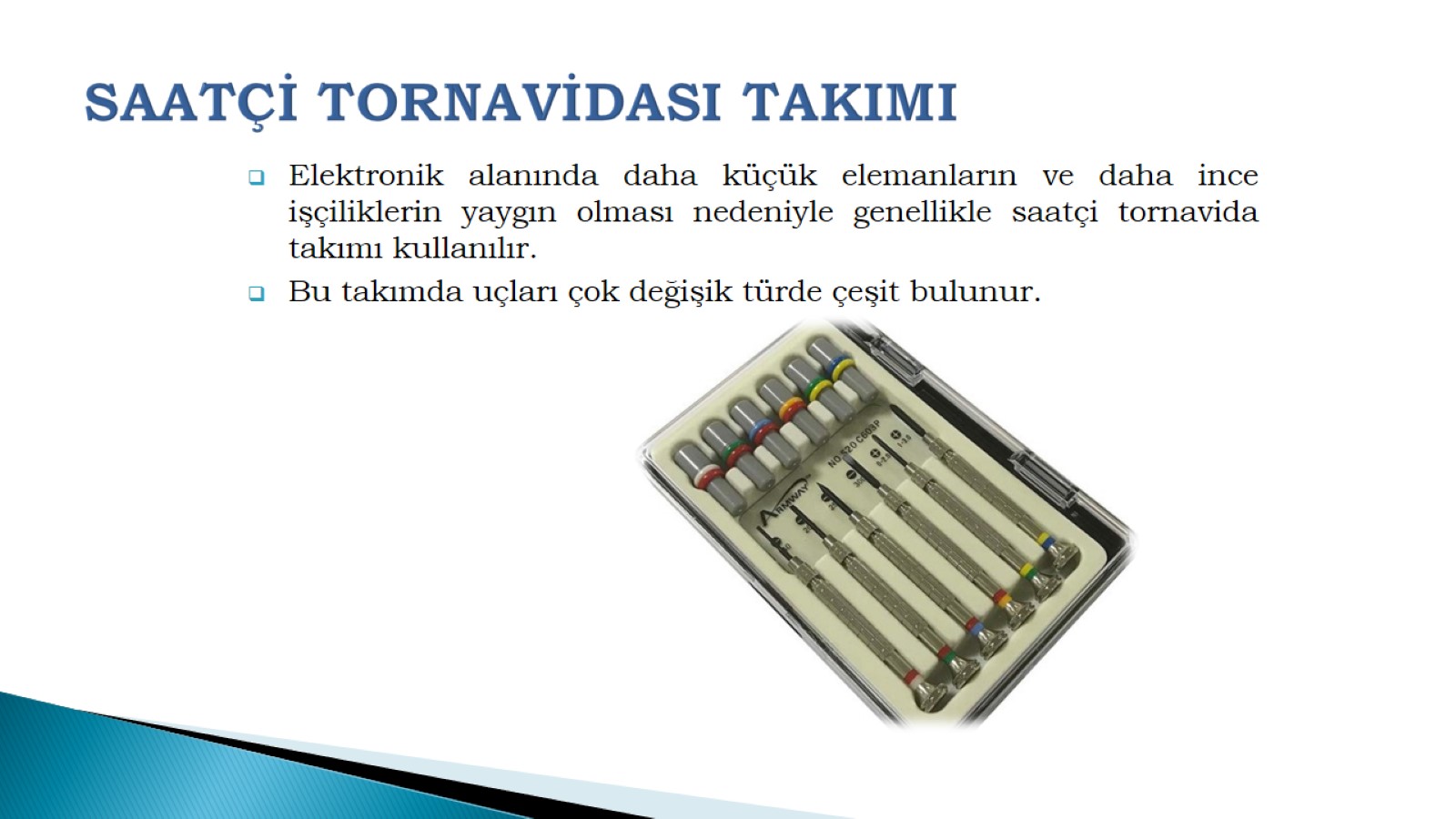 SAATÇİ TORNAVİDASI TAKIMI
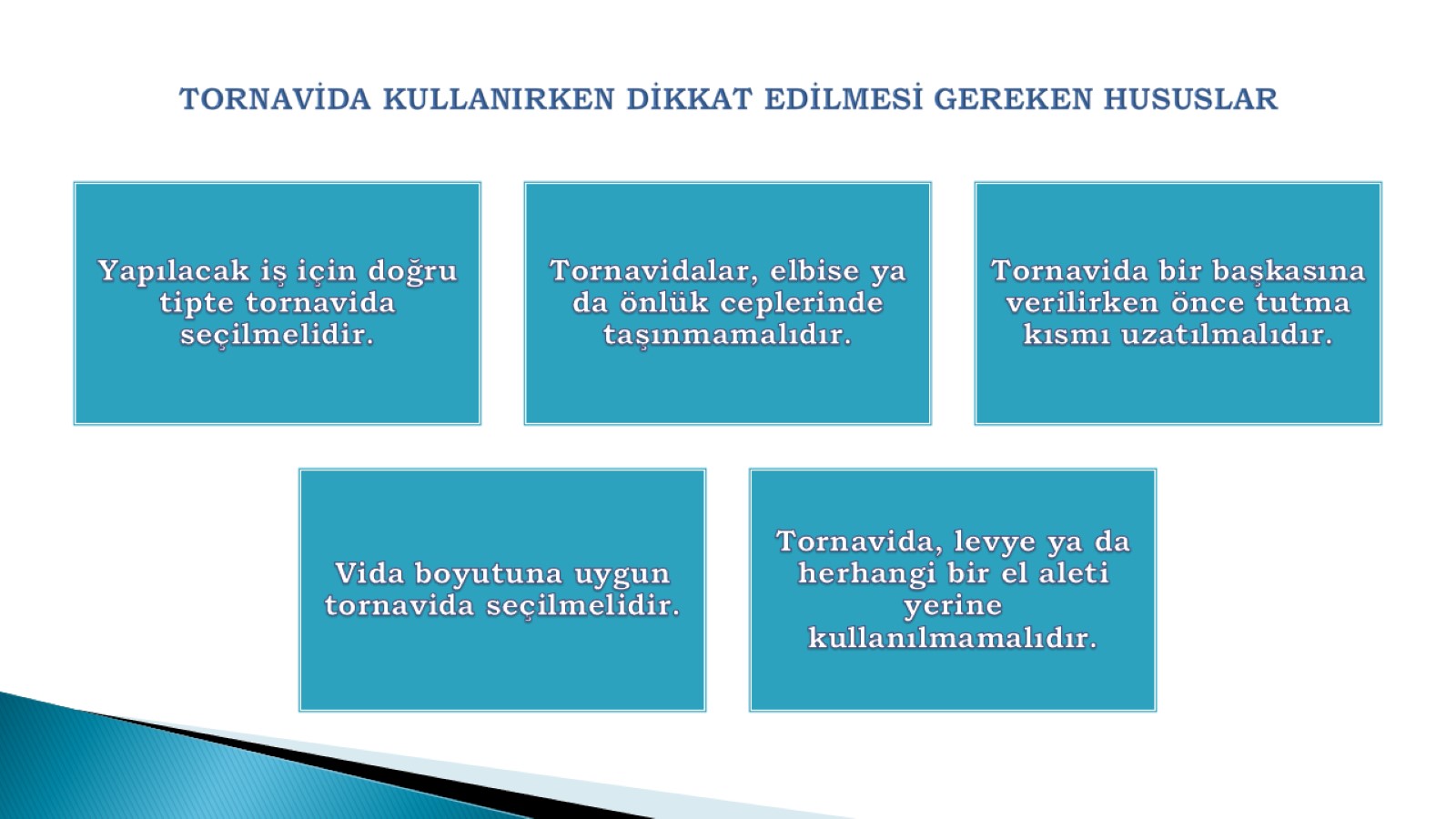 TORNAVİDA KULLANIRKEN DİKKAT EDİLMESİ GEREKEN HUSUSLAR
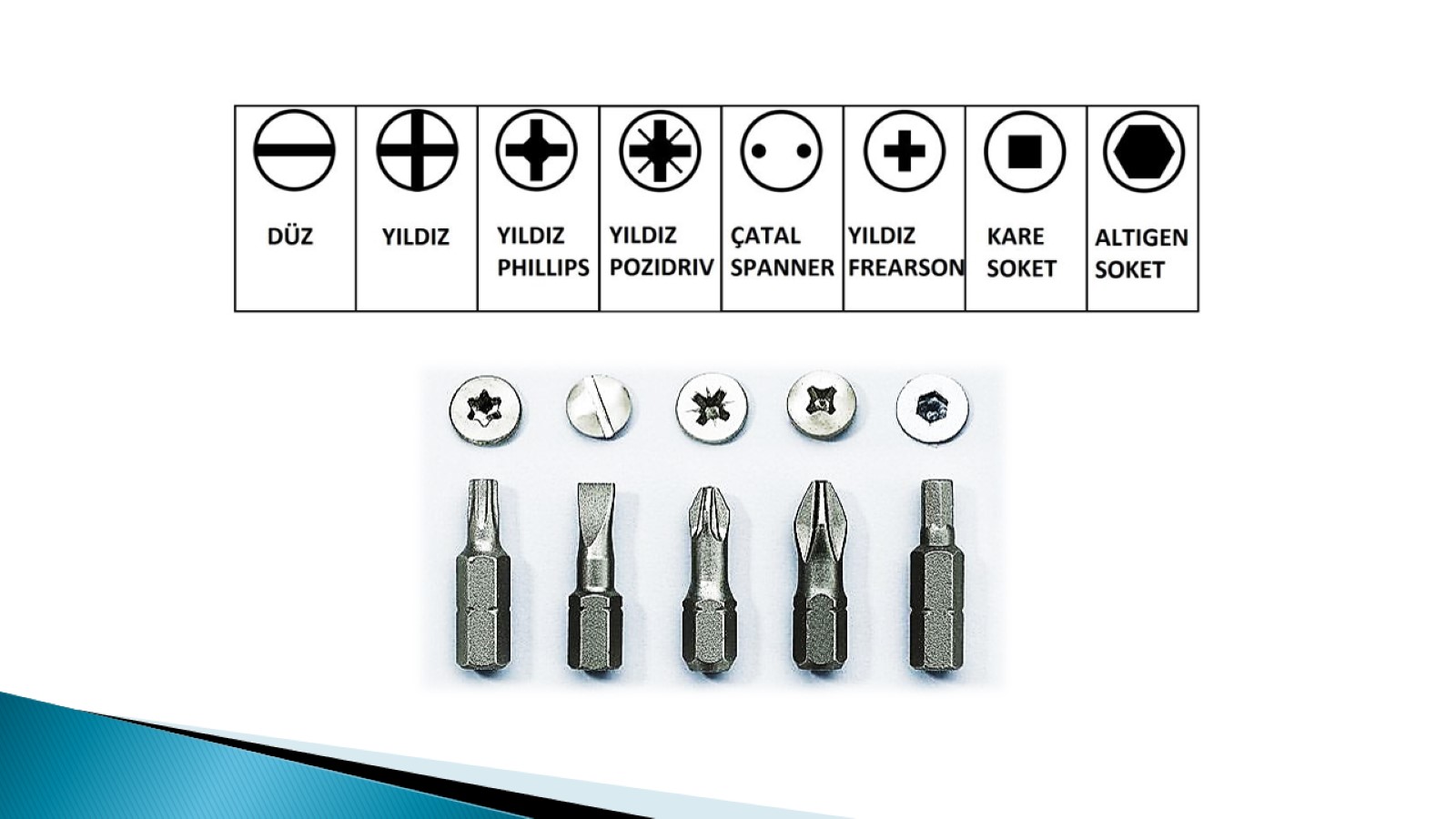 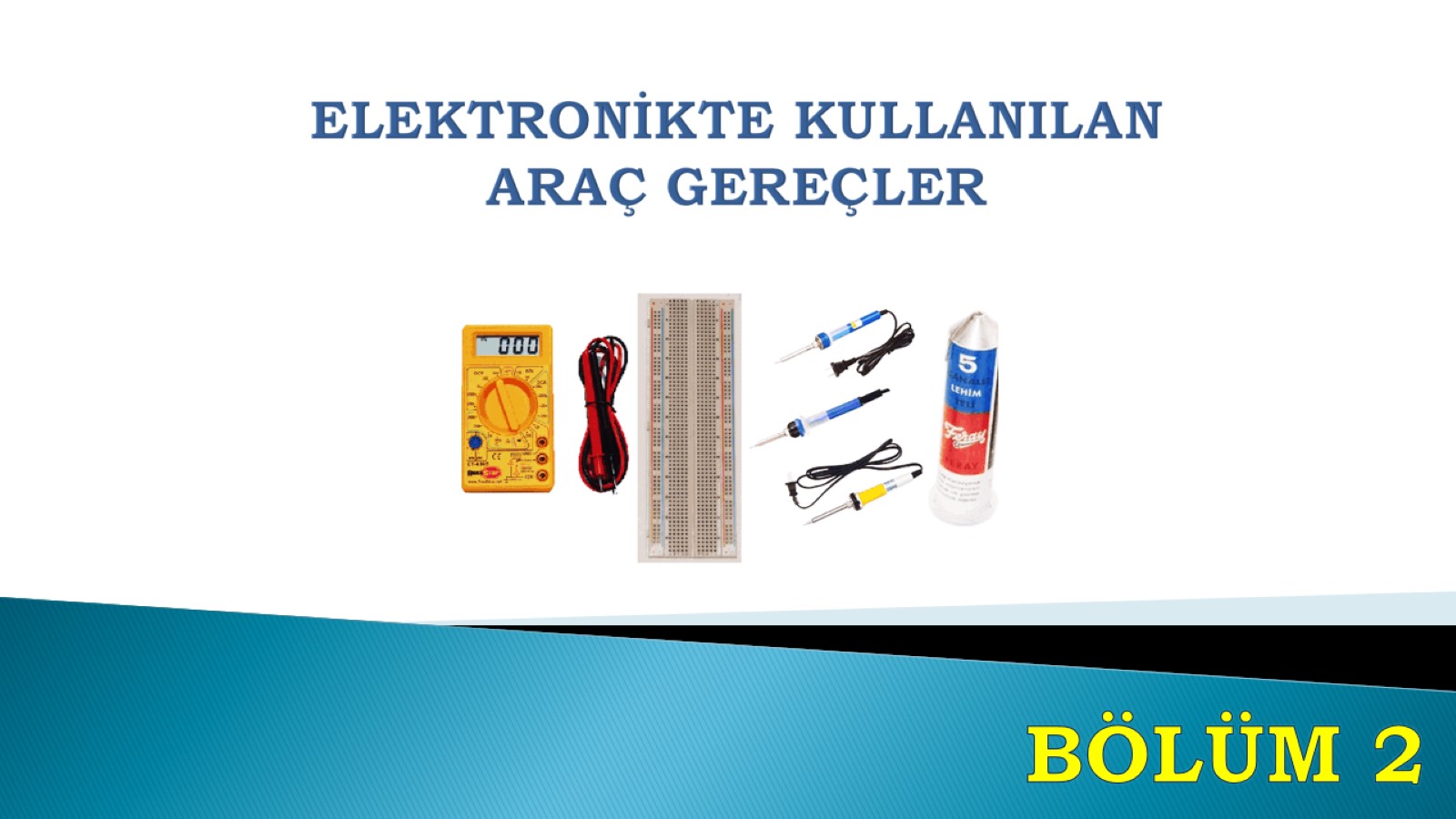 ELEKTRONİKTE KULLANILAN ARAÇ GEREÇLER
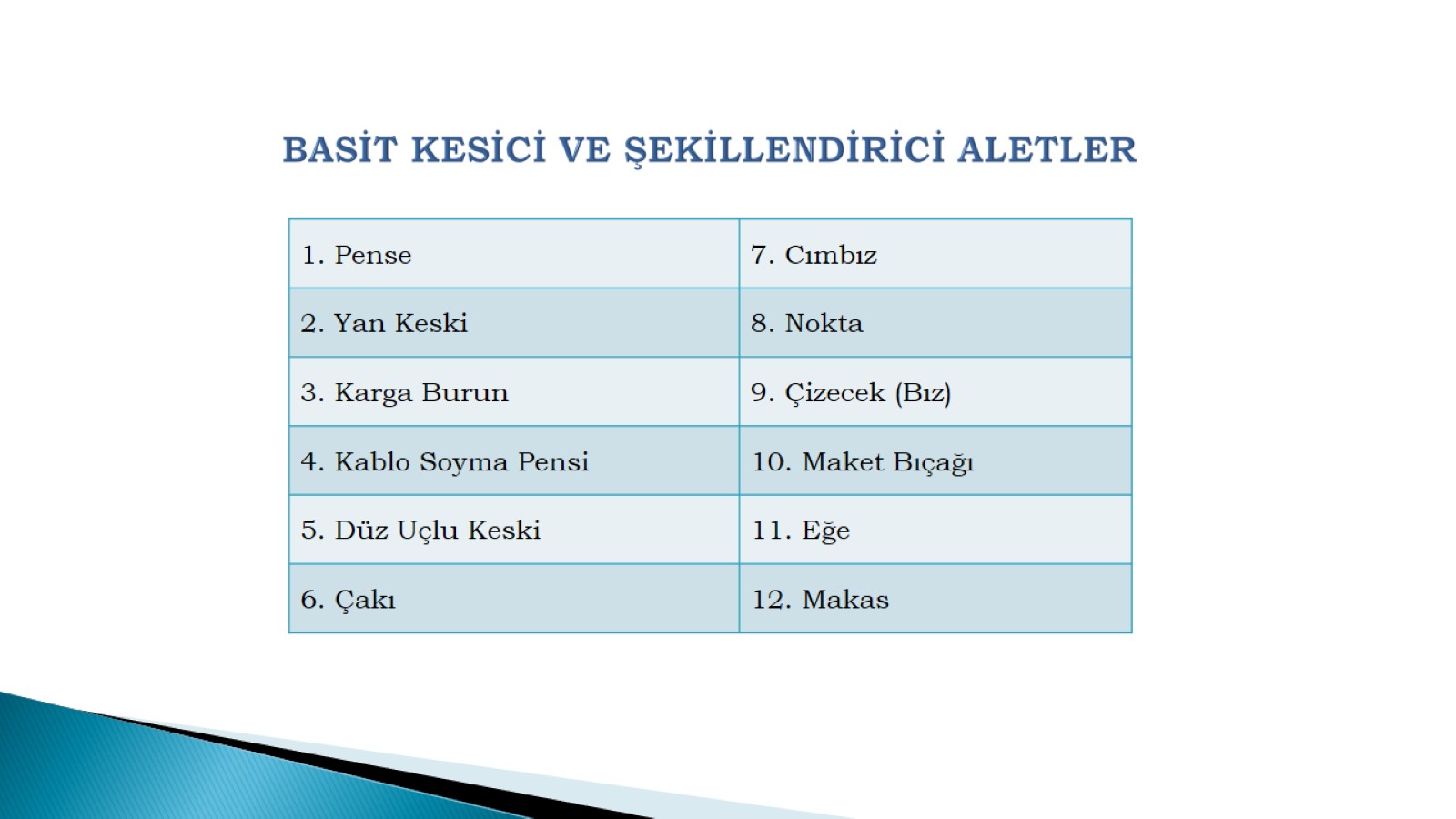 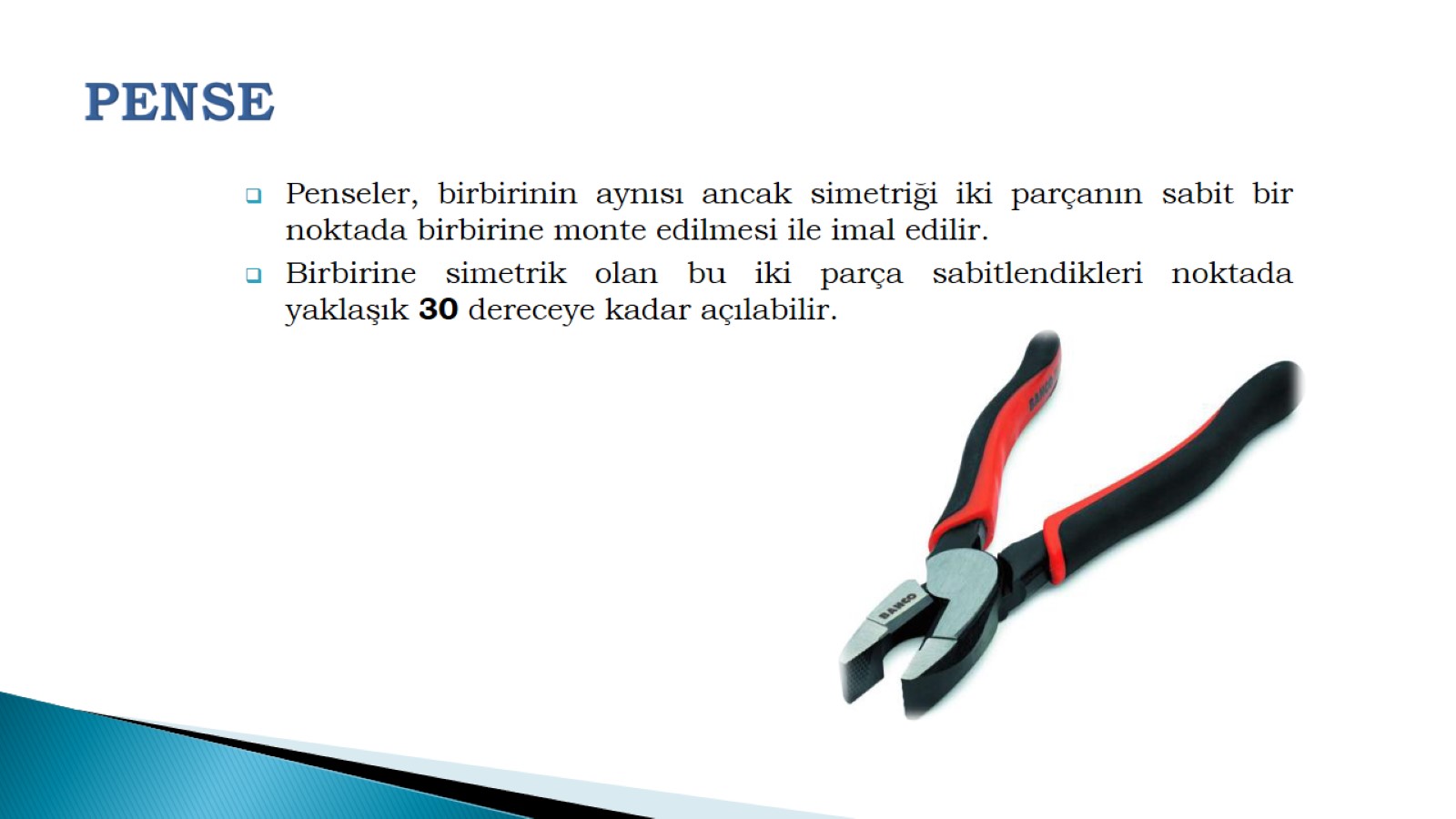 PENSE
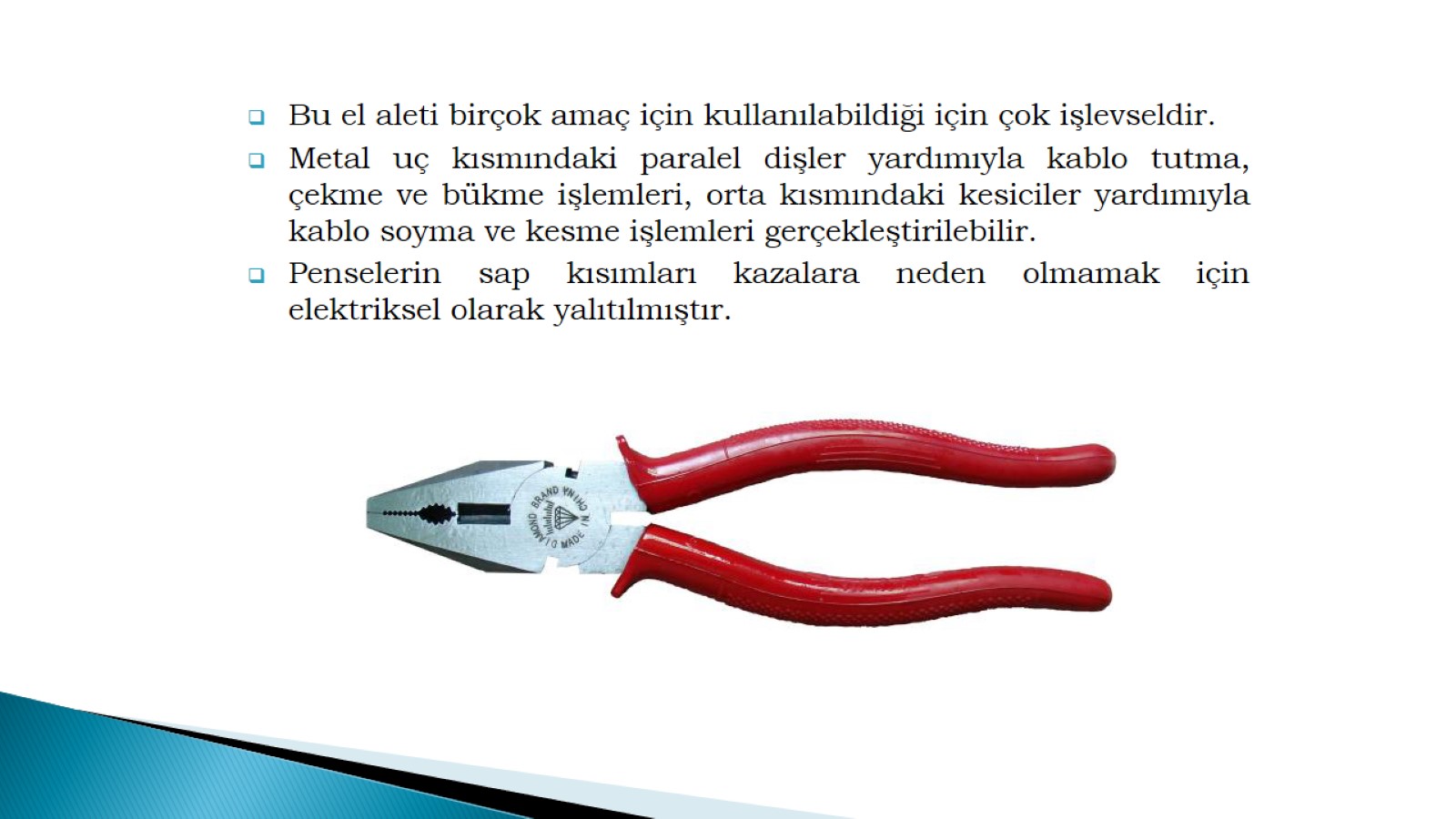 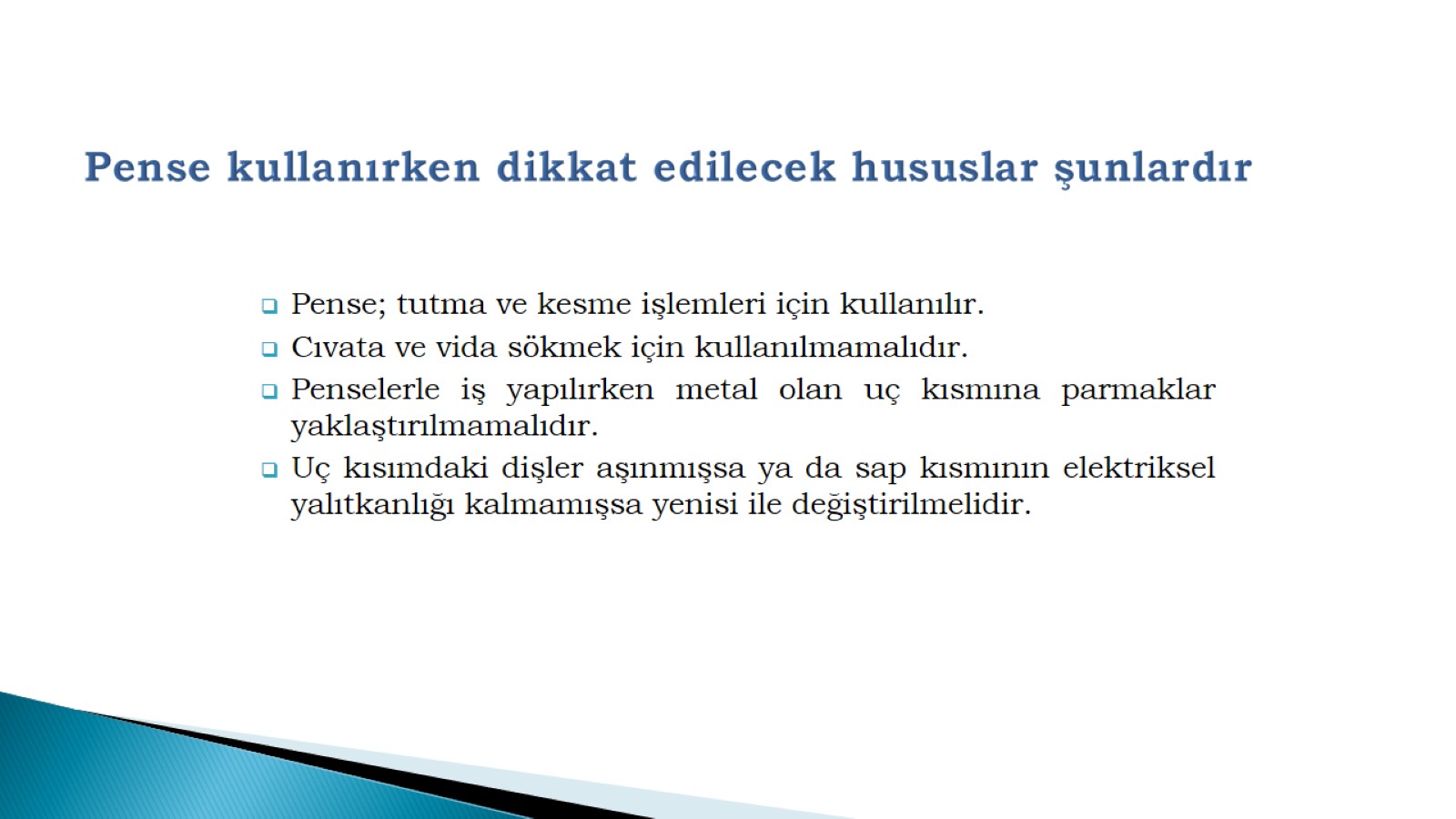 Pense kullanırken dikkat edilecek hususlar şunlardır
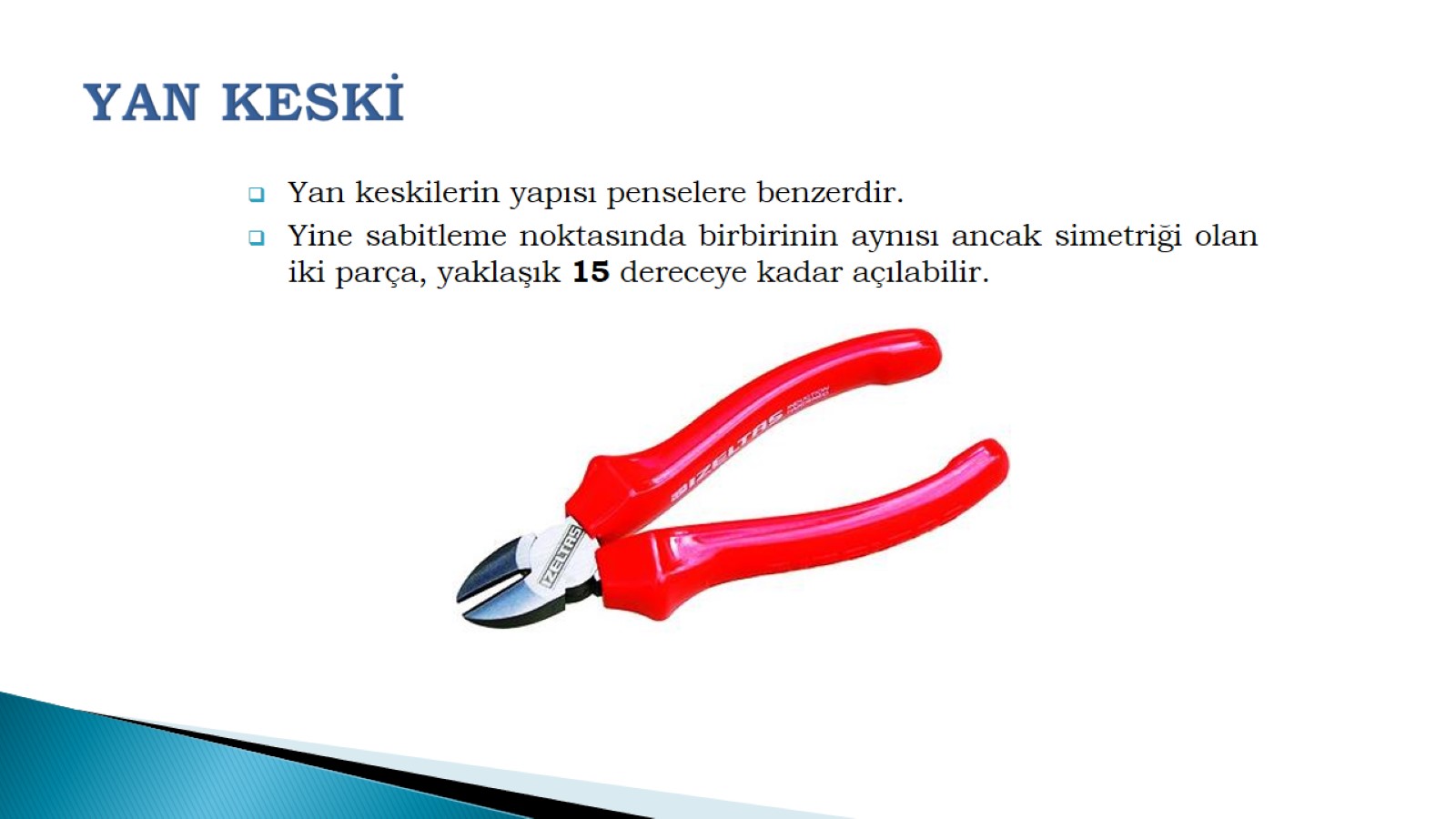 YAN KESKİ
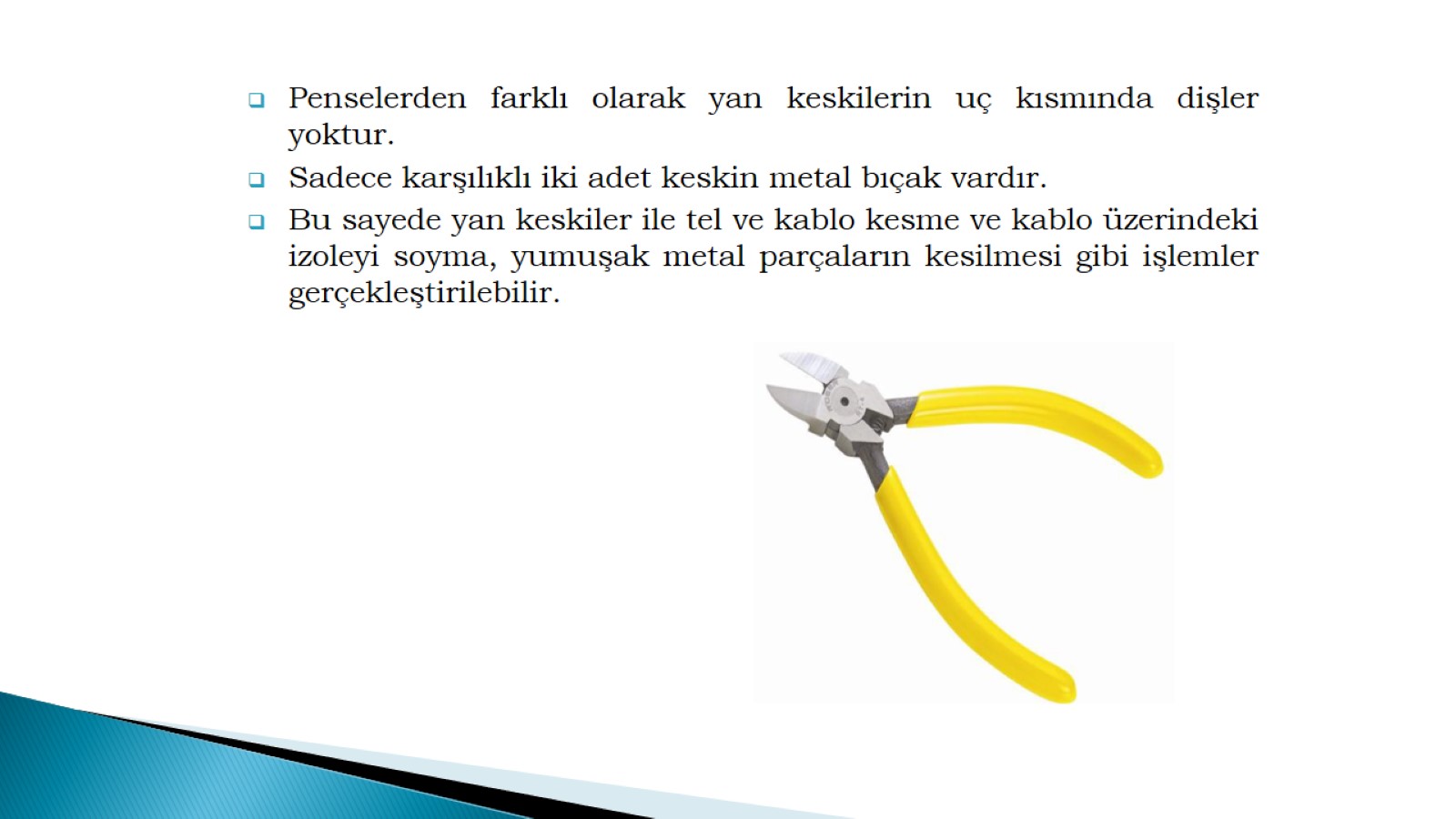 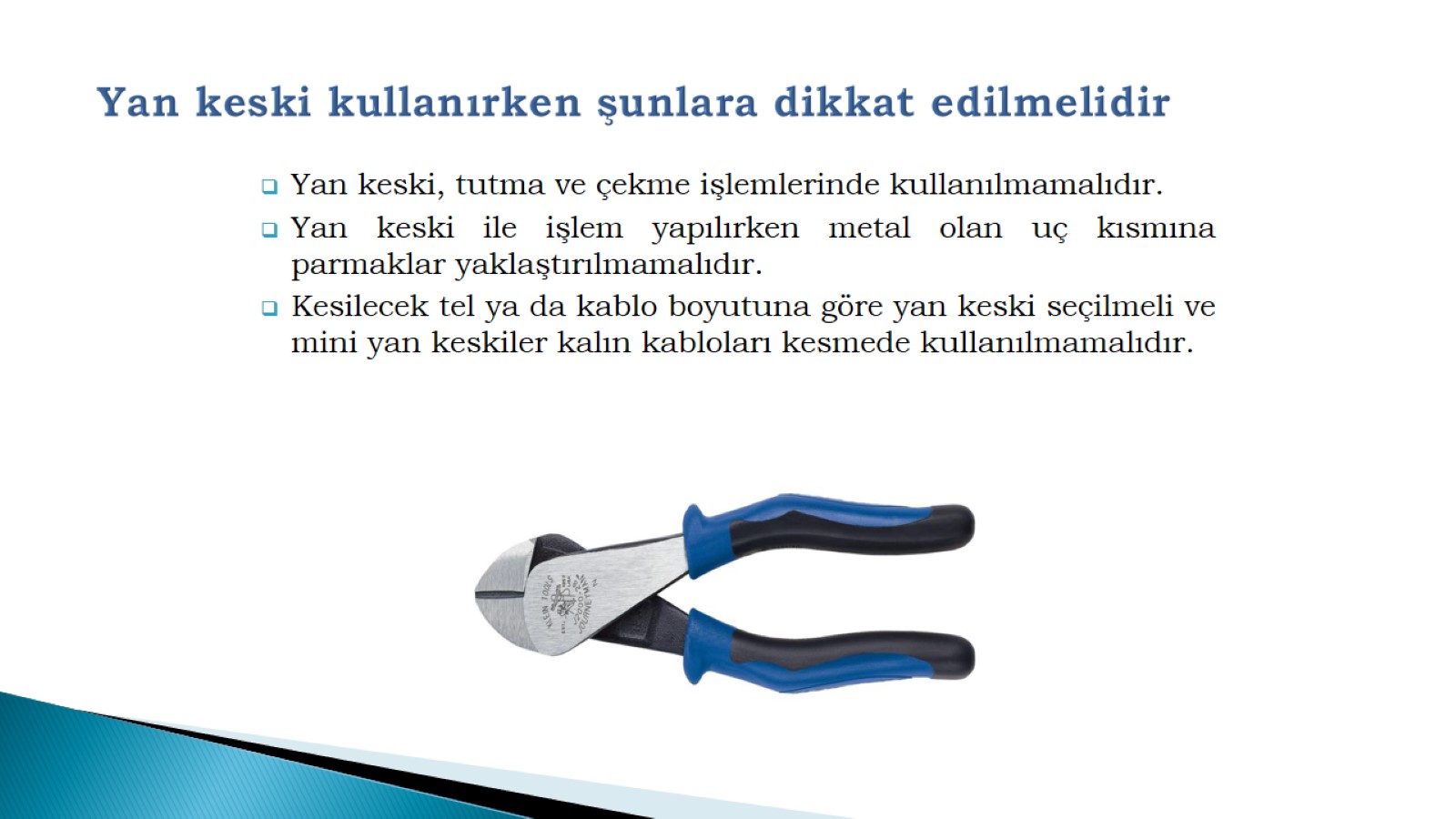 Yan keski kullanırken şunlara dikkat edilmelidir
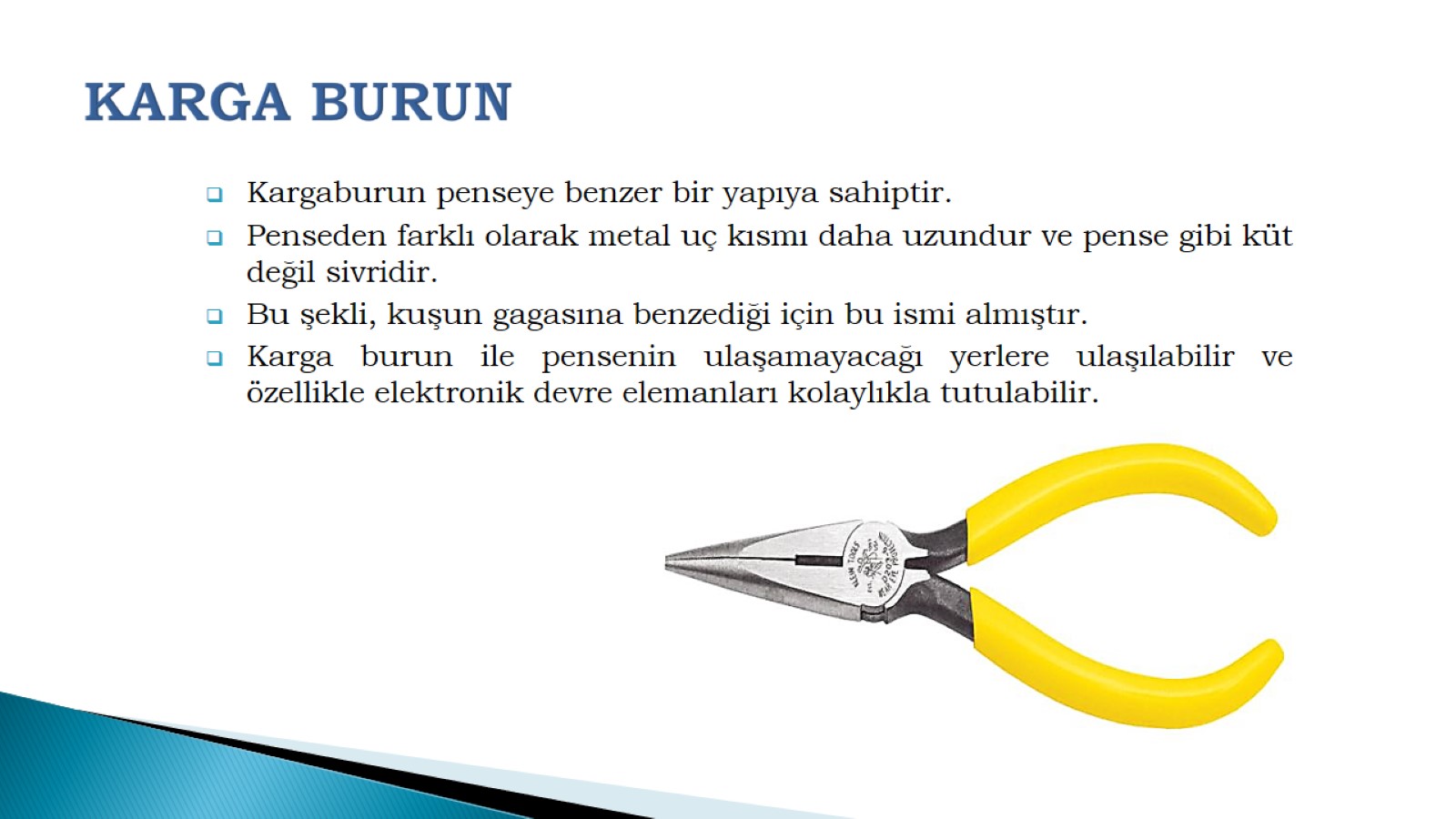 KARGA BURUN
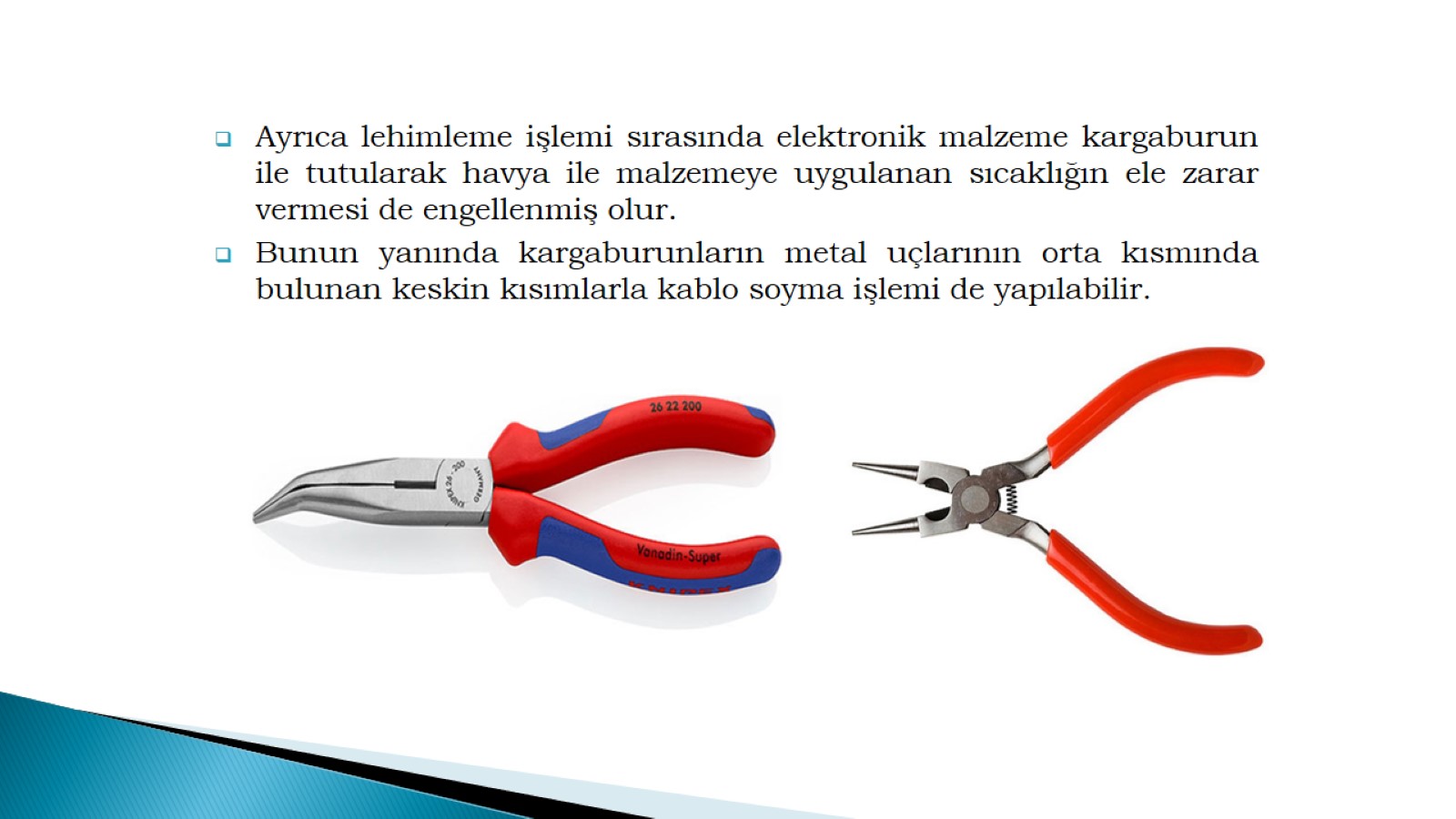 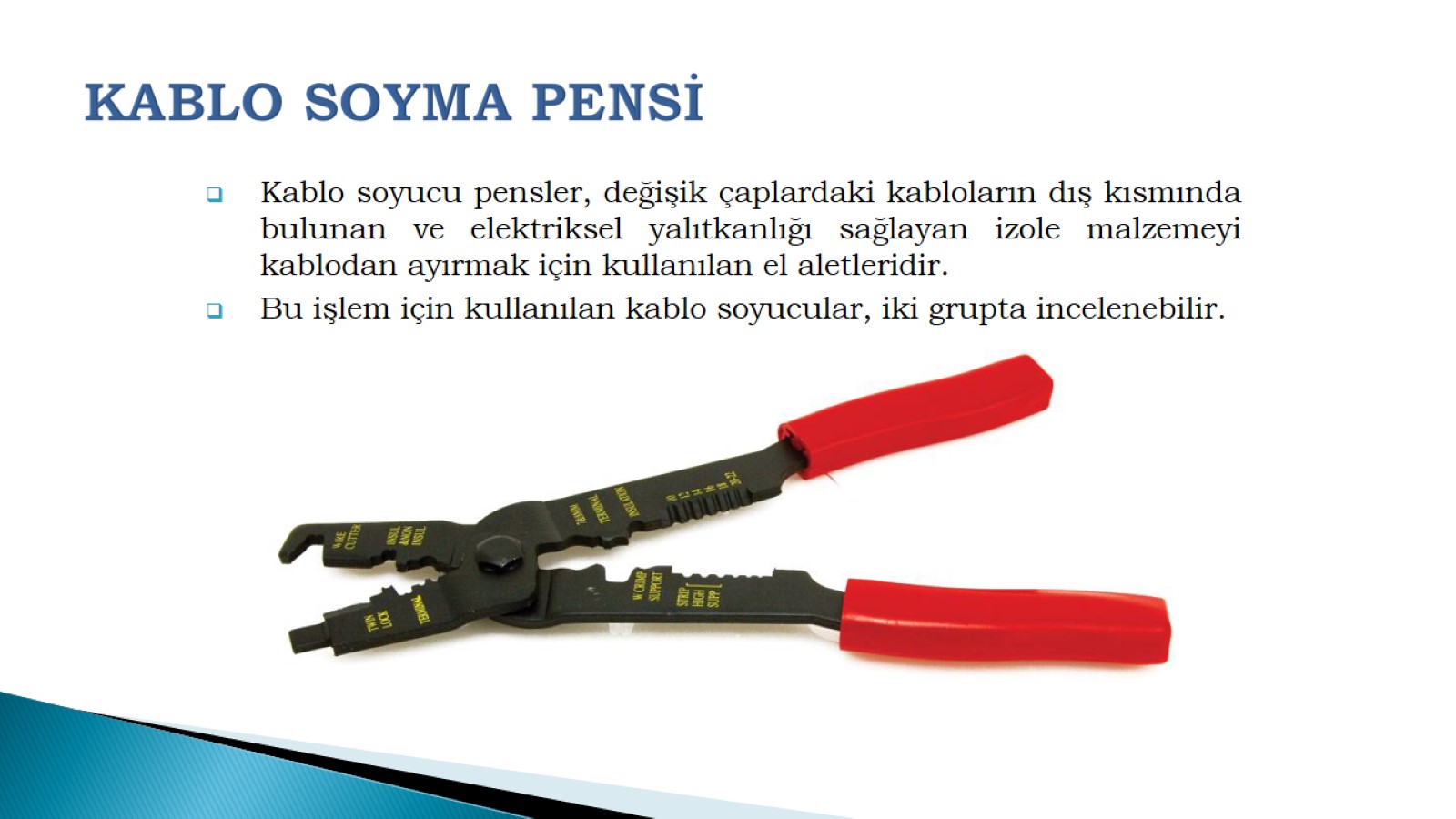 KABLO SOYMA PENSİ
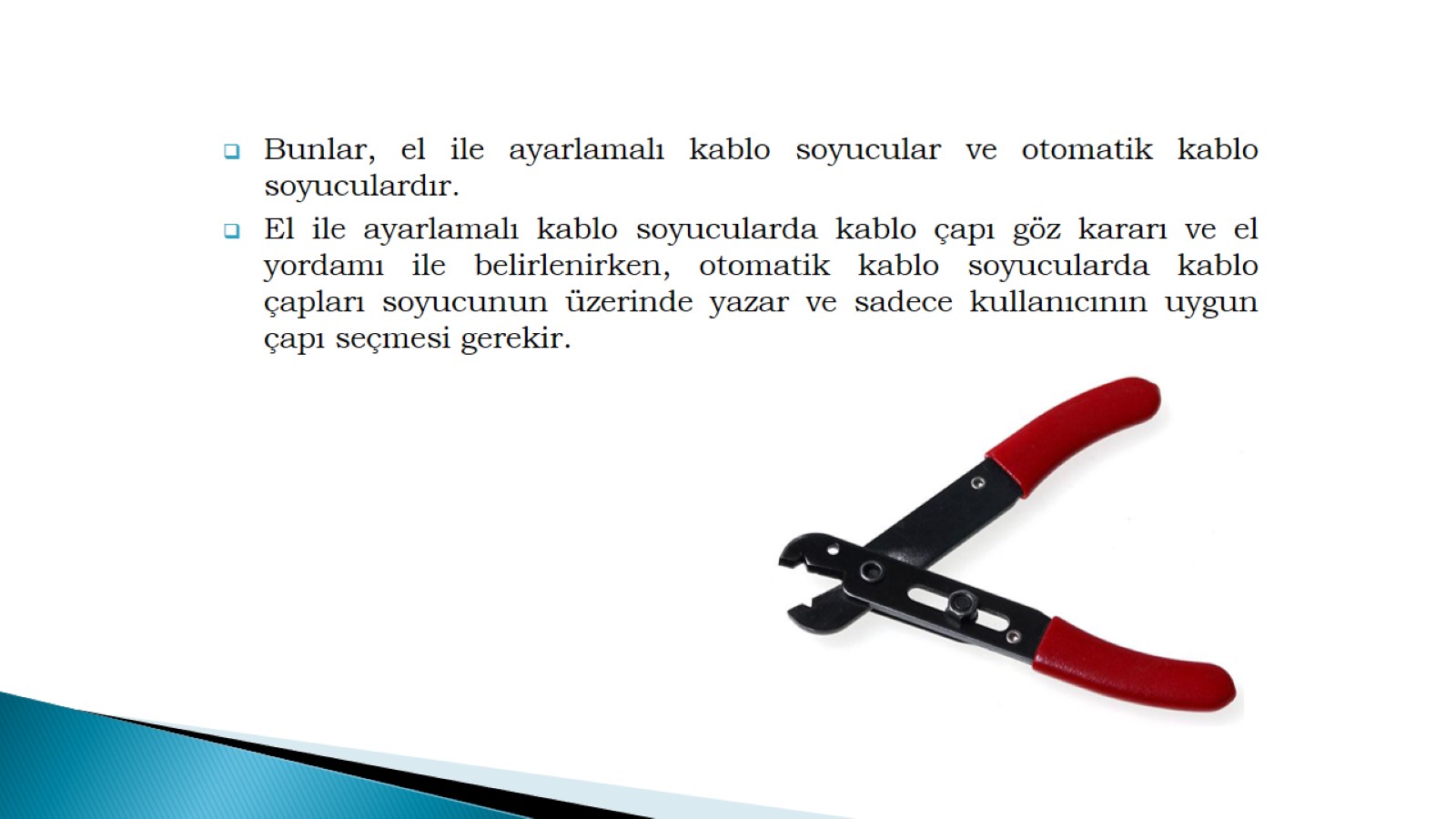 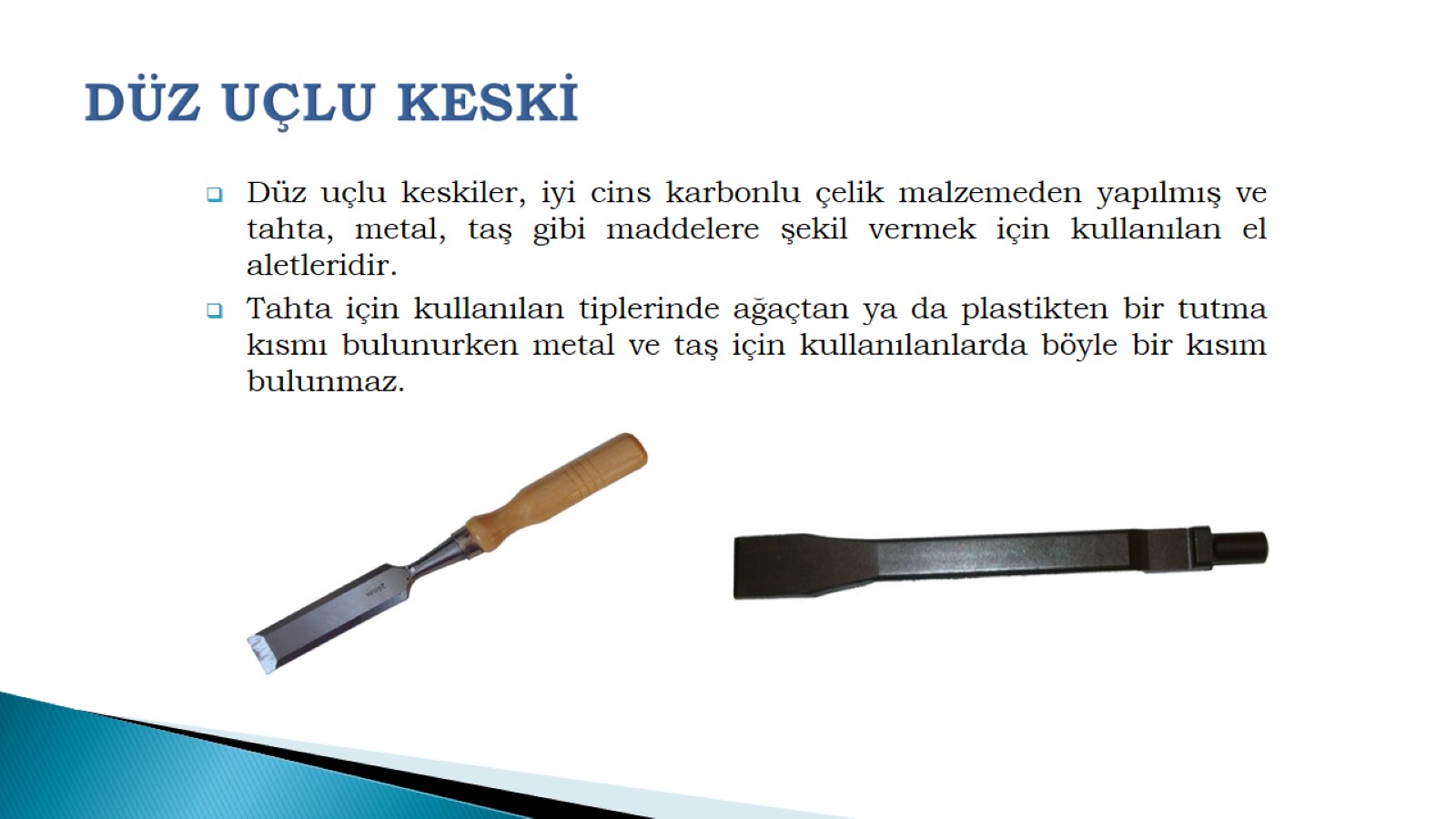 DÜZ UÇLU KESKİ
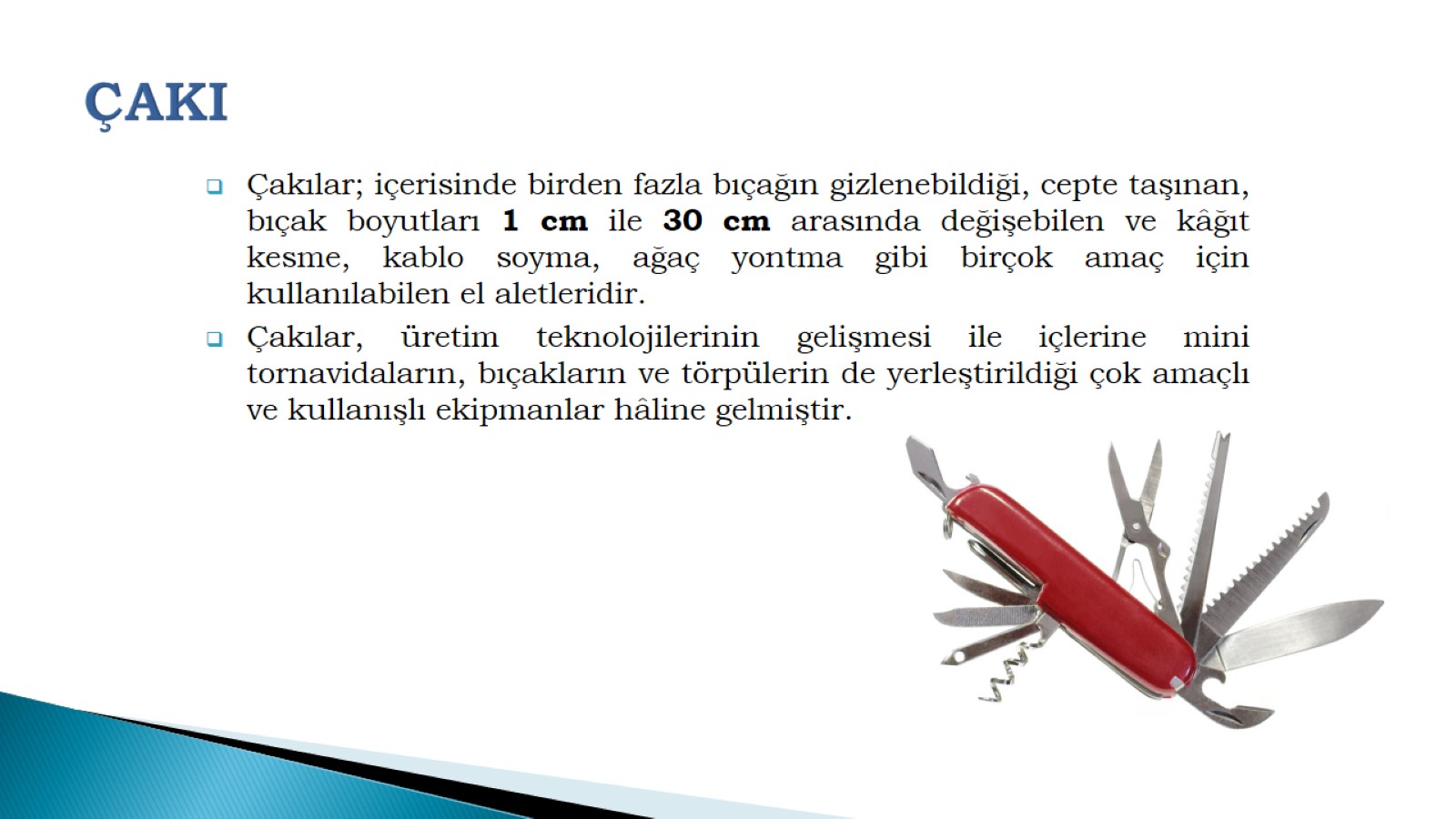 ÇAKI
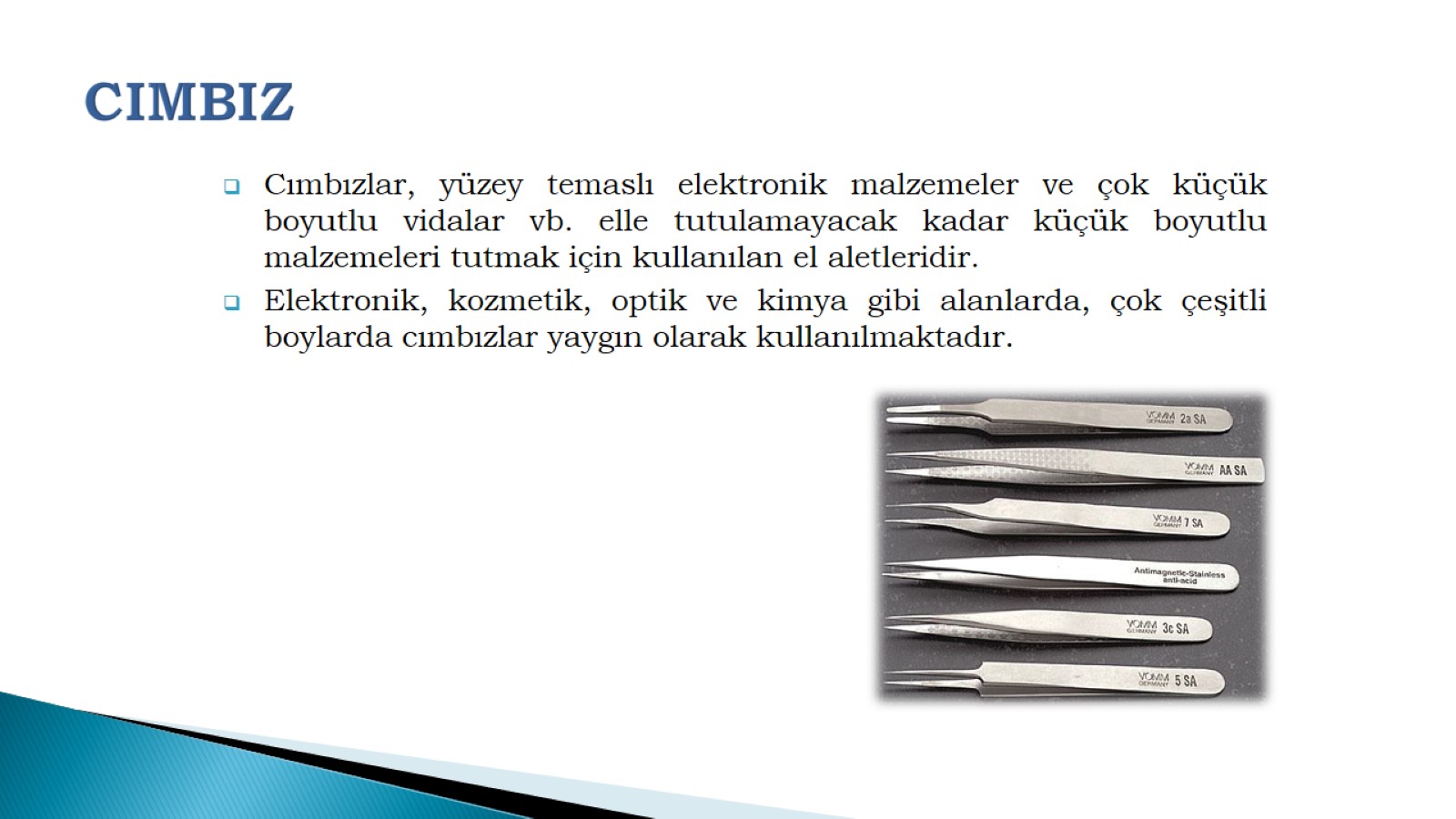 CIMBIZ
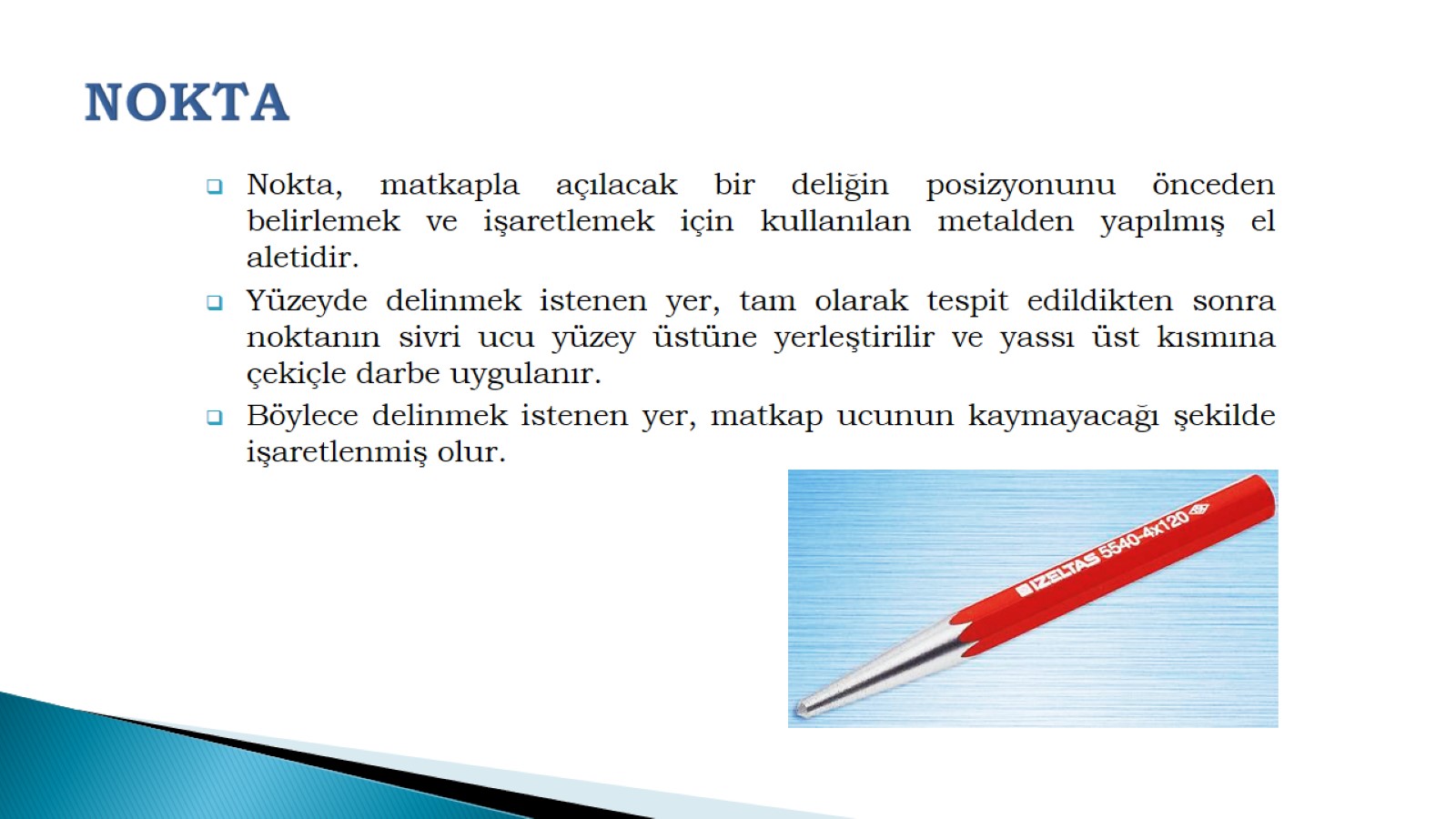 NOKTA
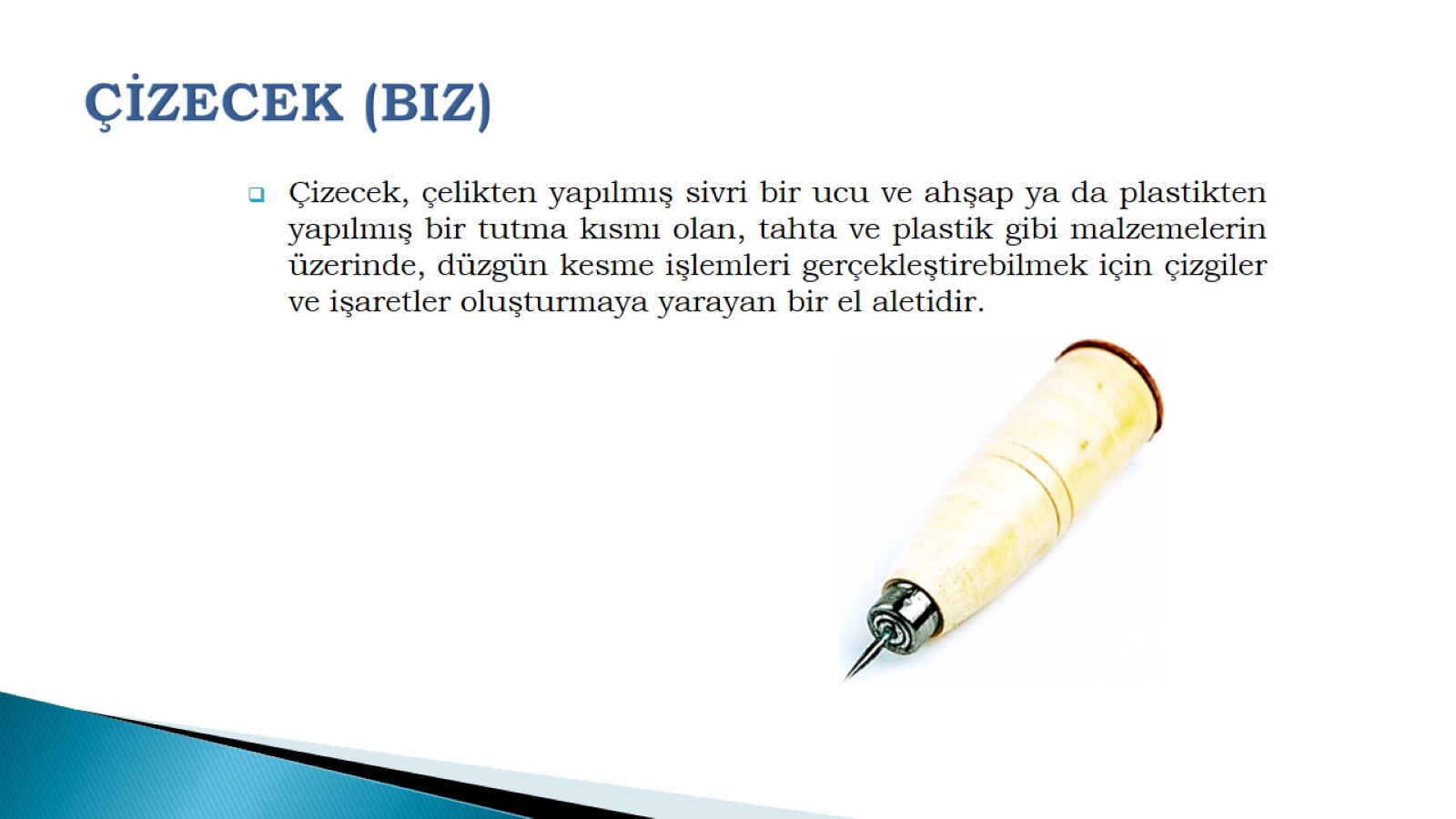 ÇİZECEK (BIZ)
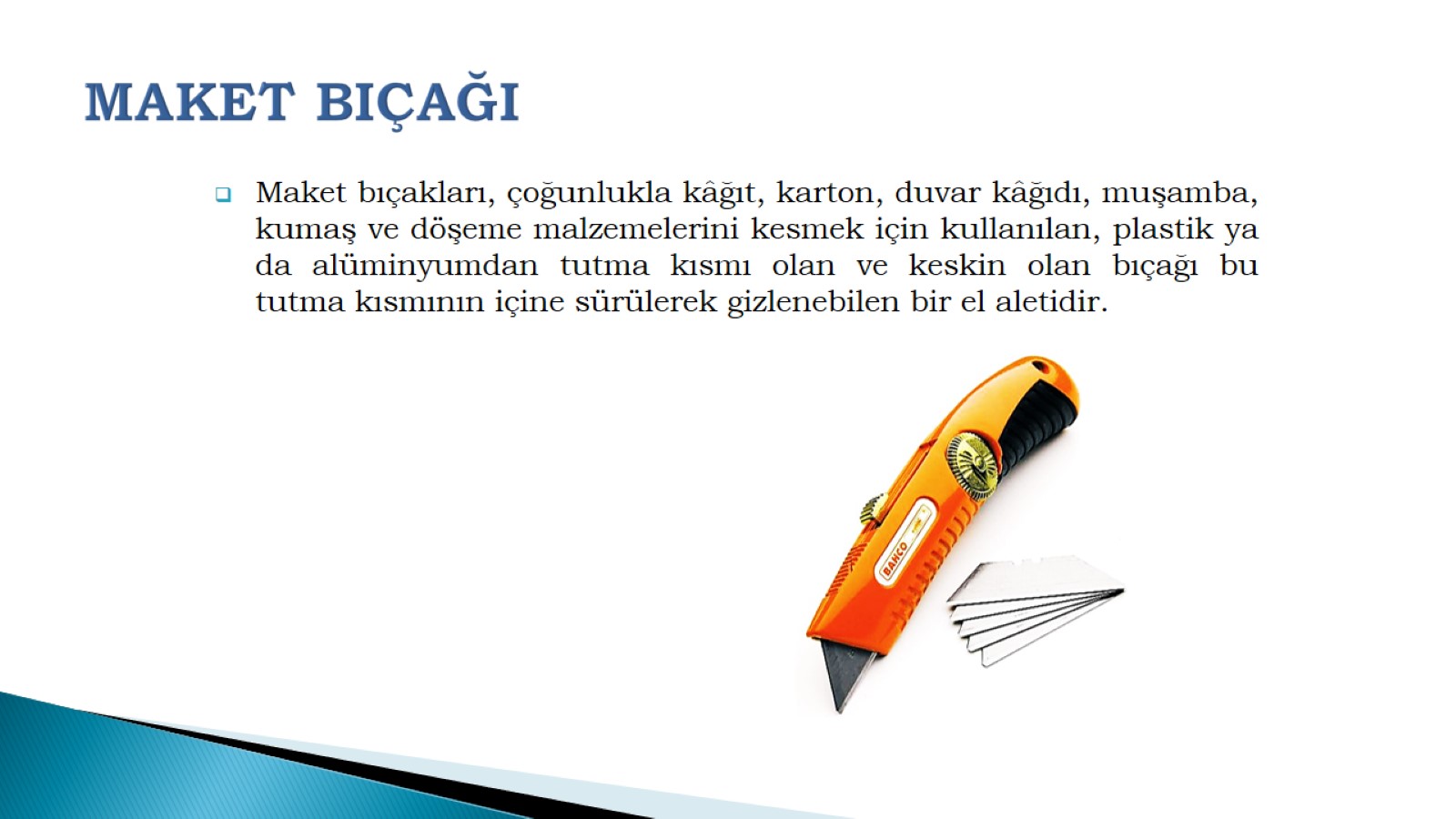 MAKET BIÇAĞI
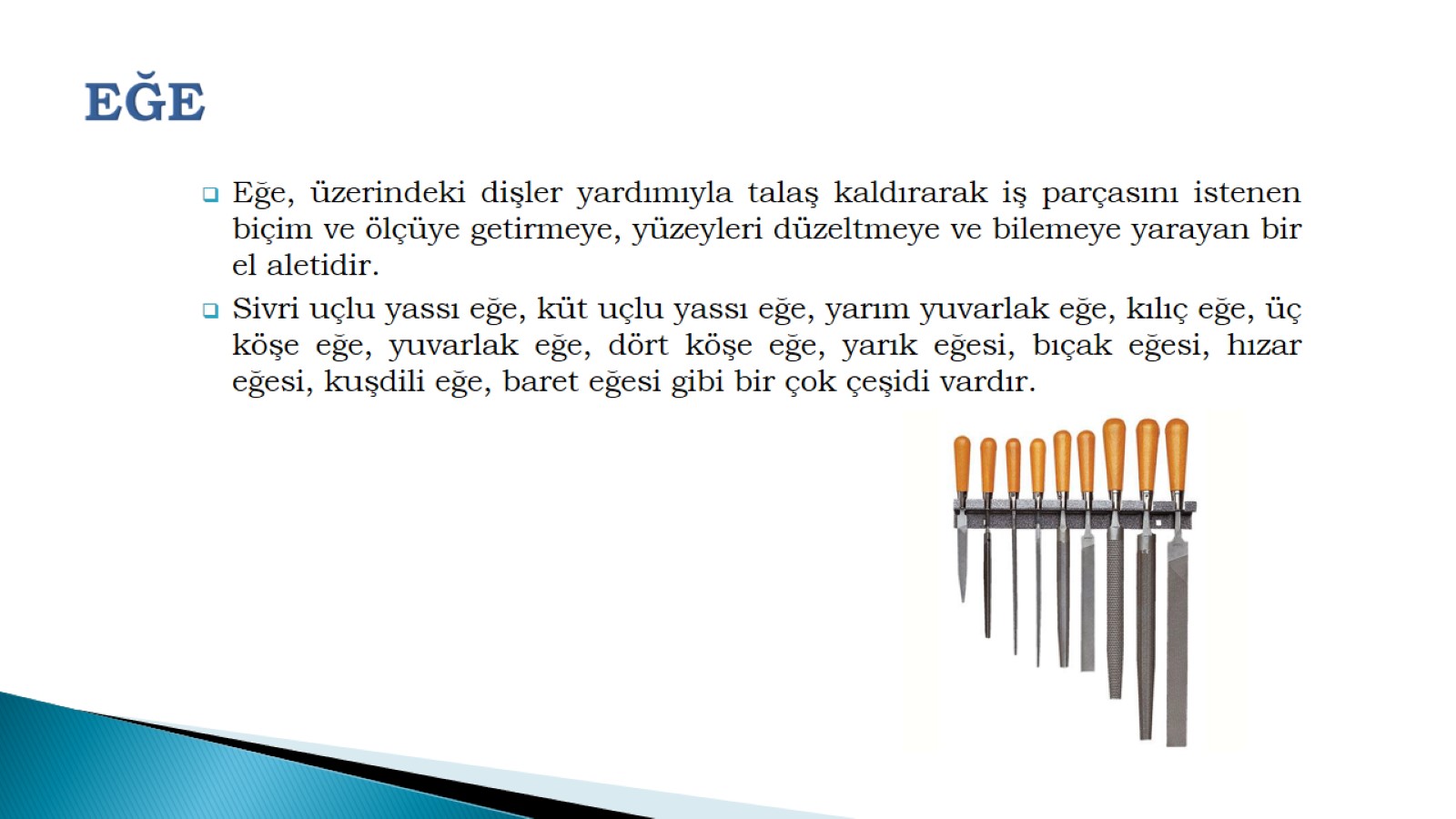 EĞE
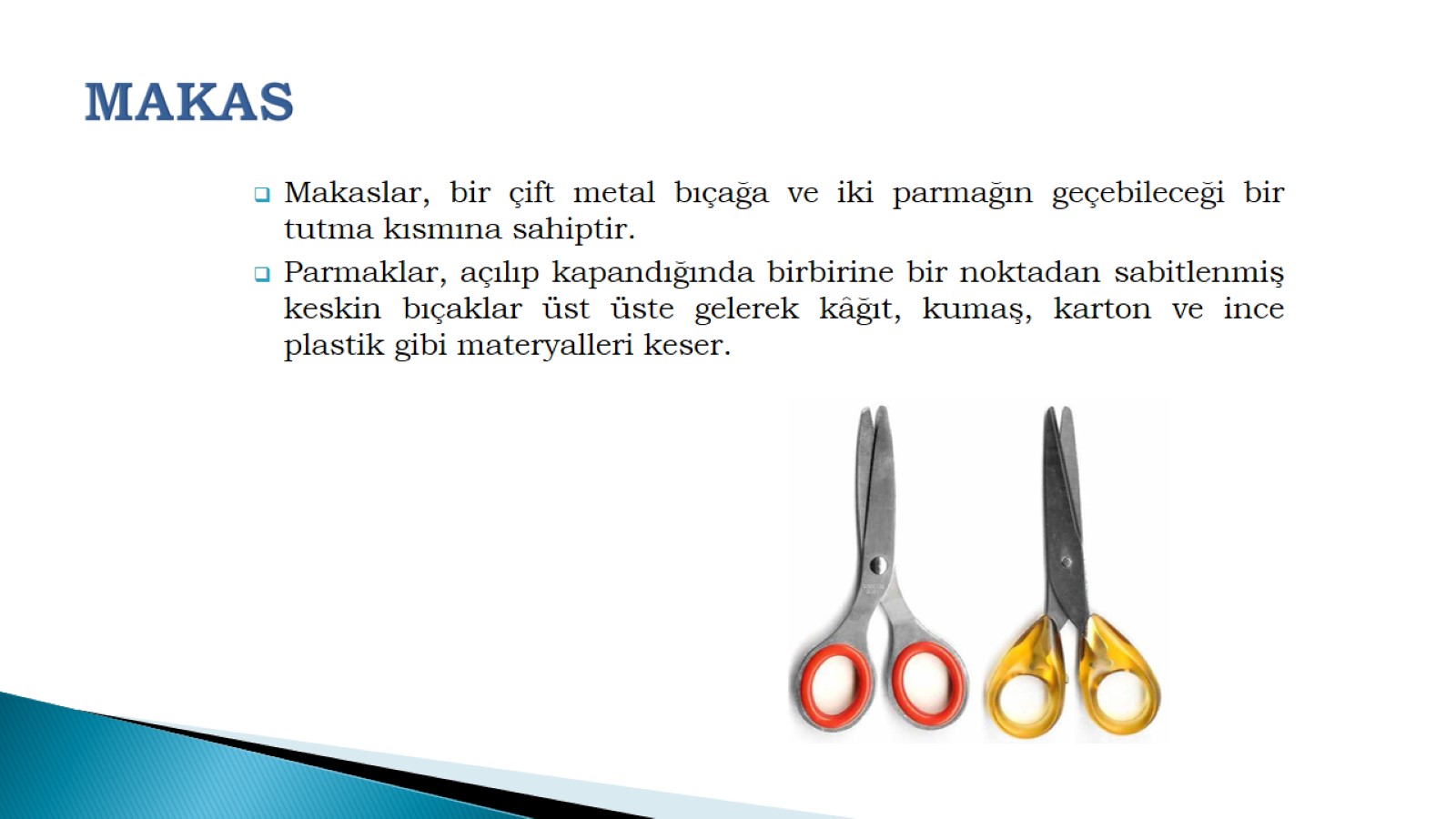 MAKAS
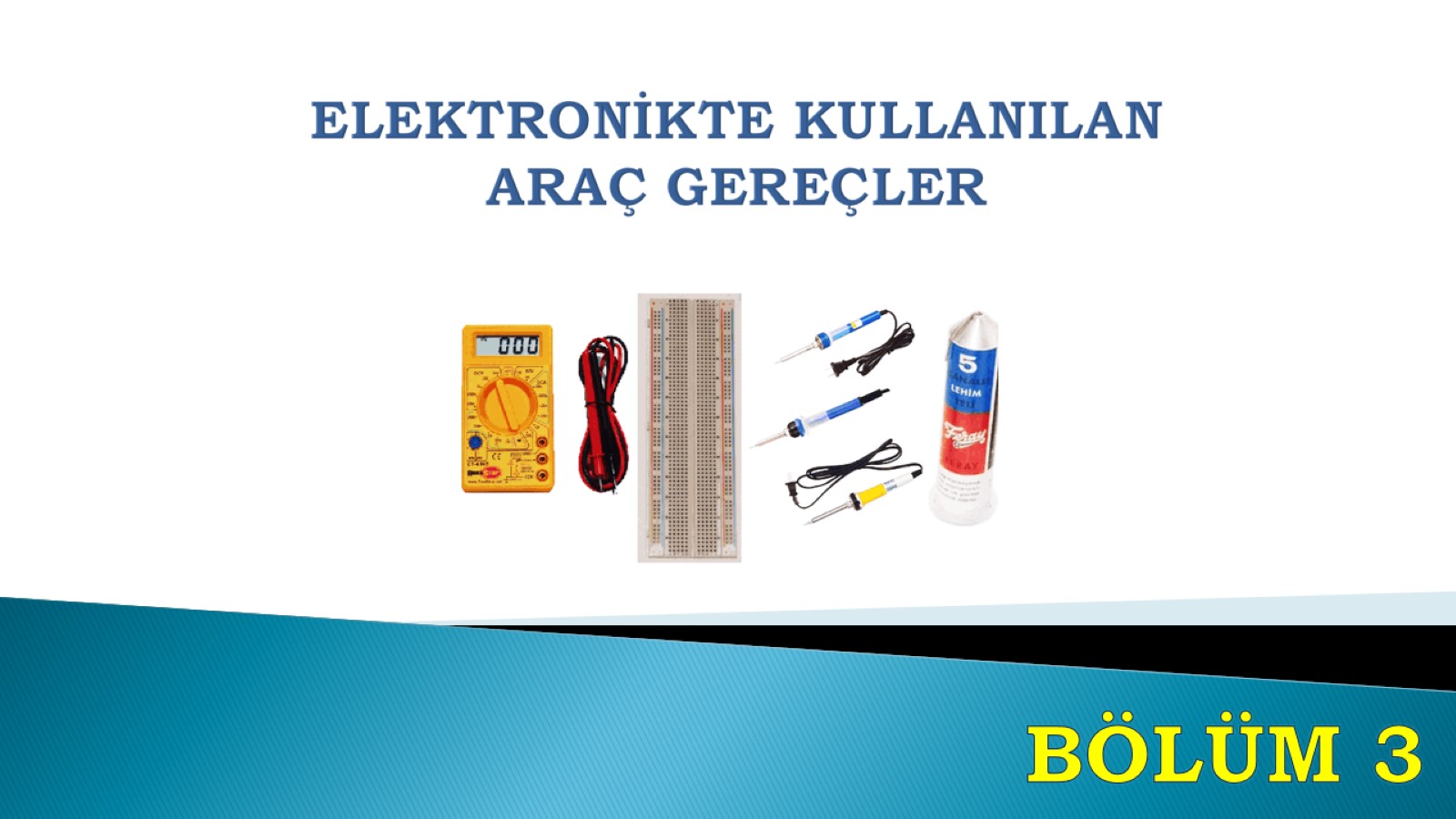 ELEKTRONİKTE KULLANILAN ARAÇ GEREÇLER
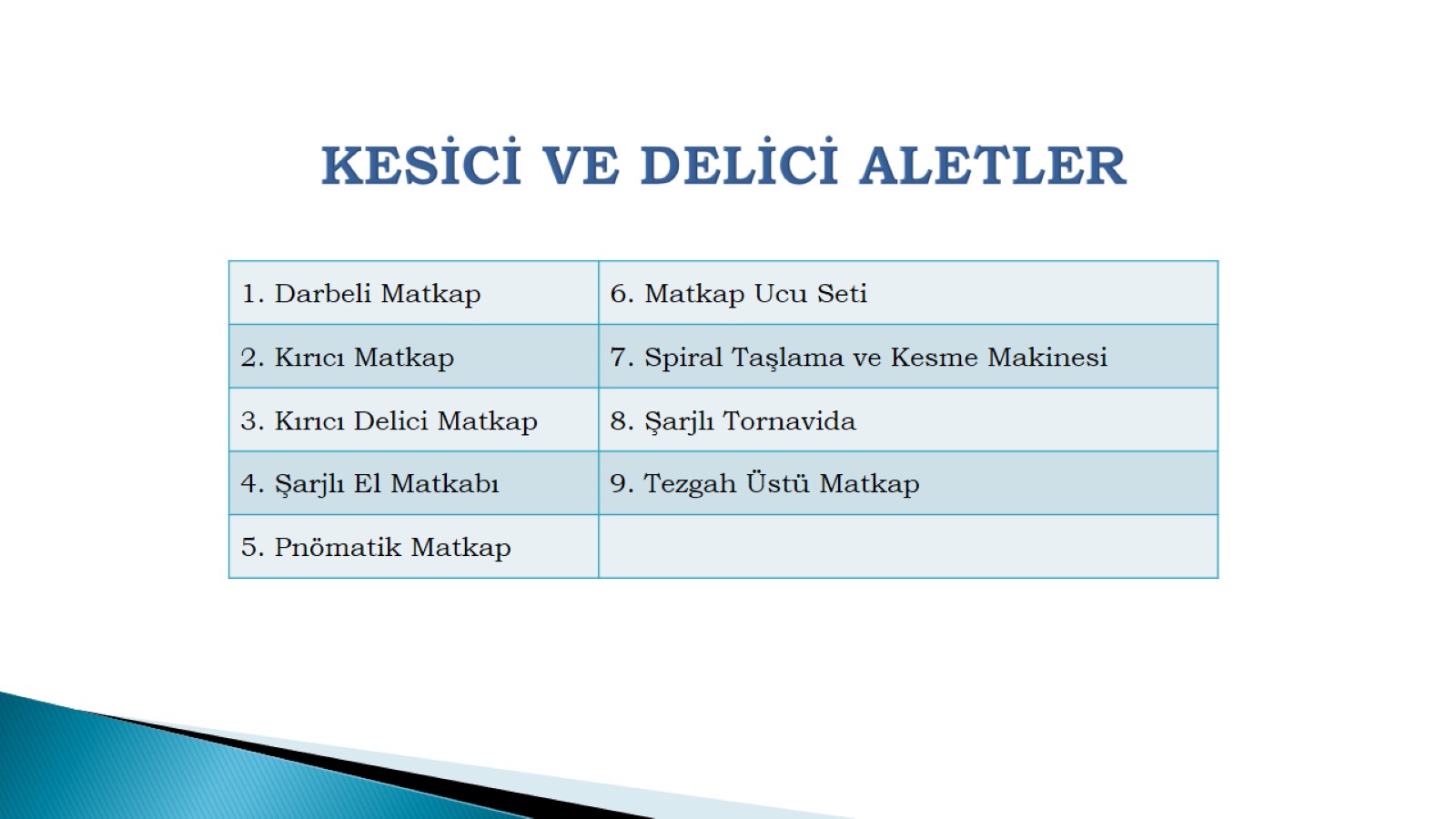 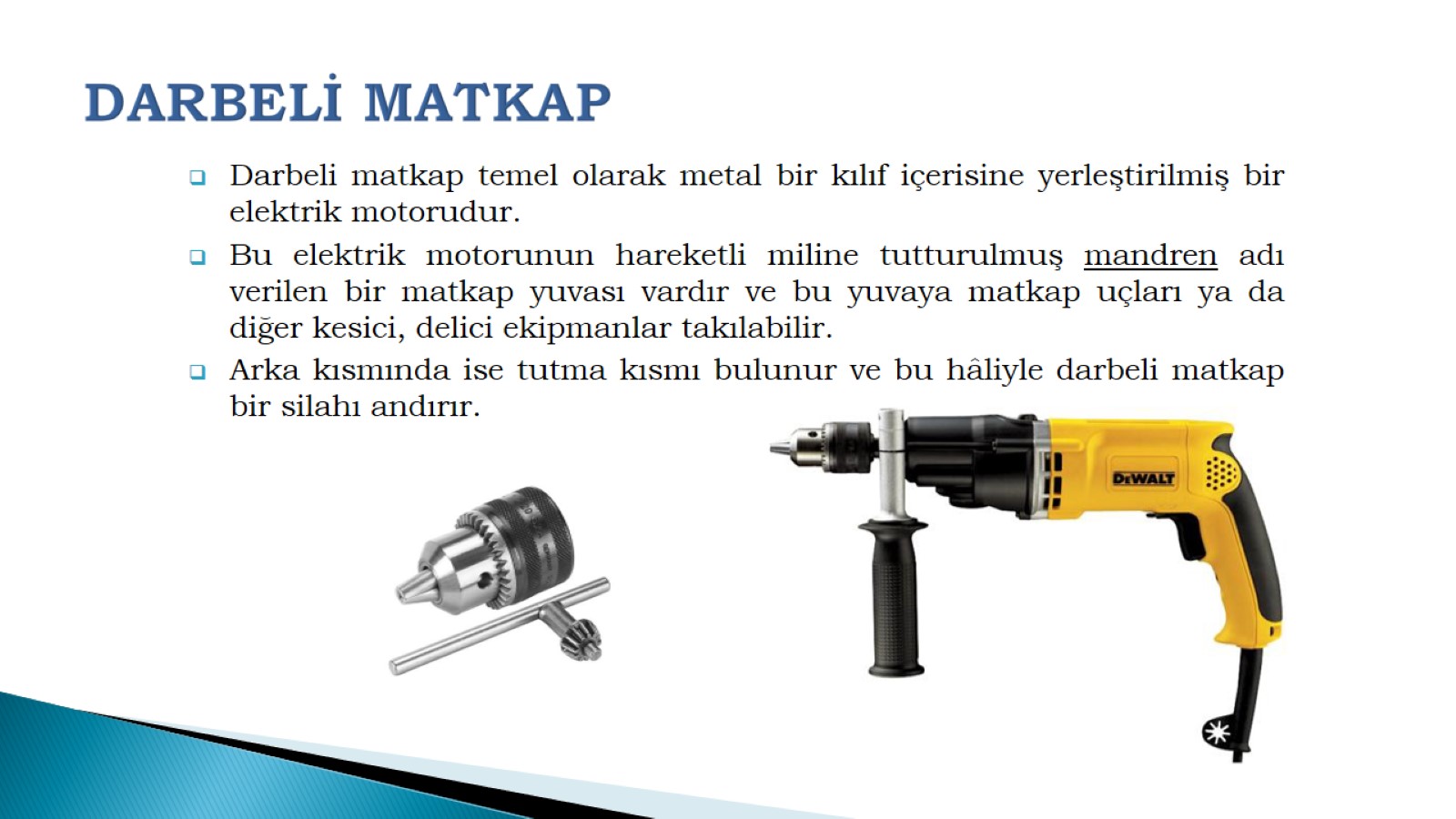 DARBELİ MATKAP
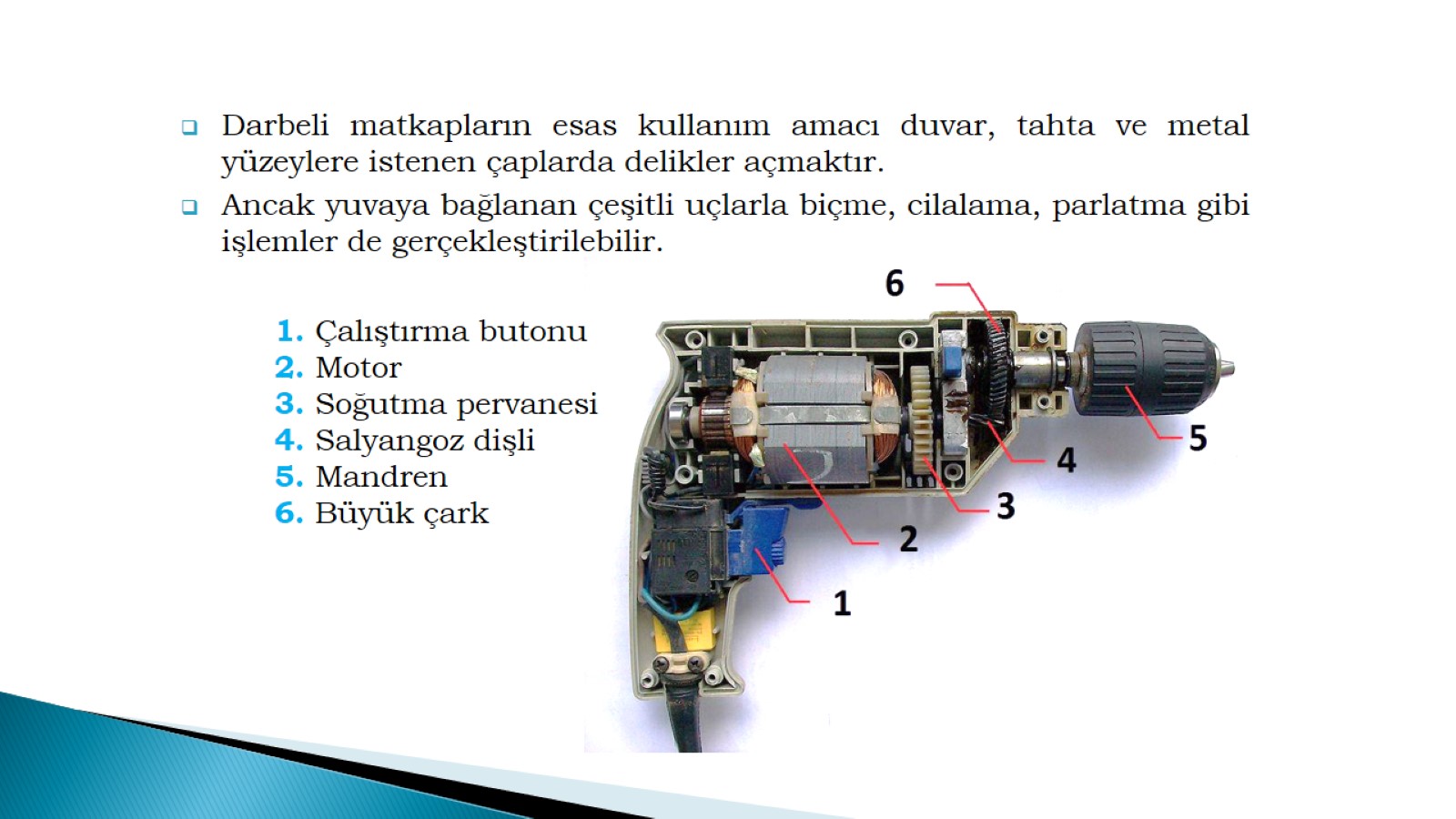 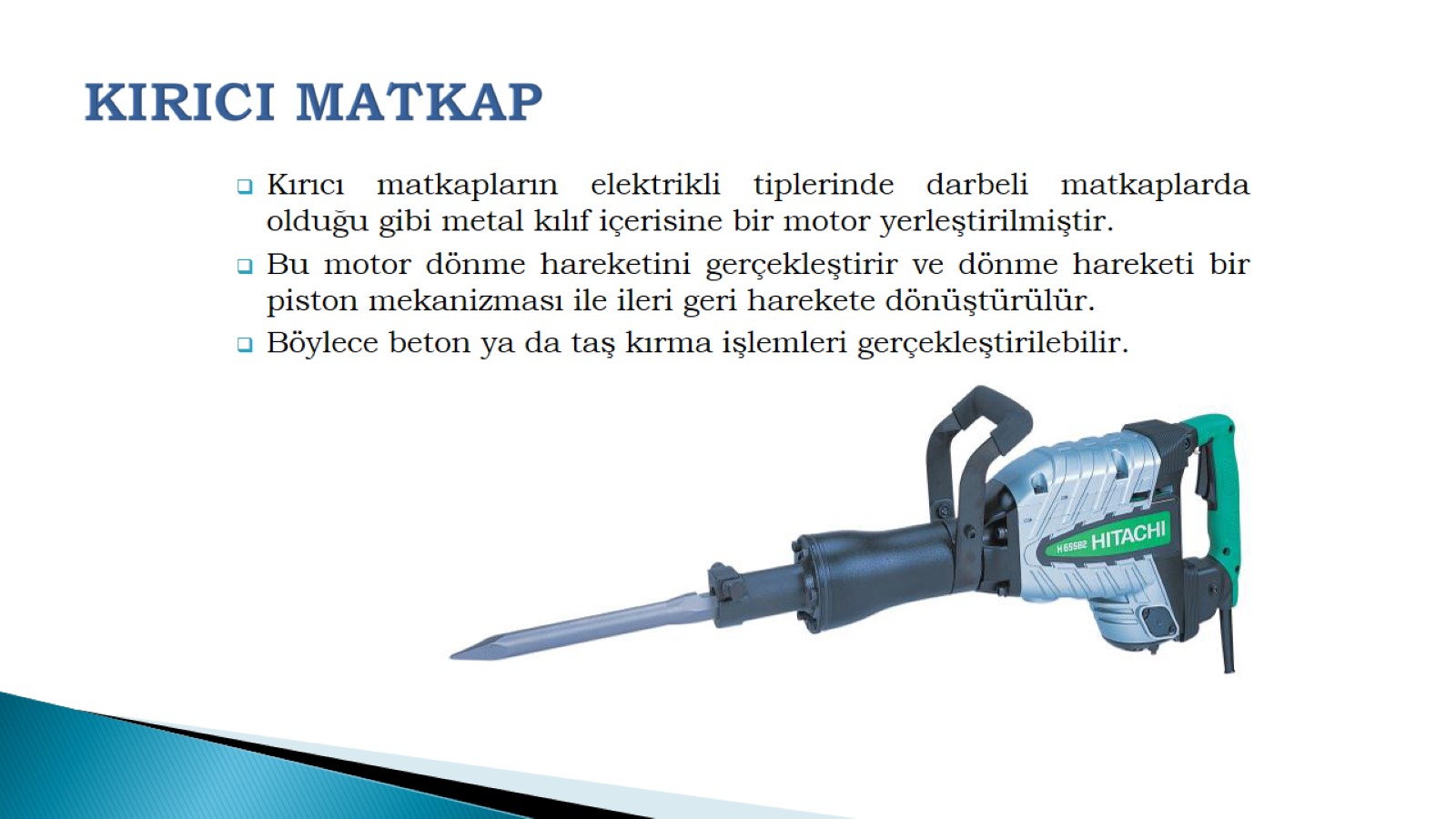 KIRICI MATKAP
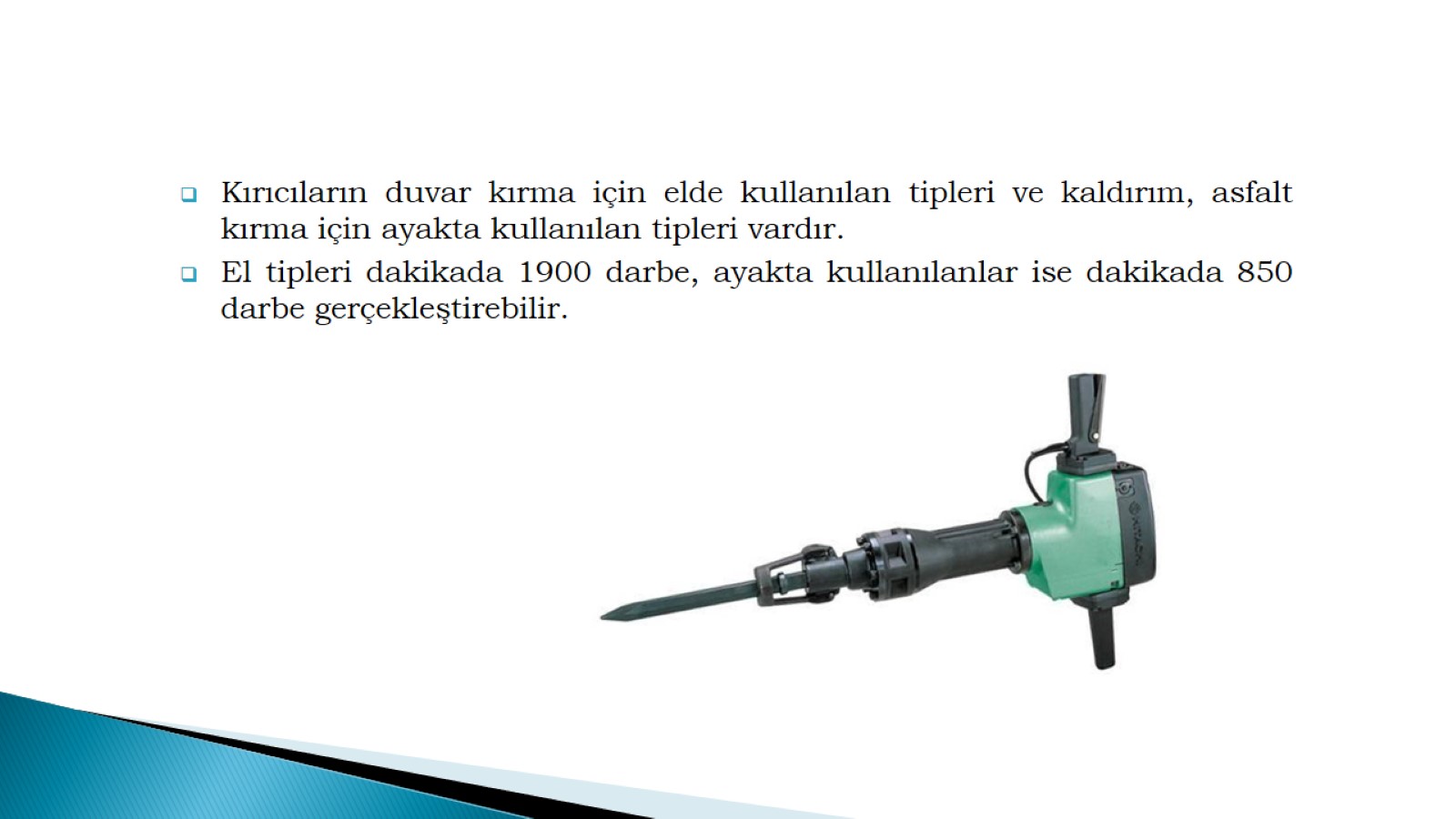 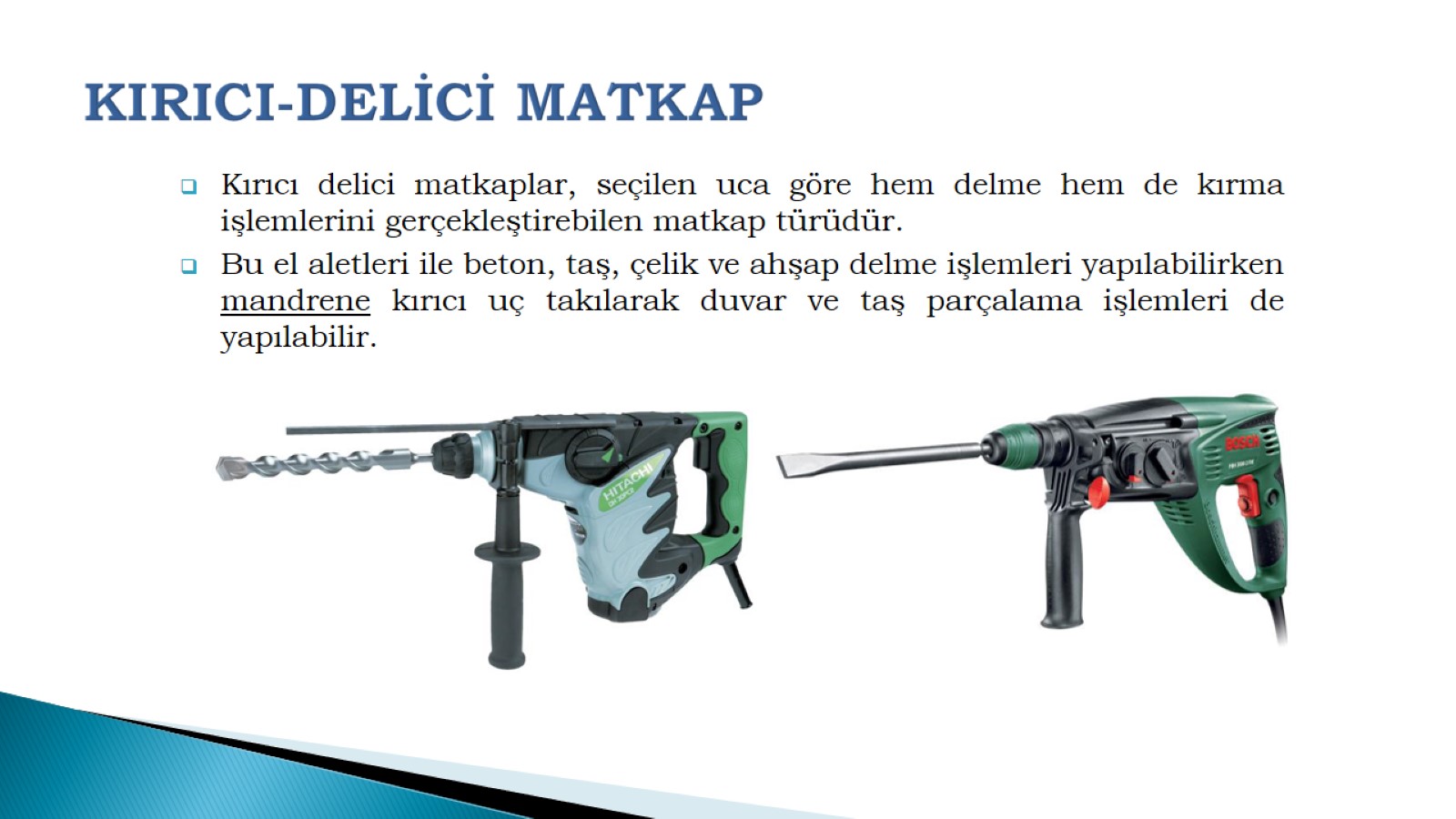 KIRICI-DELİCİ MATKAP
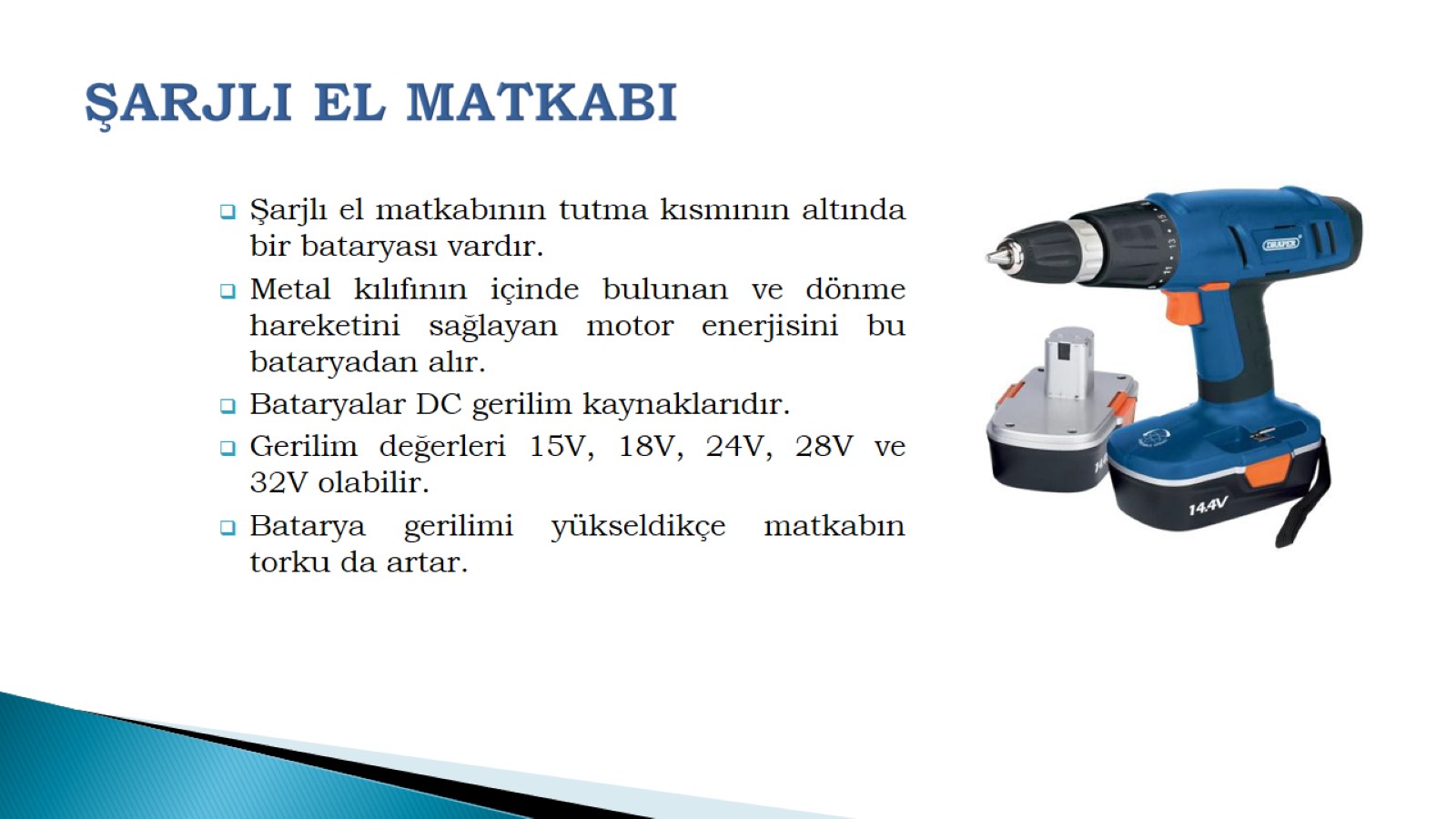 ŞARJLI EL MATKABI
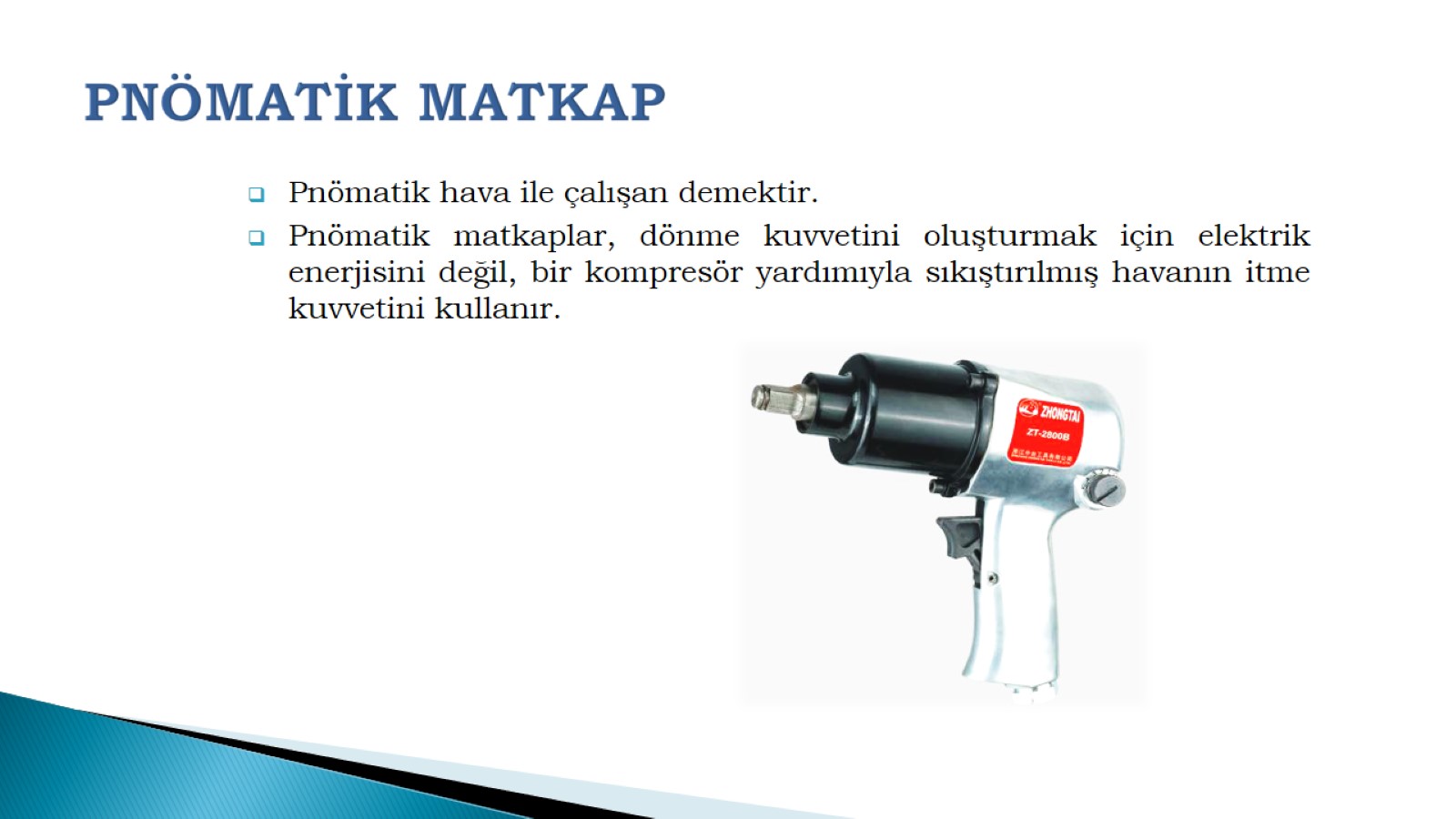 PNÖMATİK MATKAP
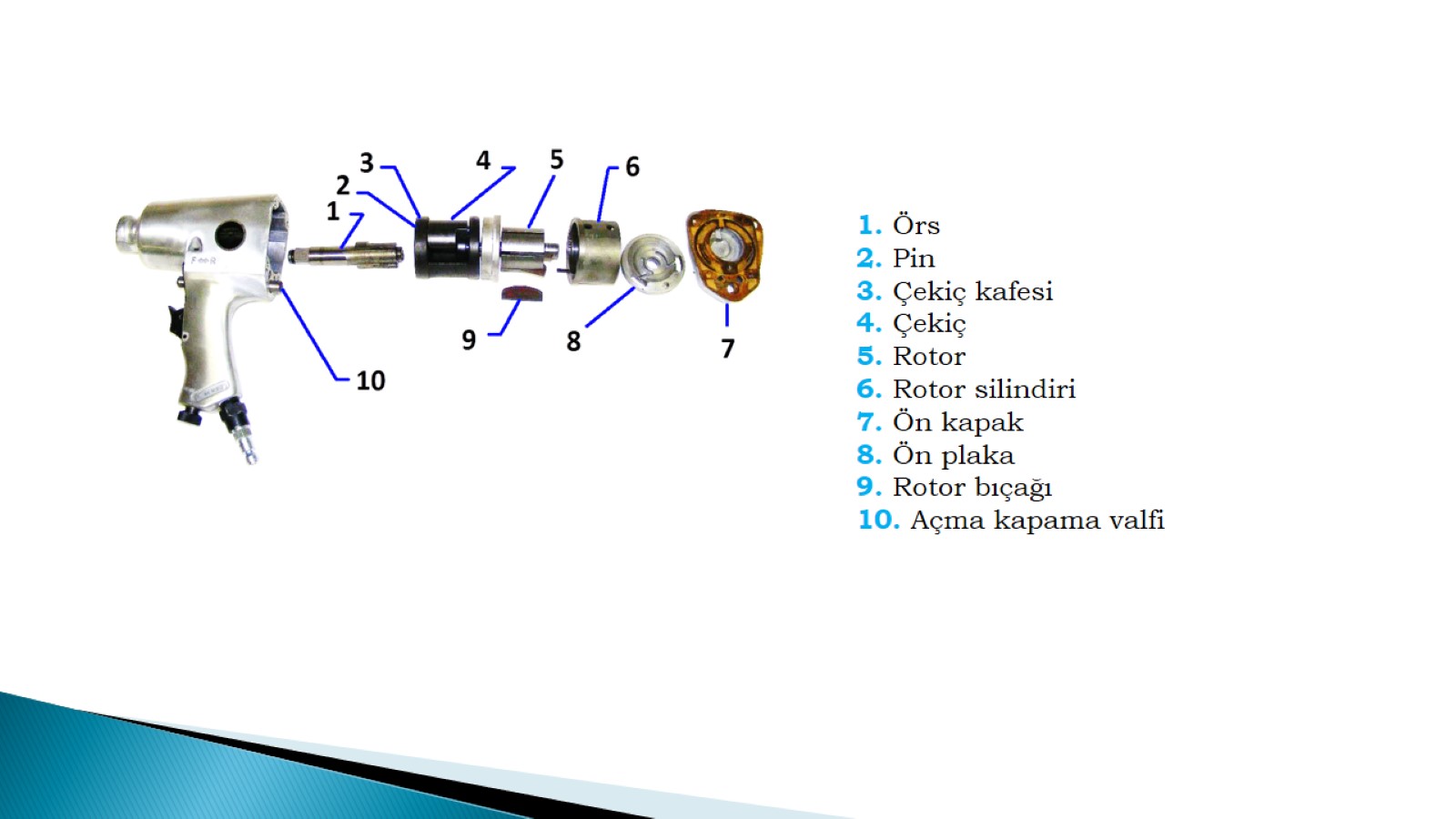 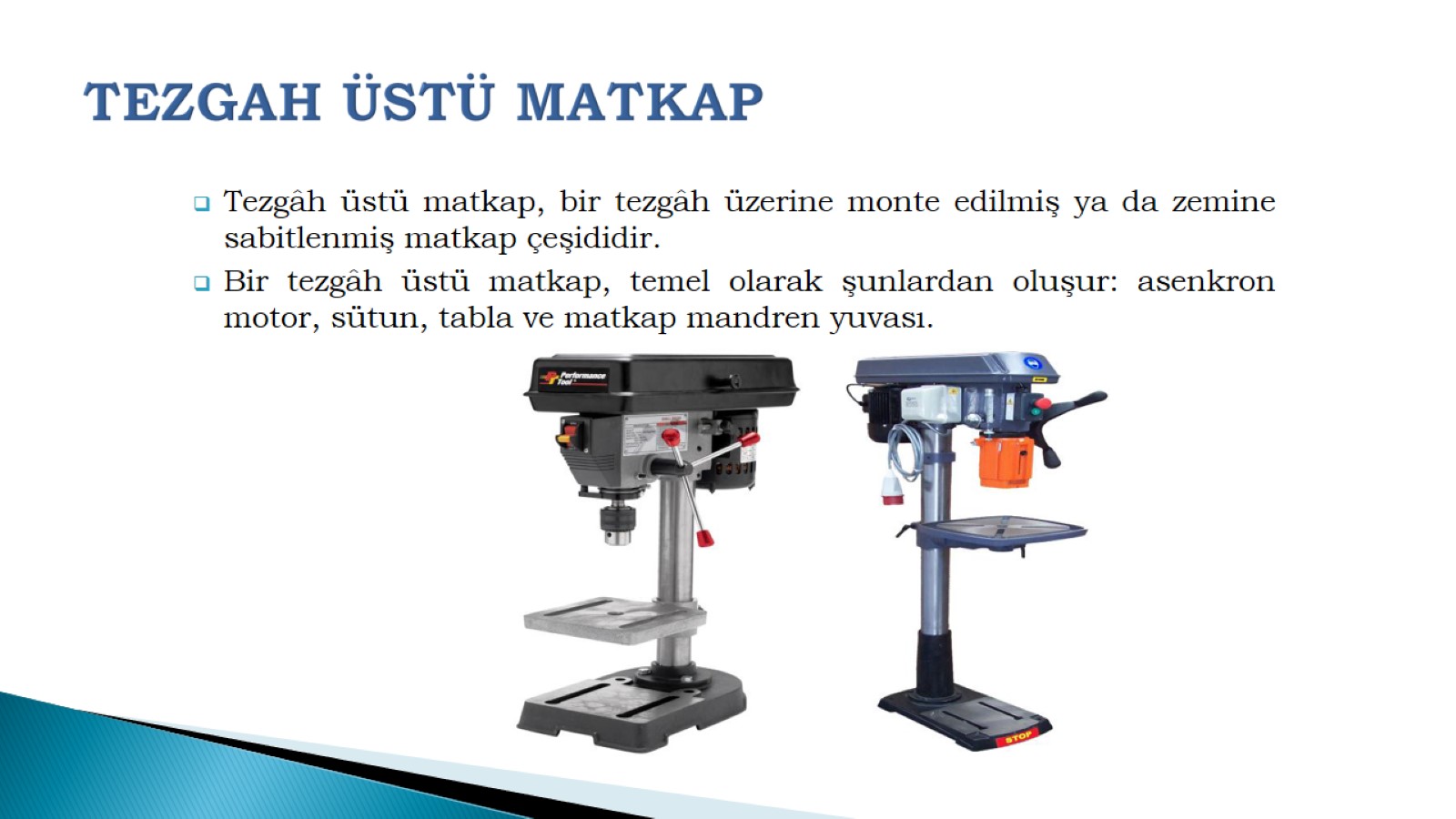 TEZGAH ÜSTÜ MATKAP
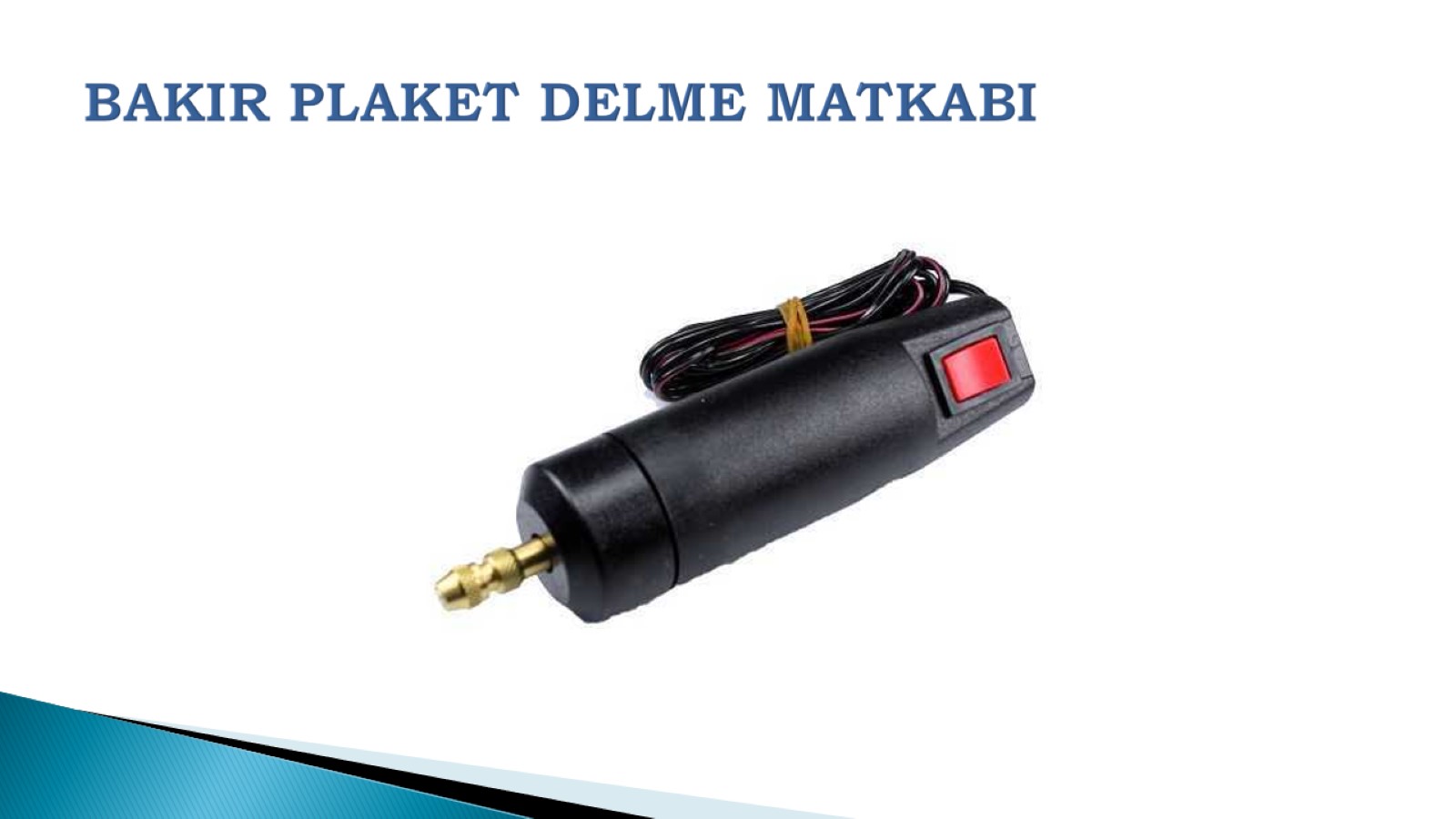 BAKIR PLAKET DELME MATKABI
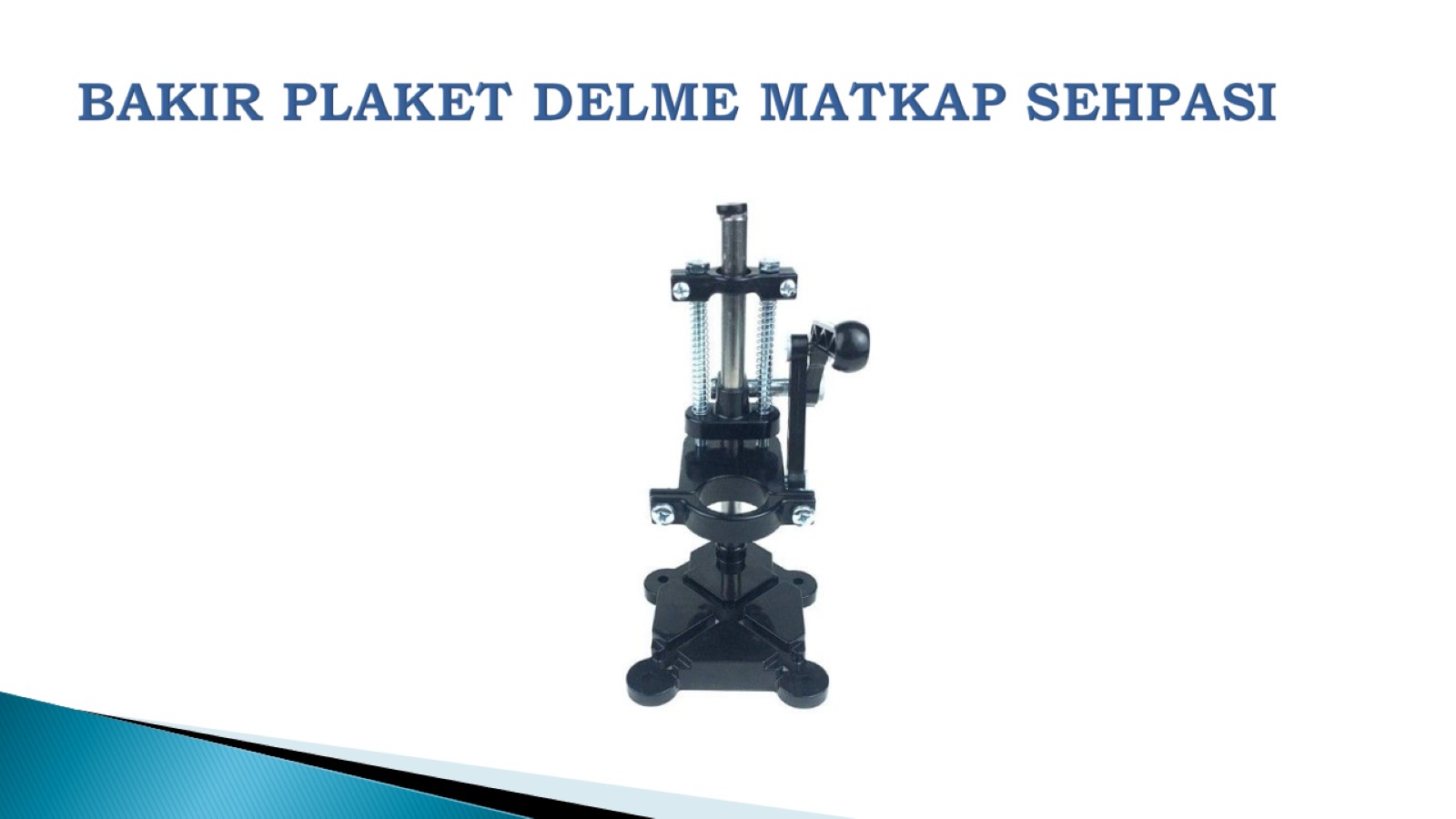 BAKIR PLAKET DELME MATKAP SEHPASI
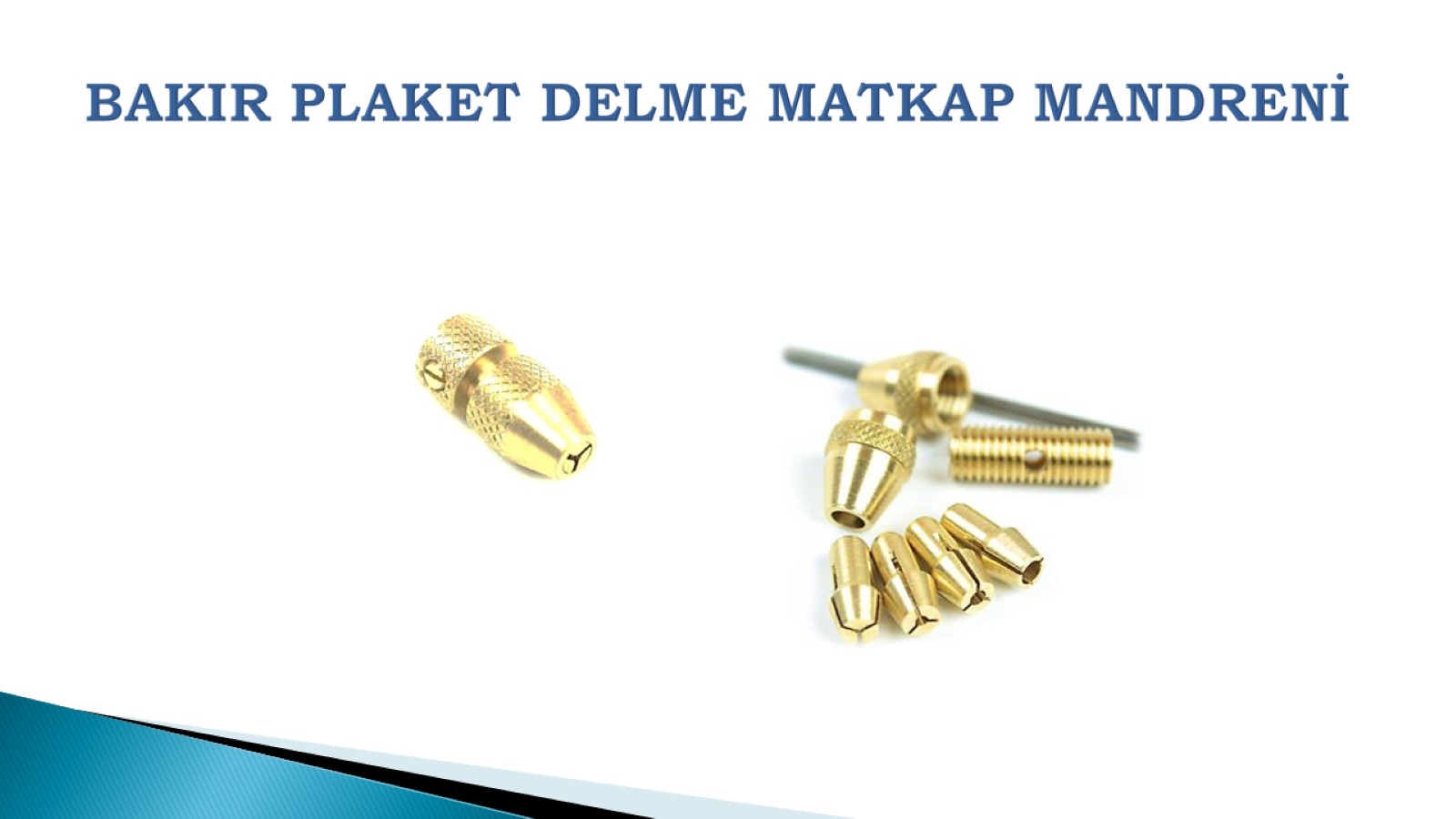 BAKIR PLAKET DELME MATKAP MANDRENİ
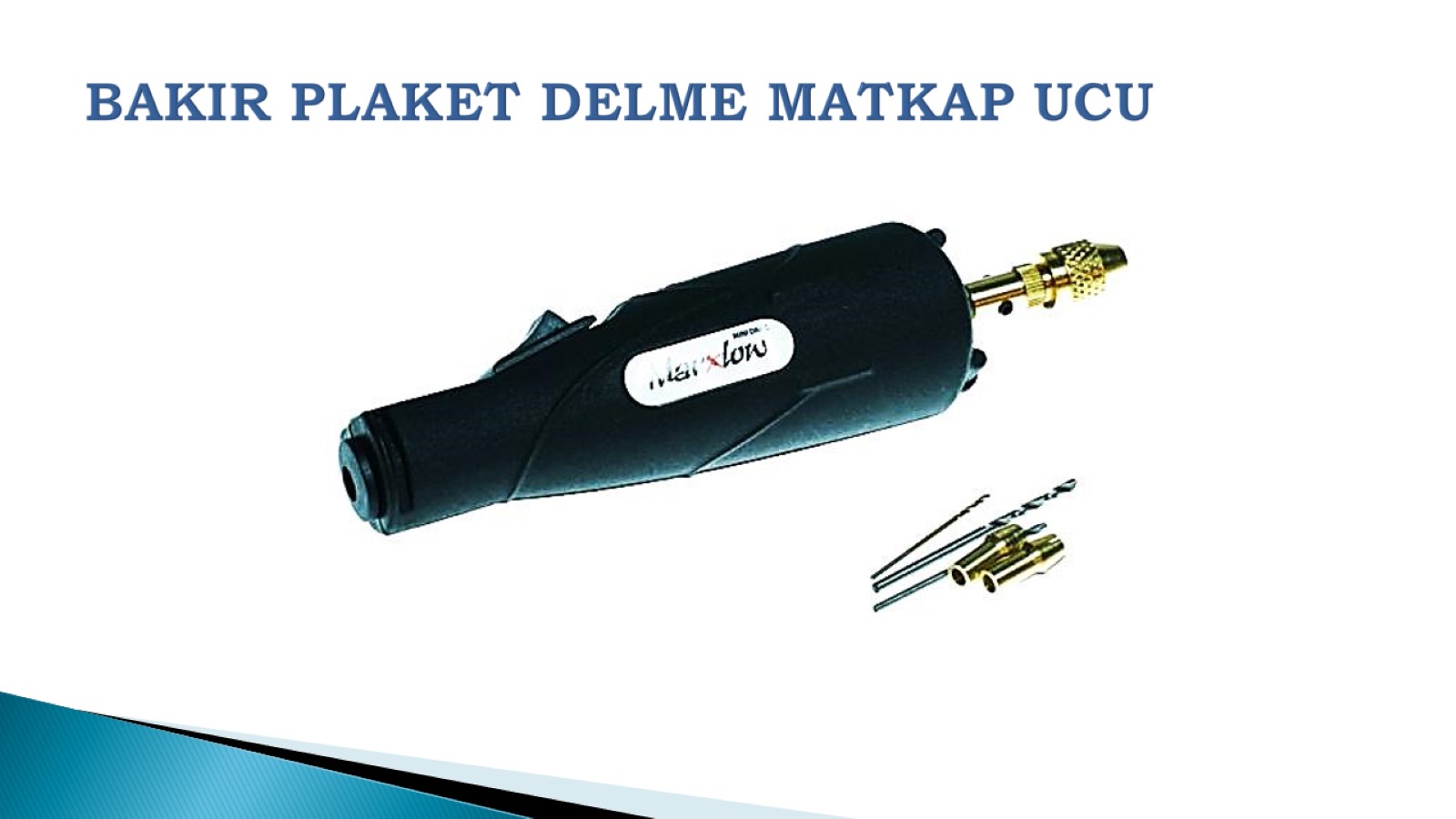 BAKIR PLAKET DELME MATKAP UCU
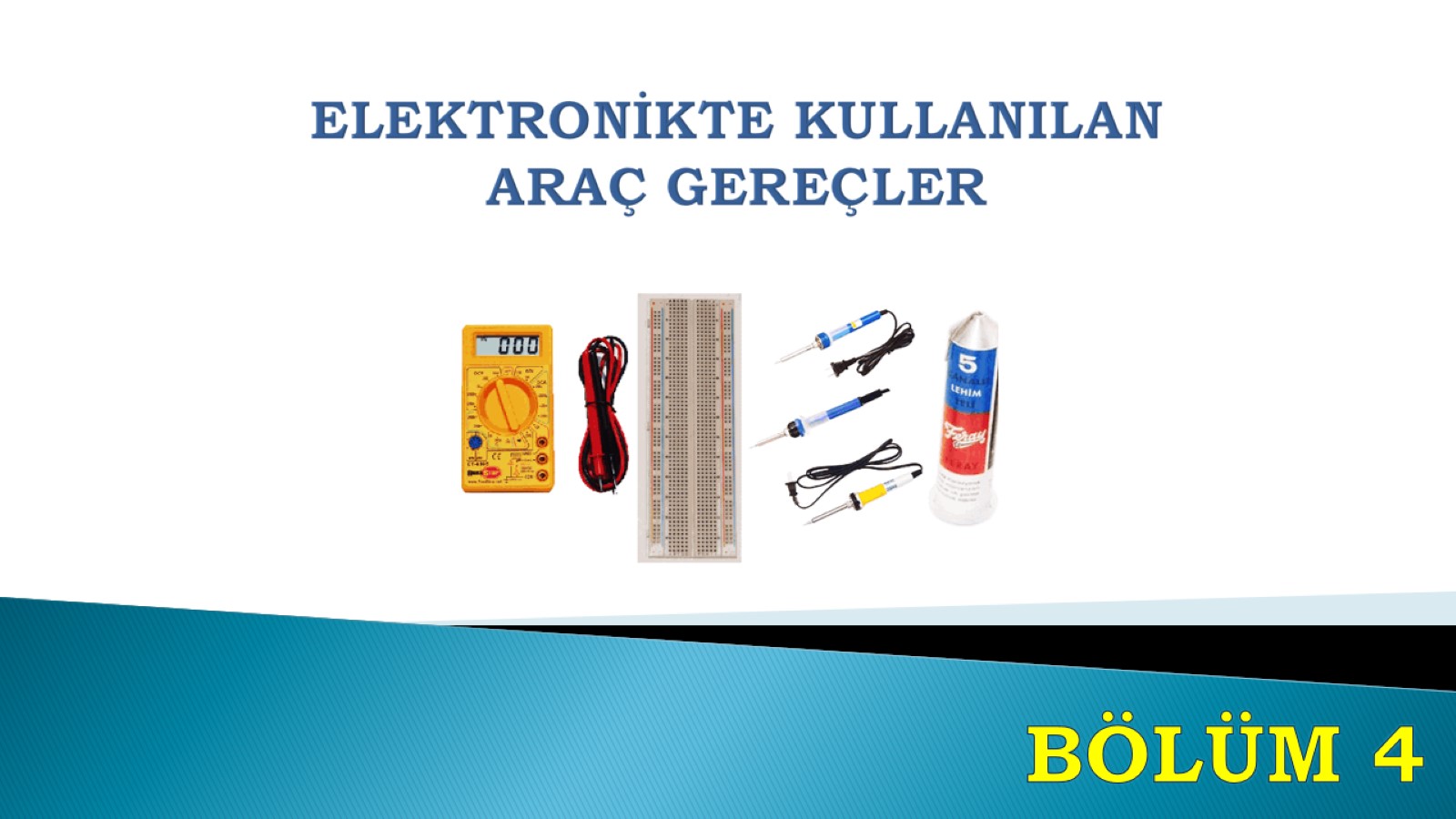 ELEKTRONİKTE KULLANILAN ARAÇ GEREÇLER
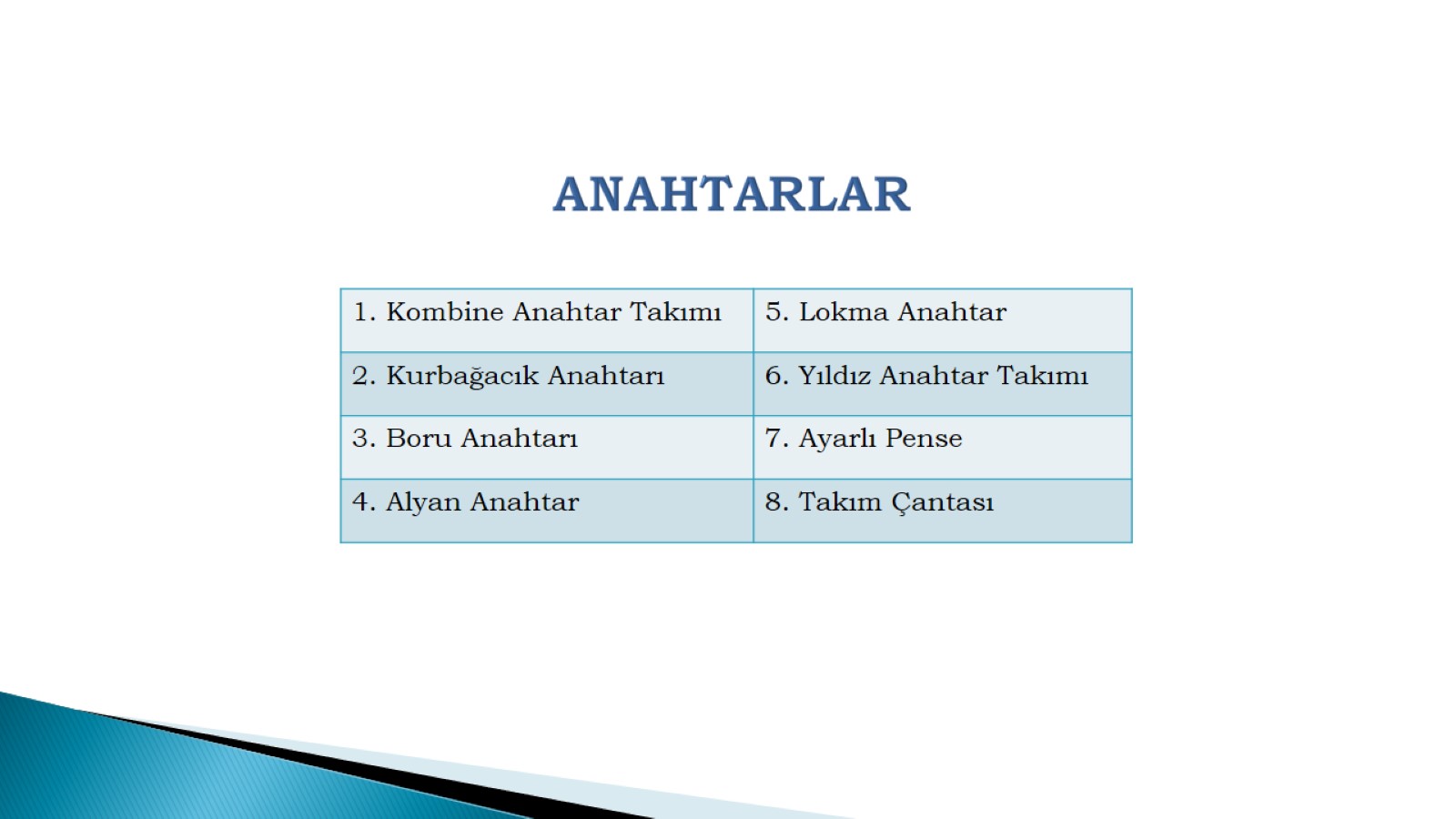 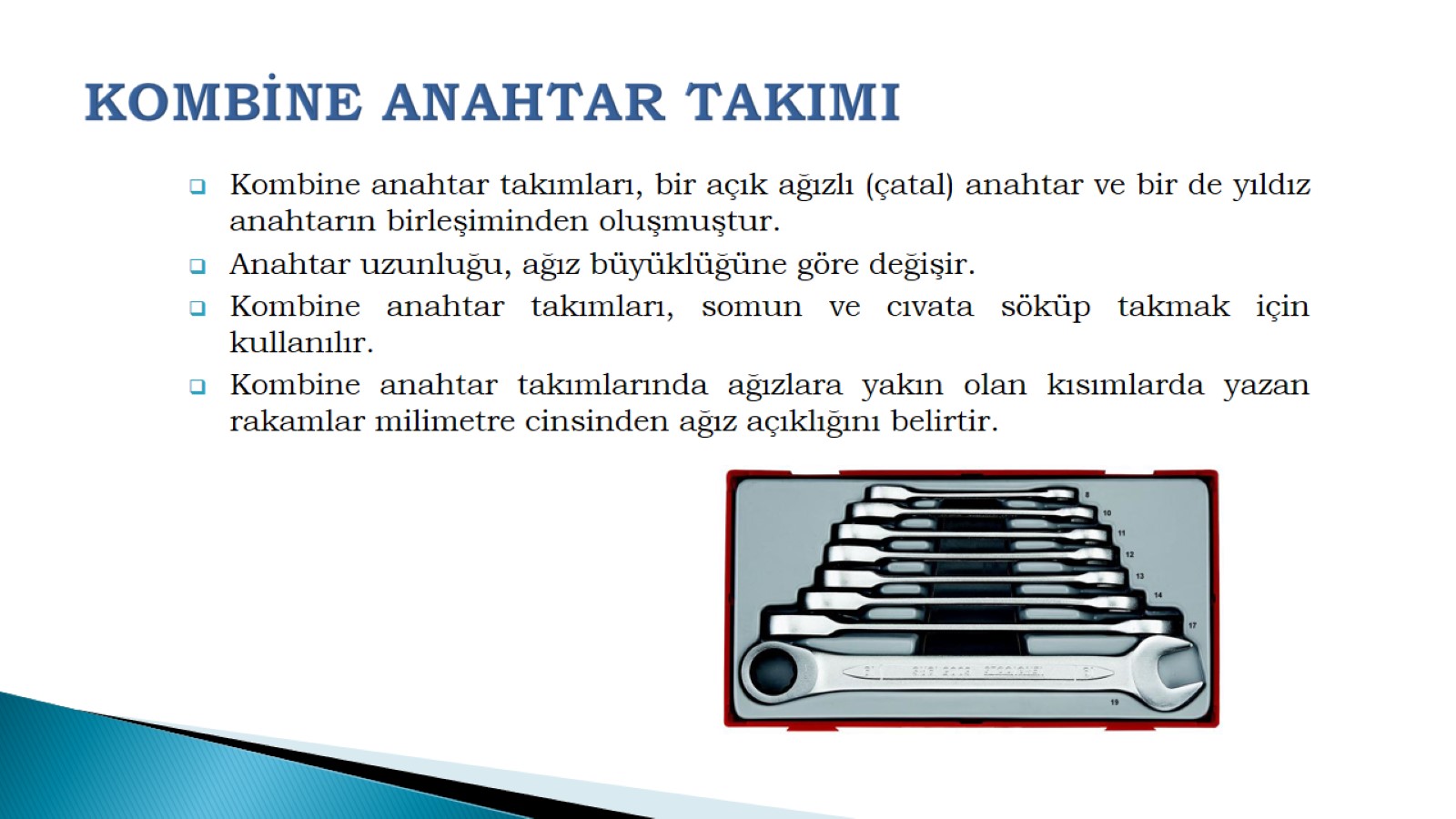 KOMBİNE ANAHTAR TAKIMI
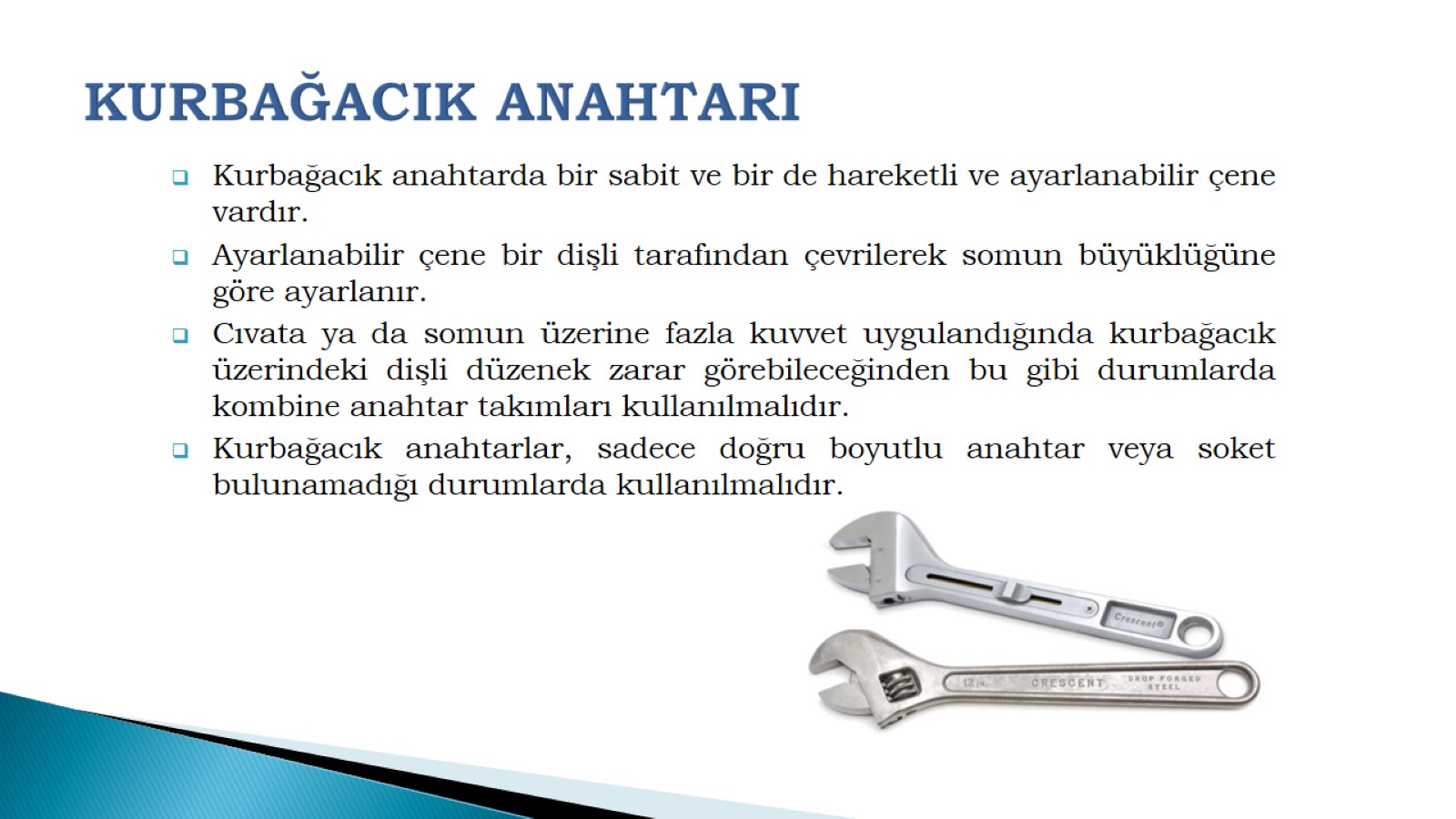 KURBAĞACIK ANAHTARI
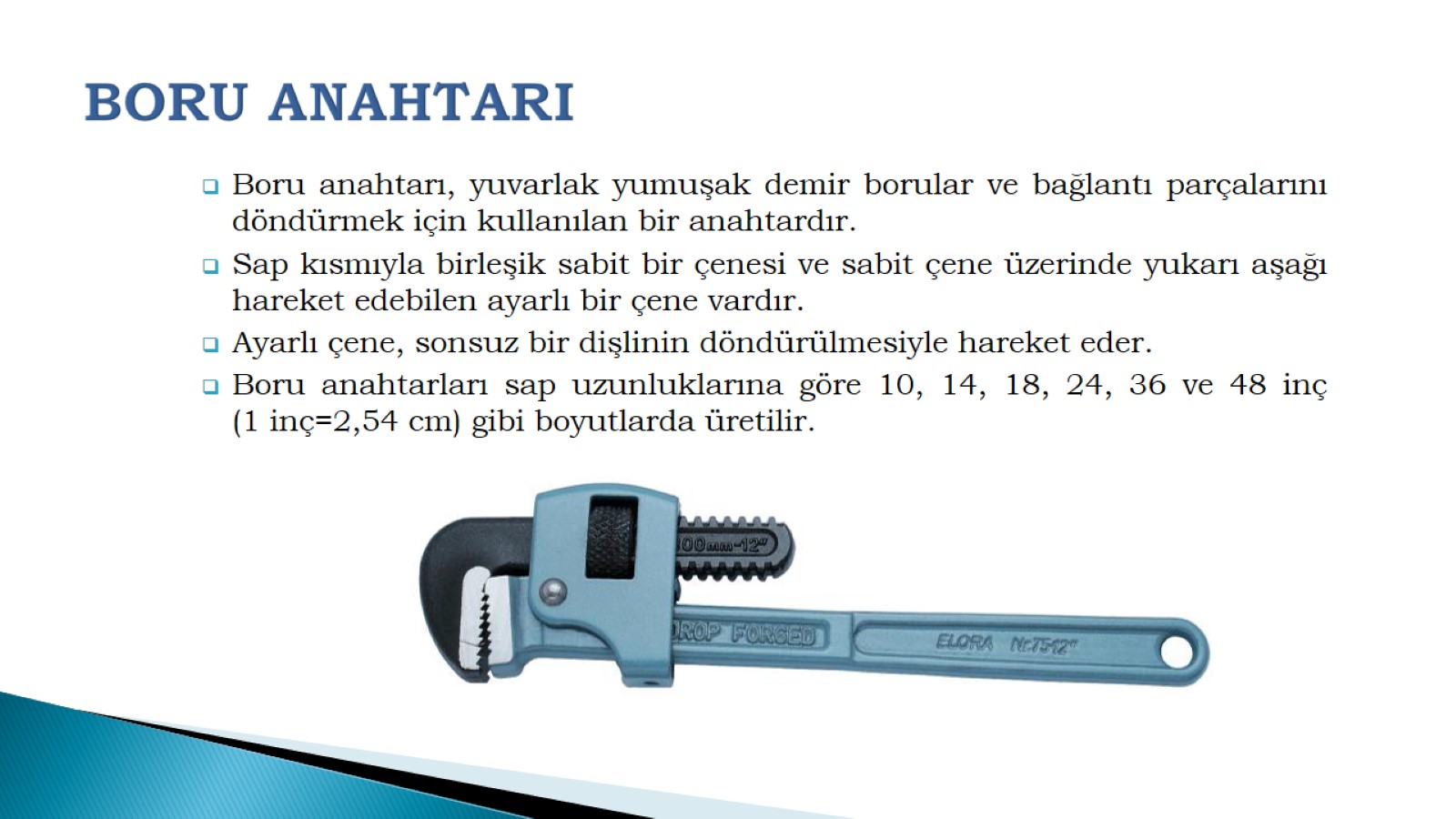 BORU ANAHTARI
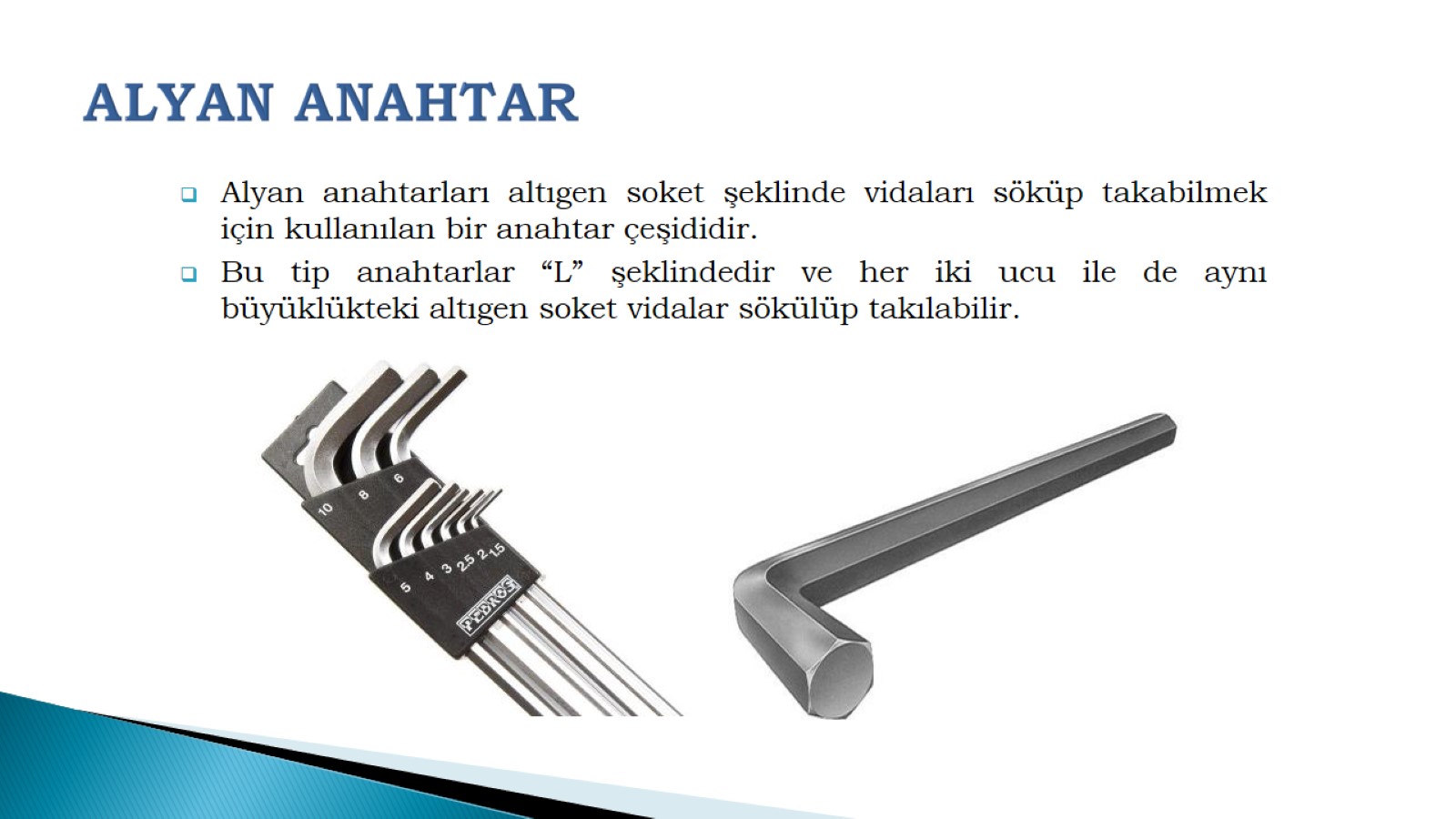 ALYAN ANAHTAR
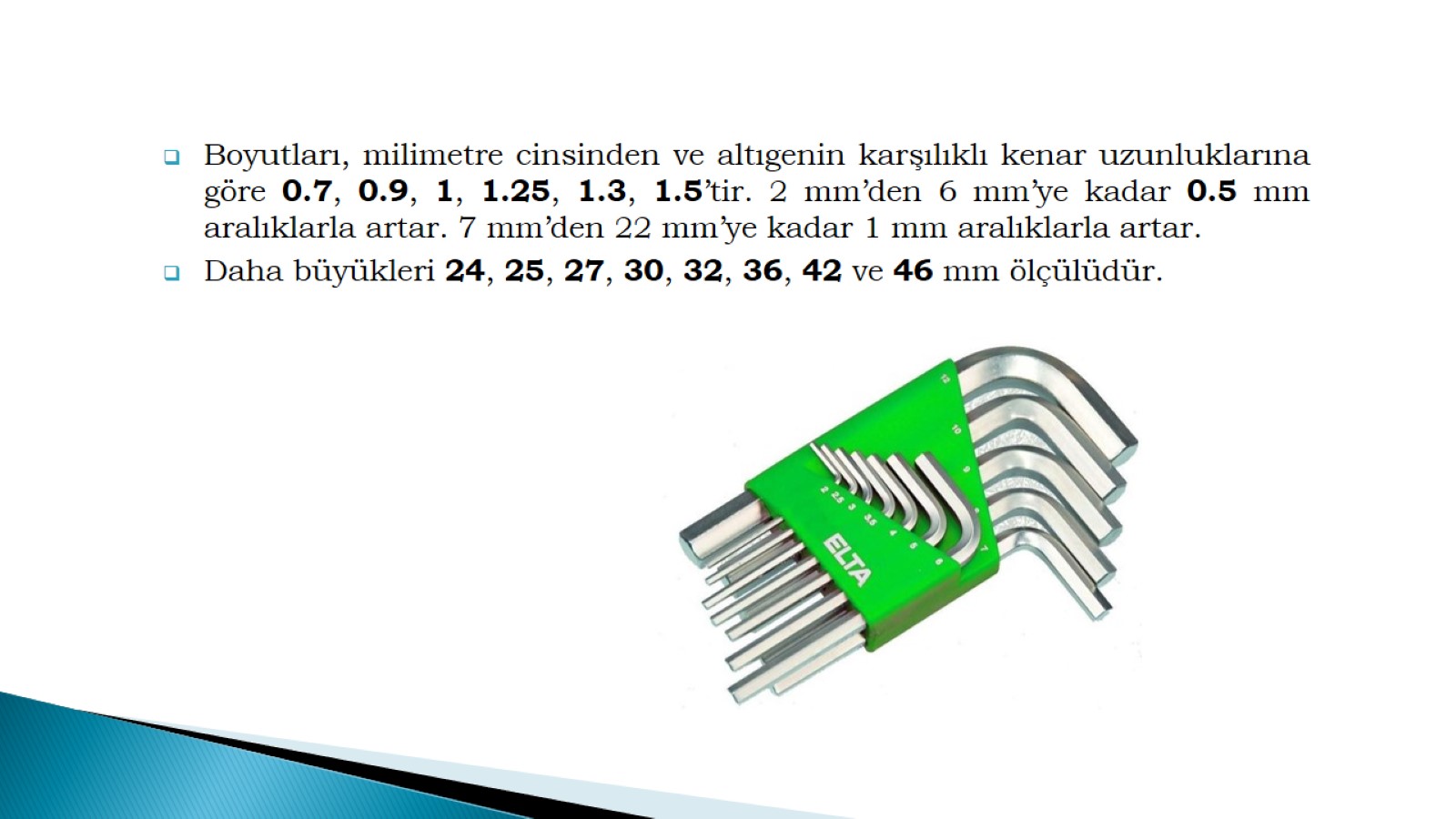 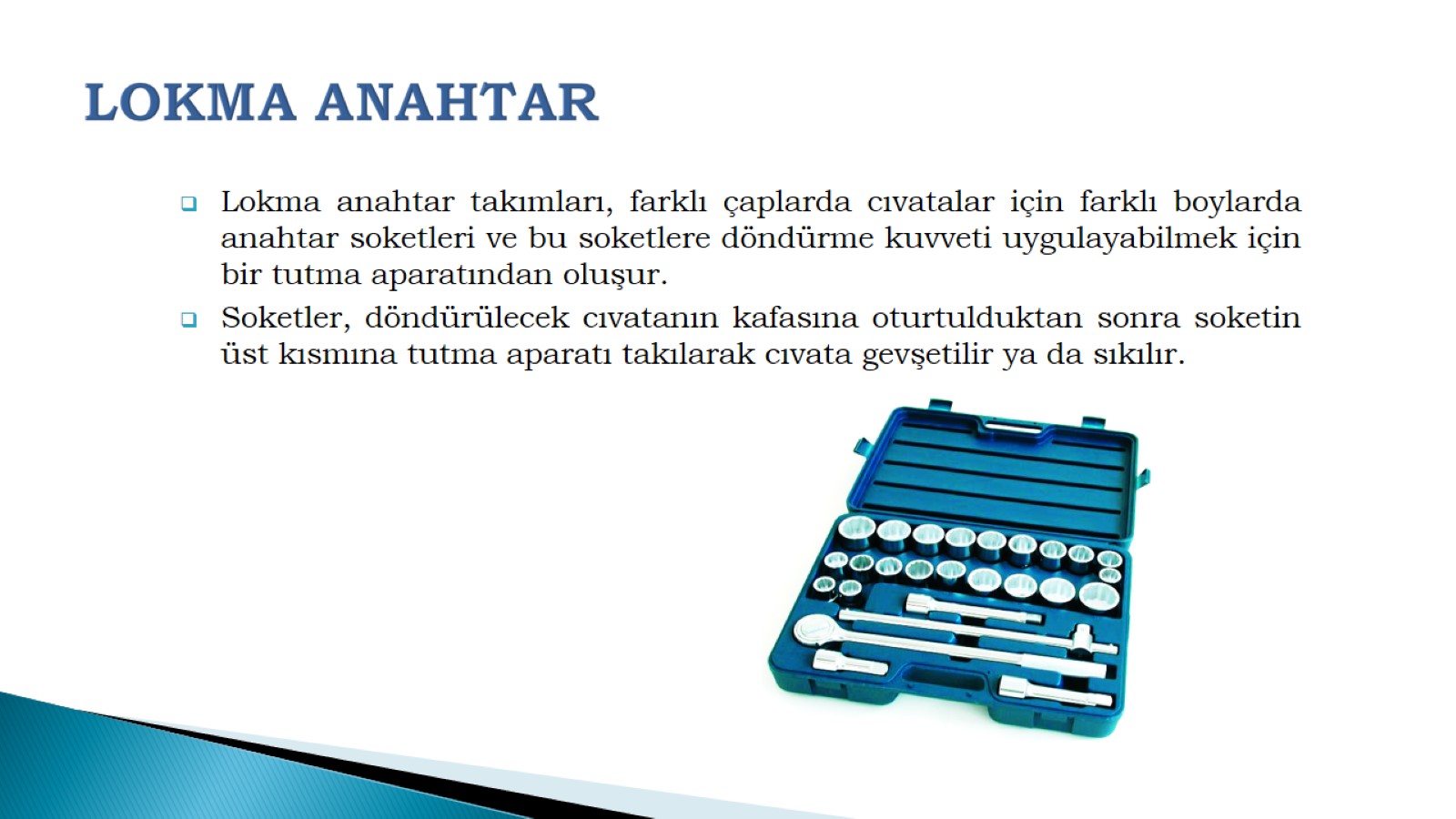 LOKMA ANAHTAR
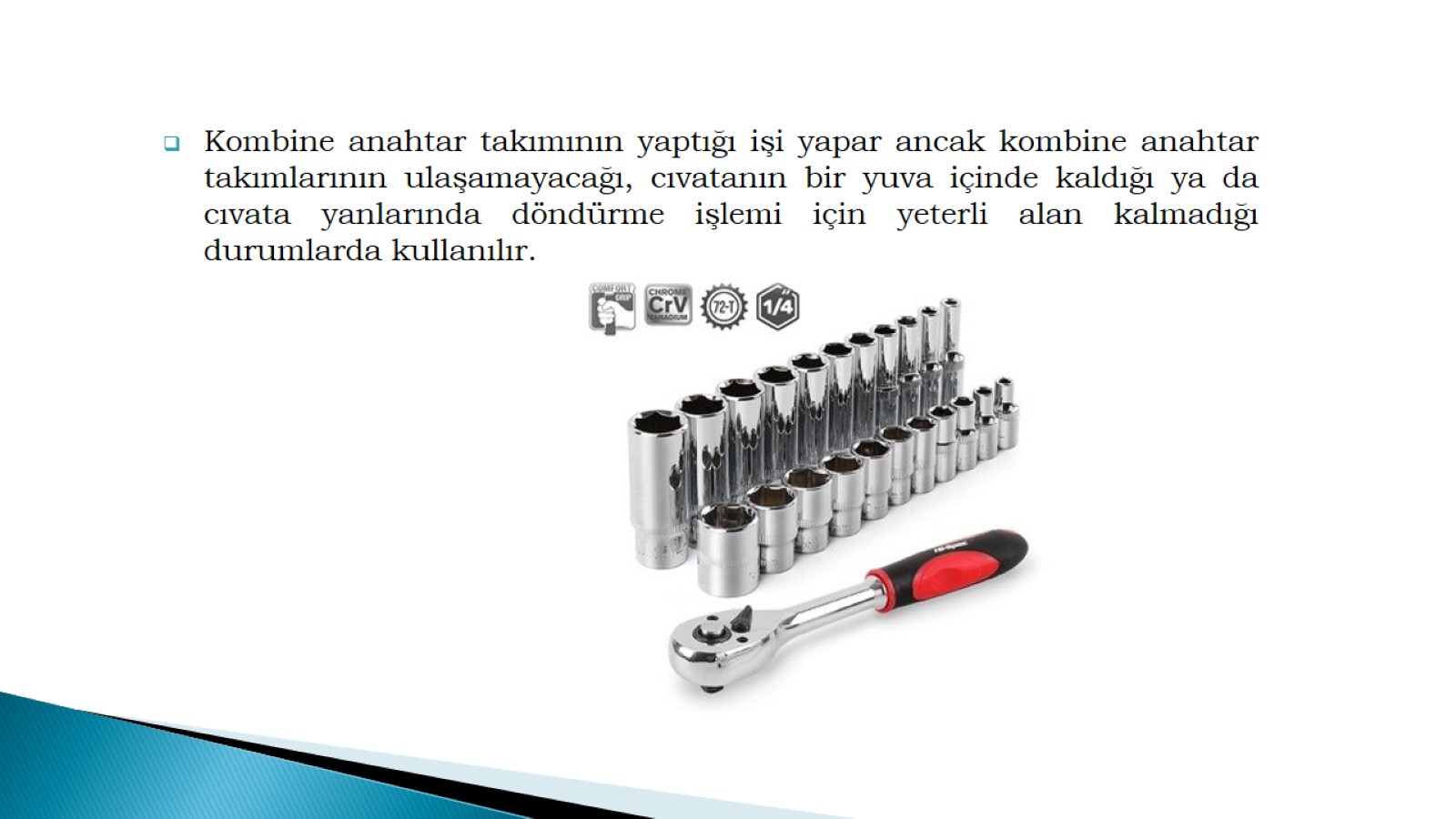 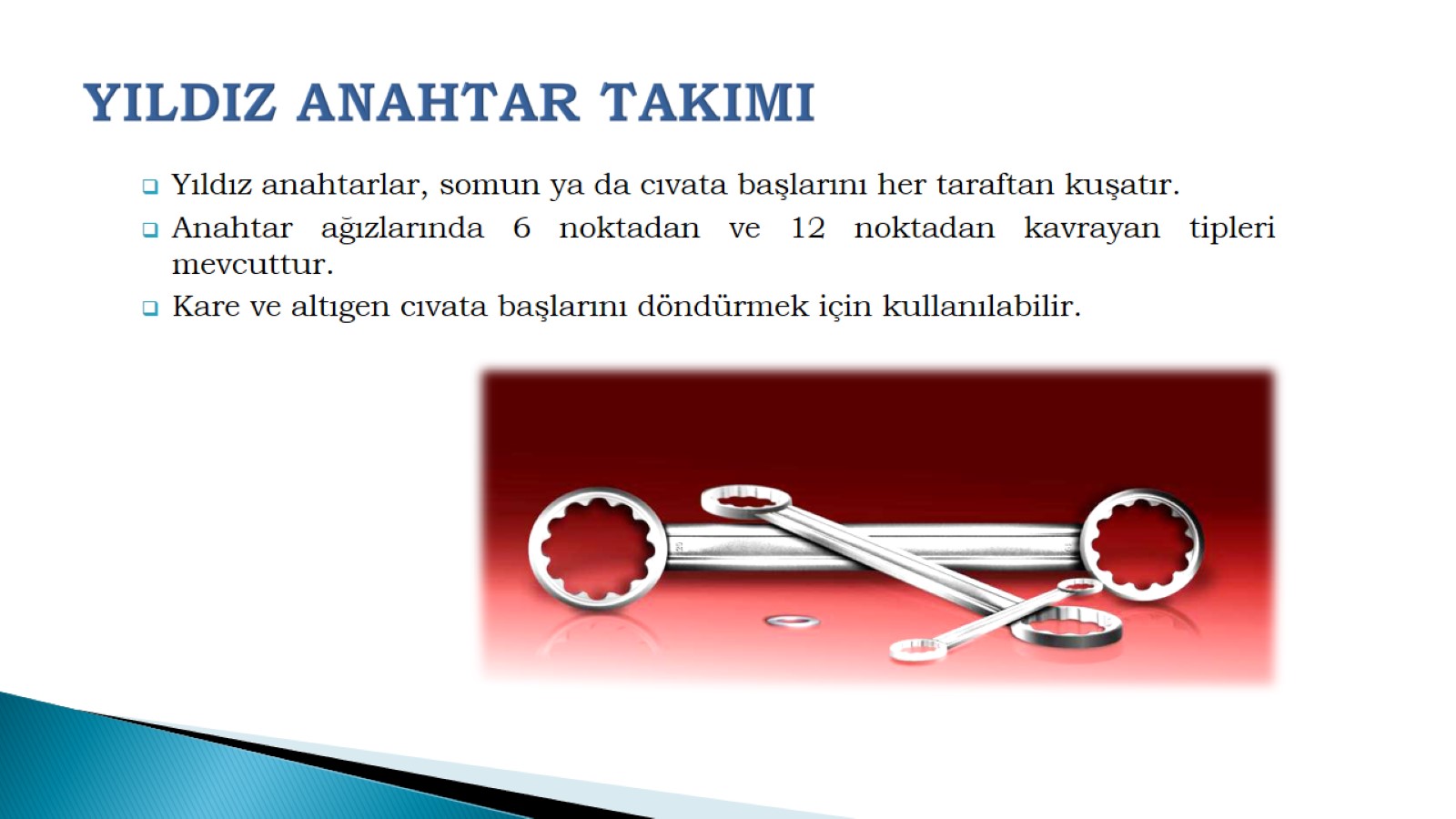 YILDIZ ANAHTAR TAKIMI
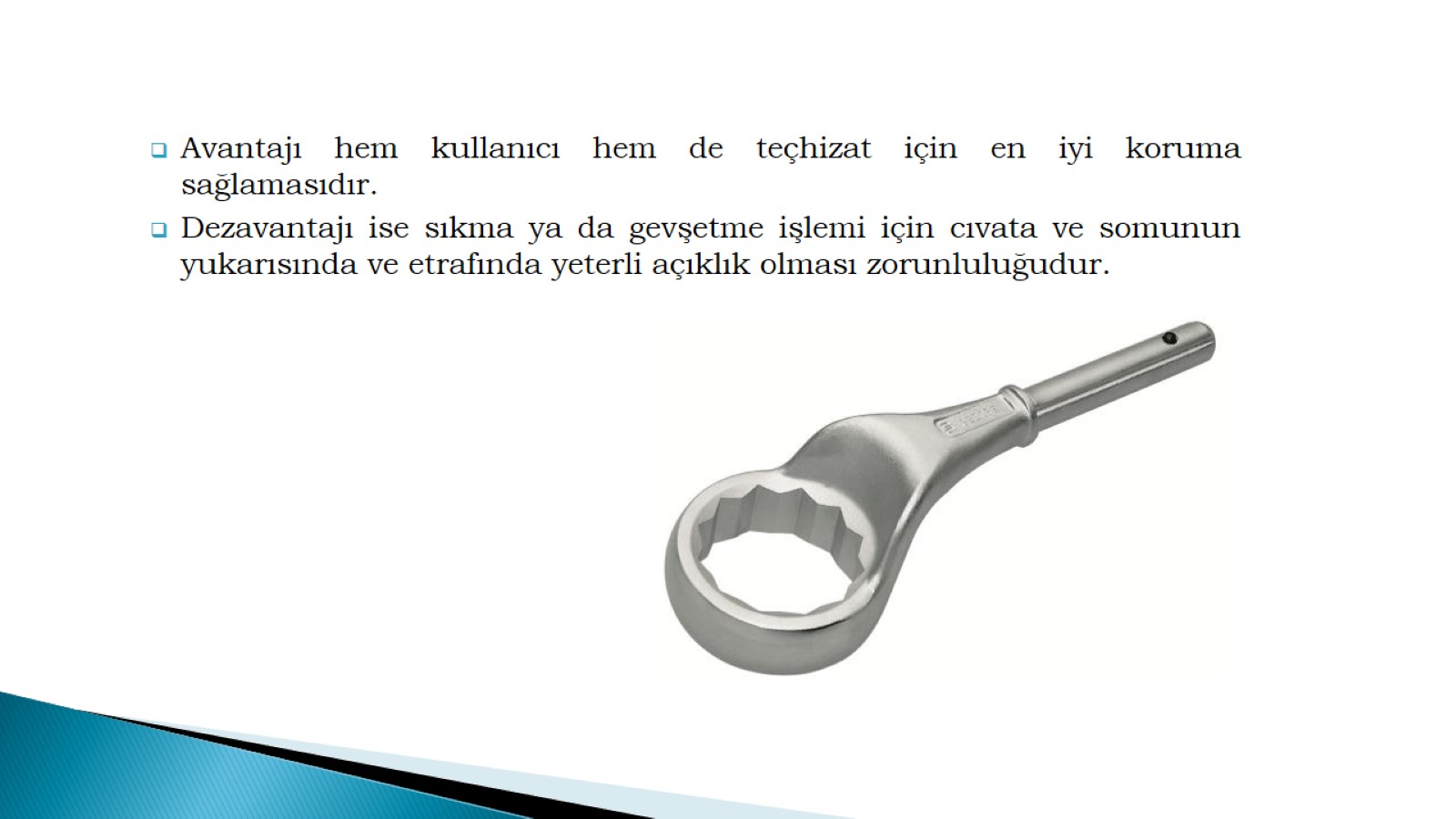 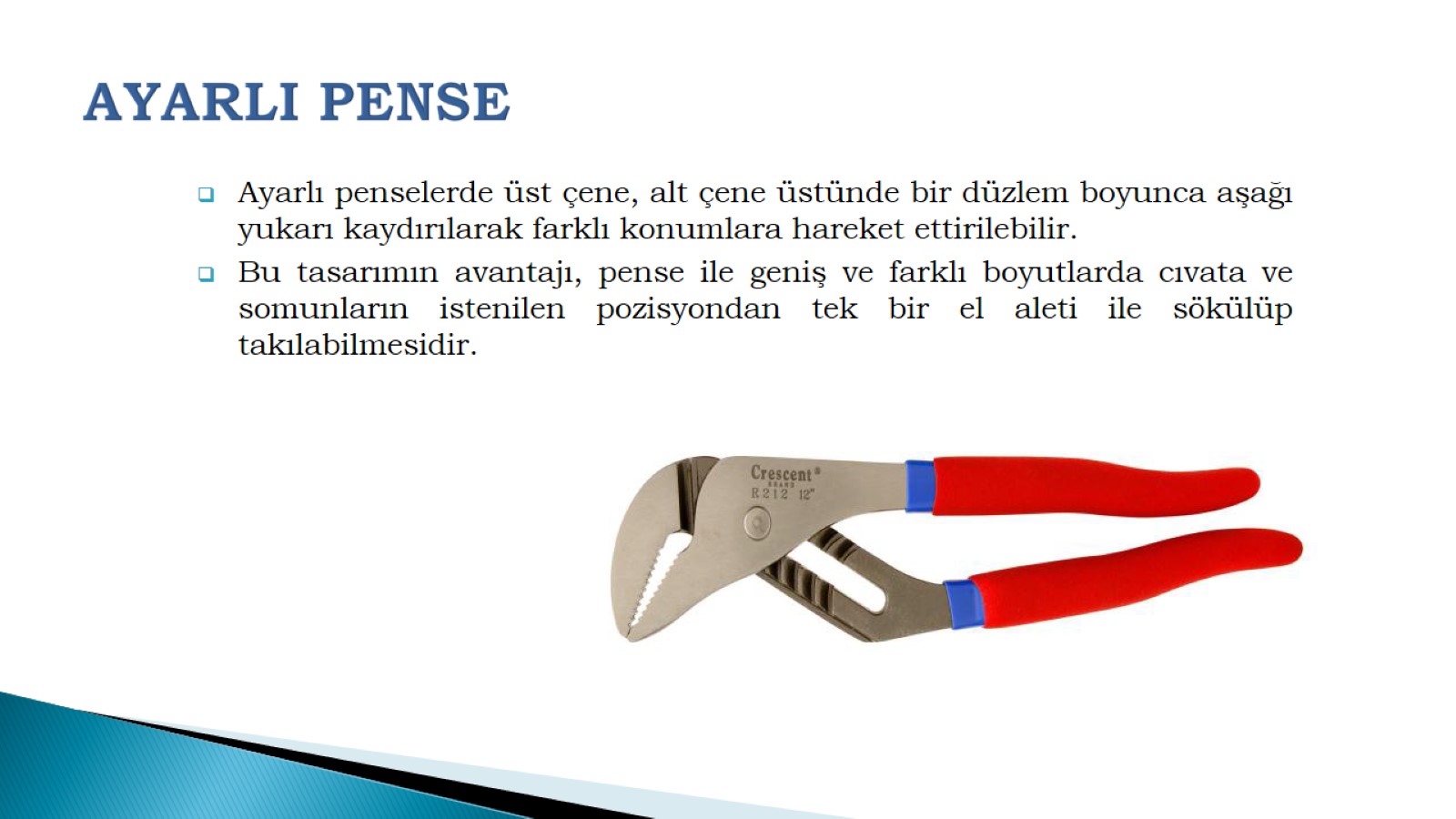 AYARLI PENSE
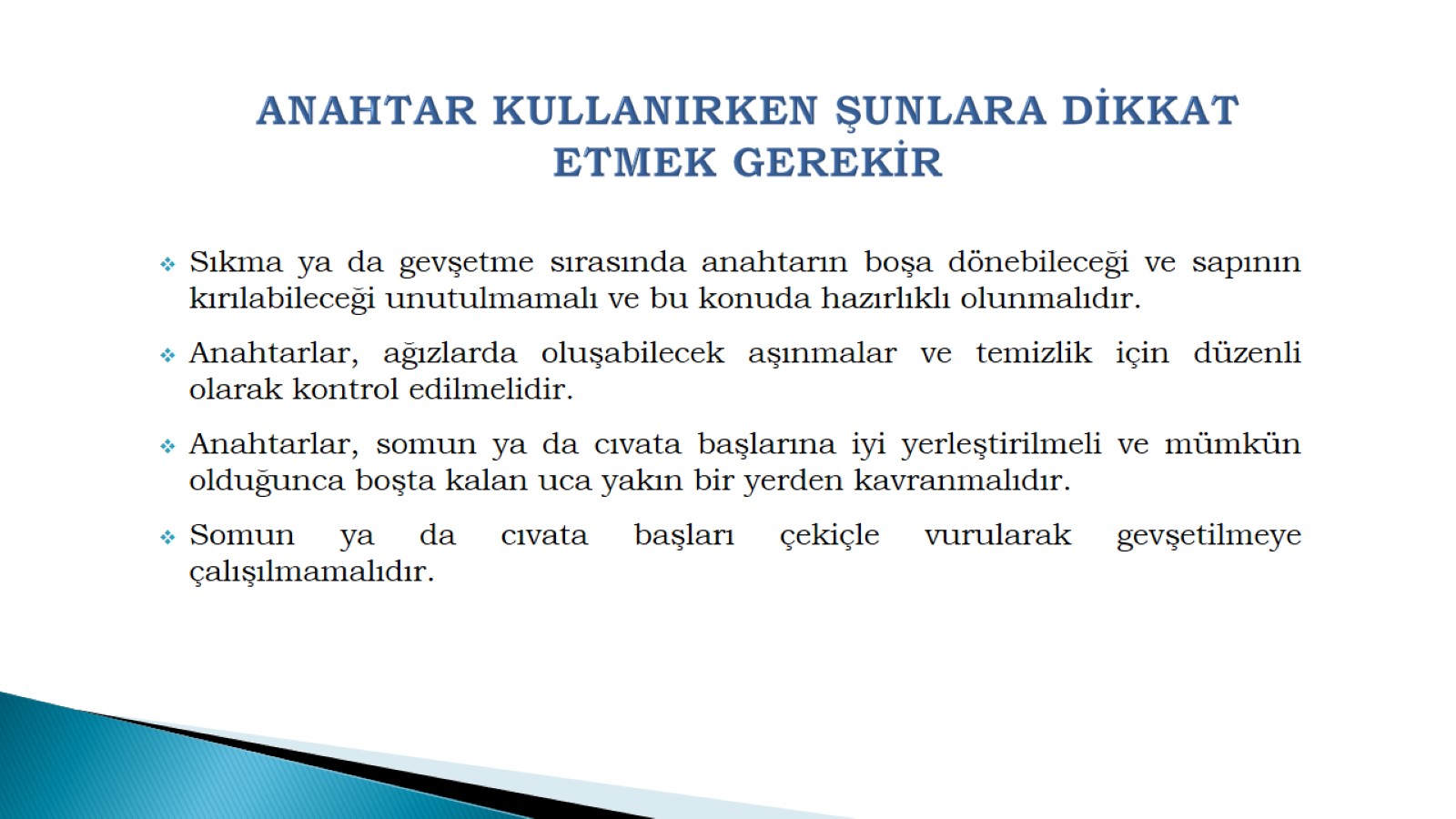 ANAHTAR KULLANIRKEN ŞUNLARA DİKKAT ETMEK GEREKİR
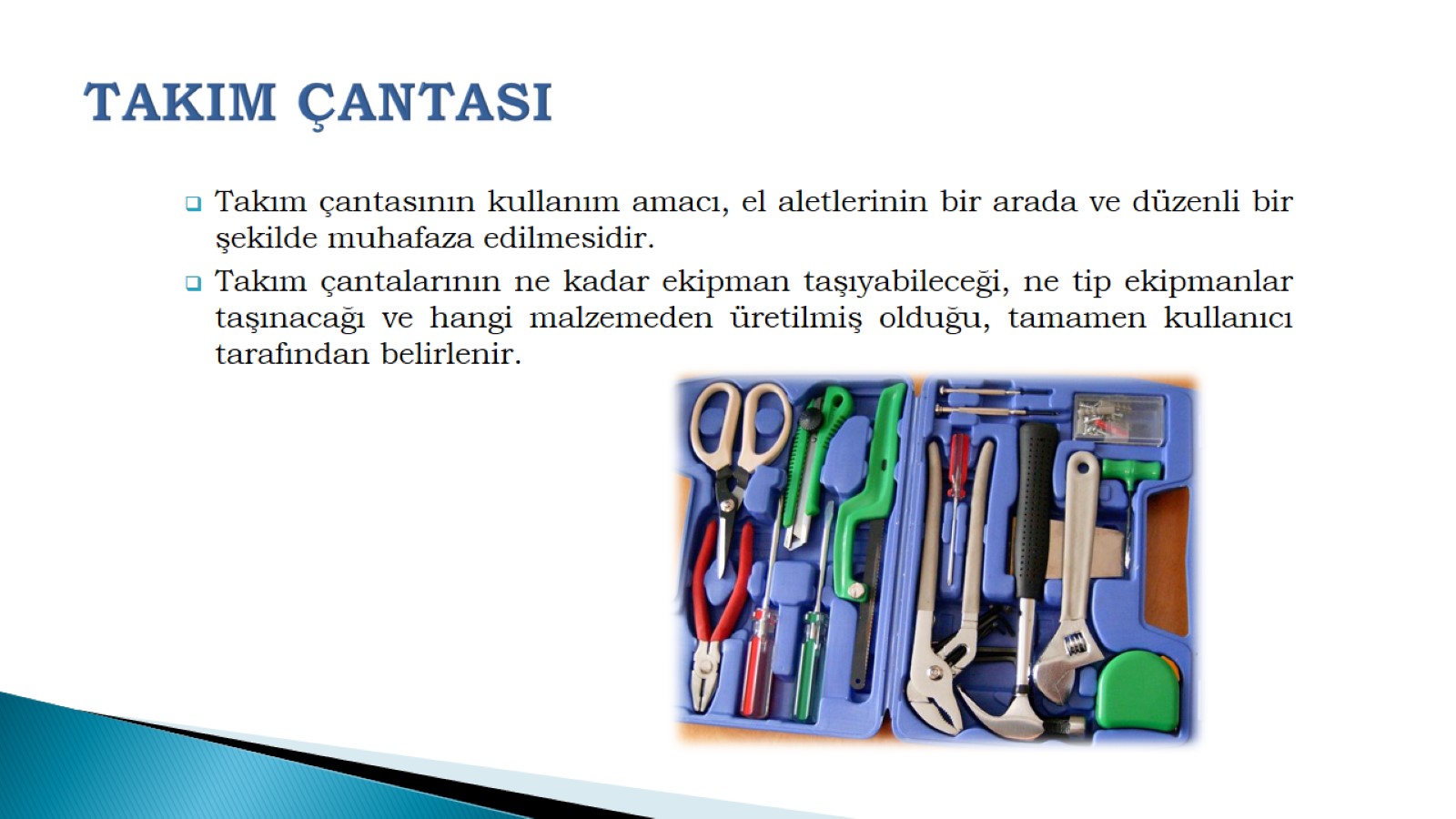 TAKIM ÇANTASI
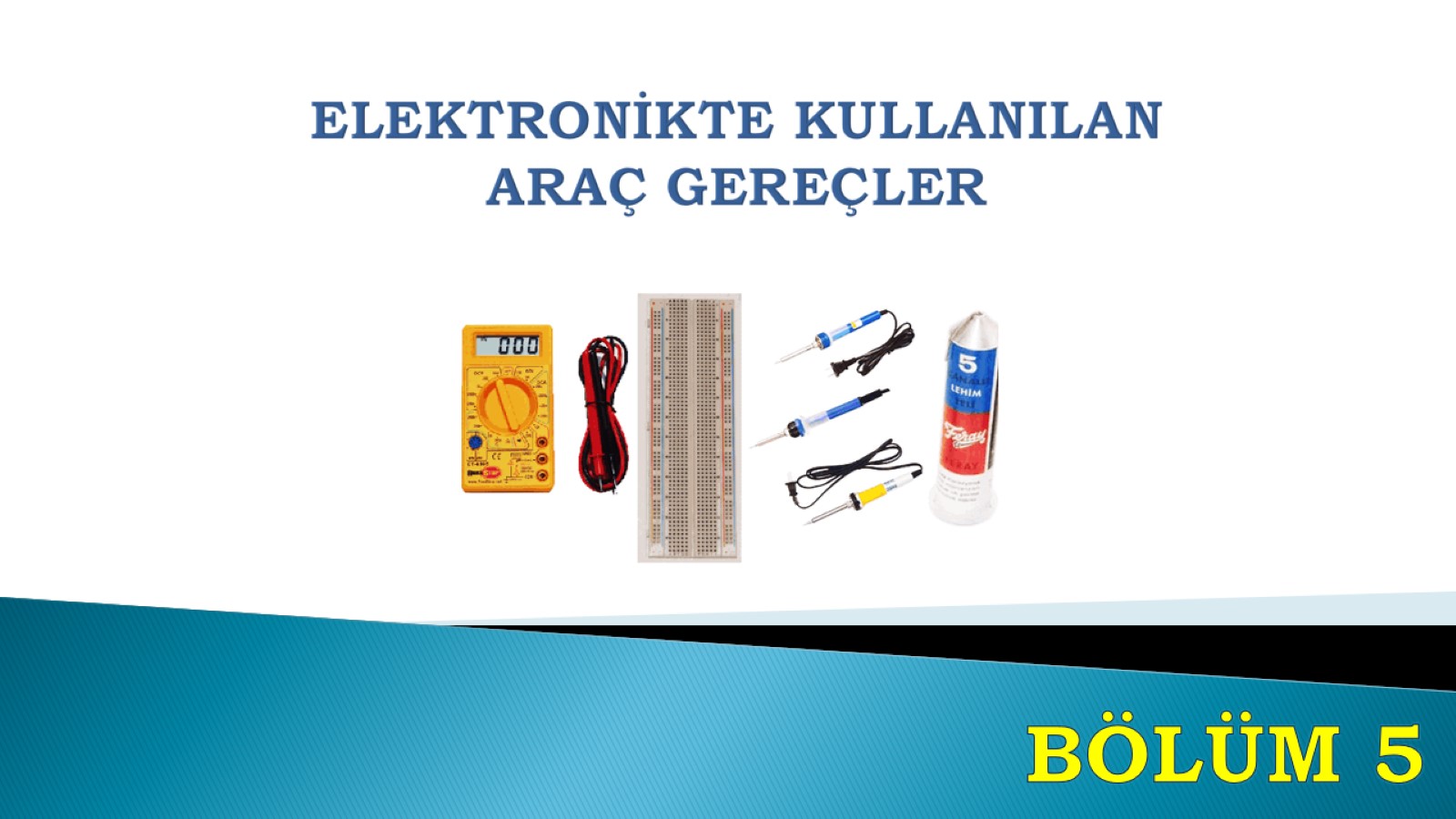 ELEKTRONİKTE KULLANILAN ARAÇ GEREÇLER
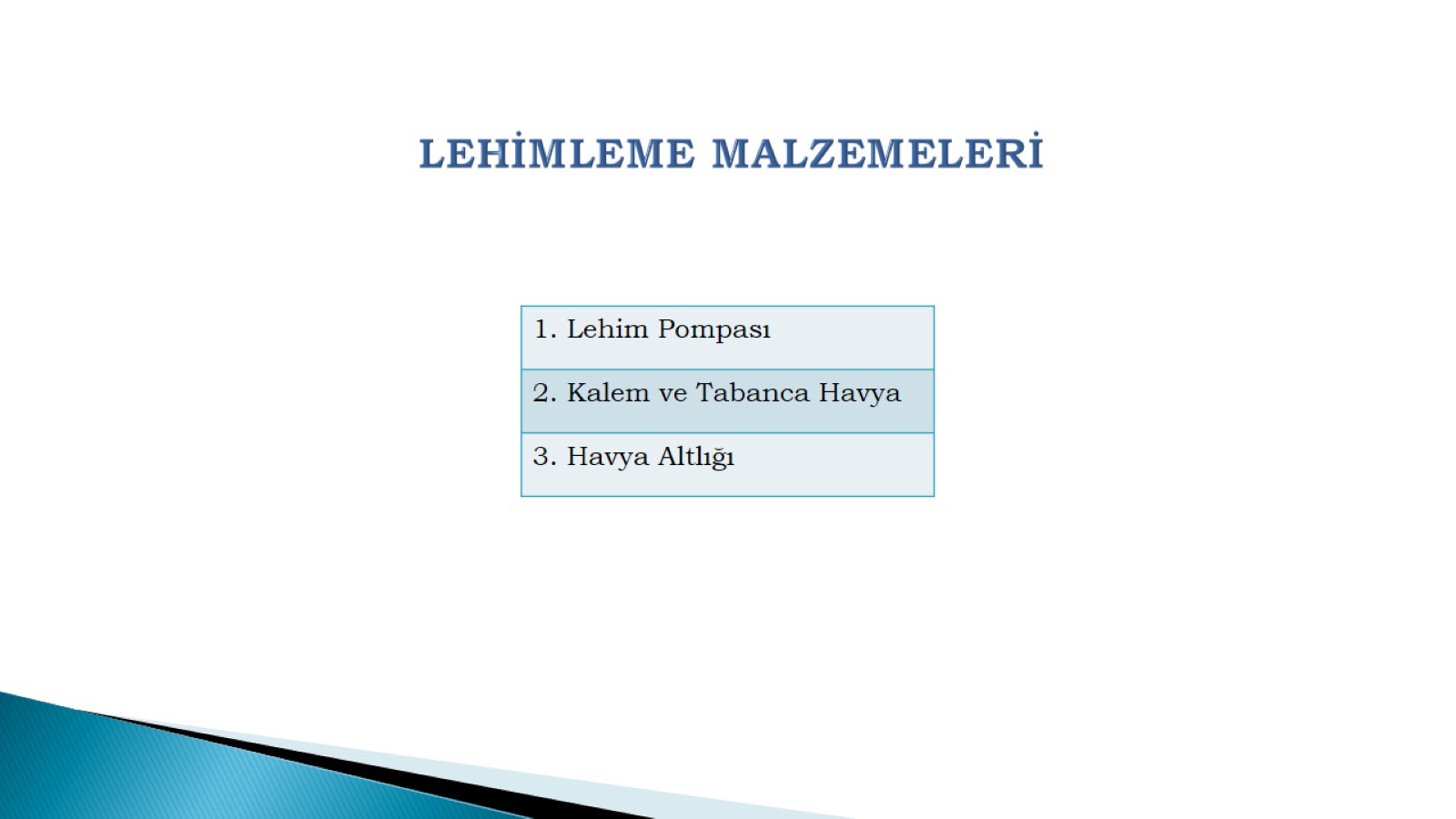 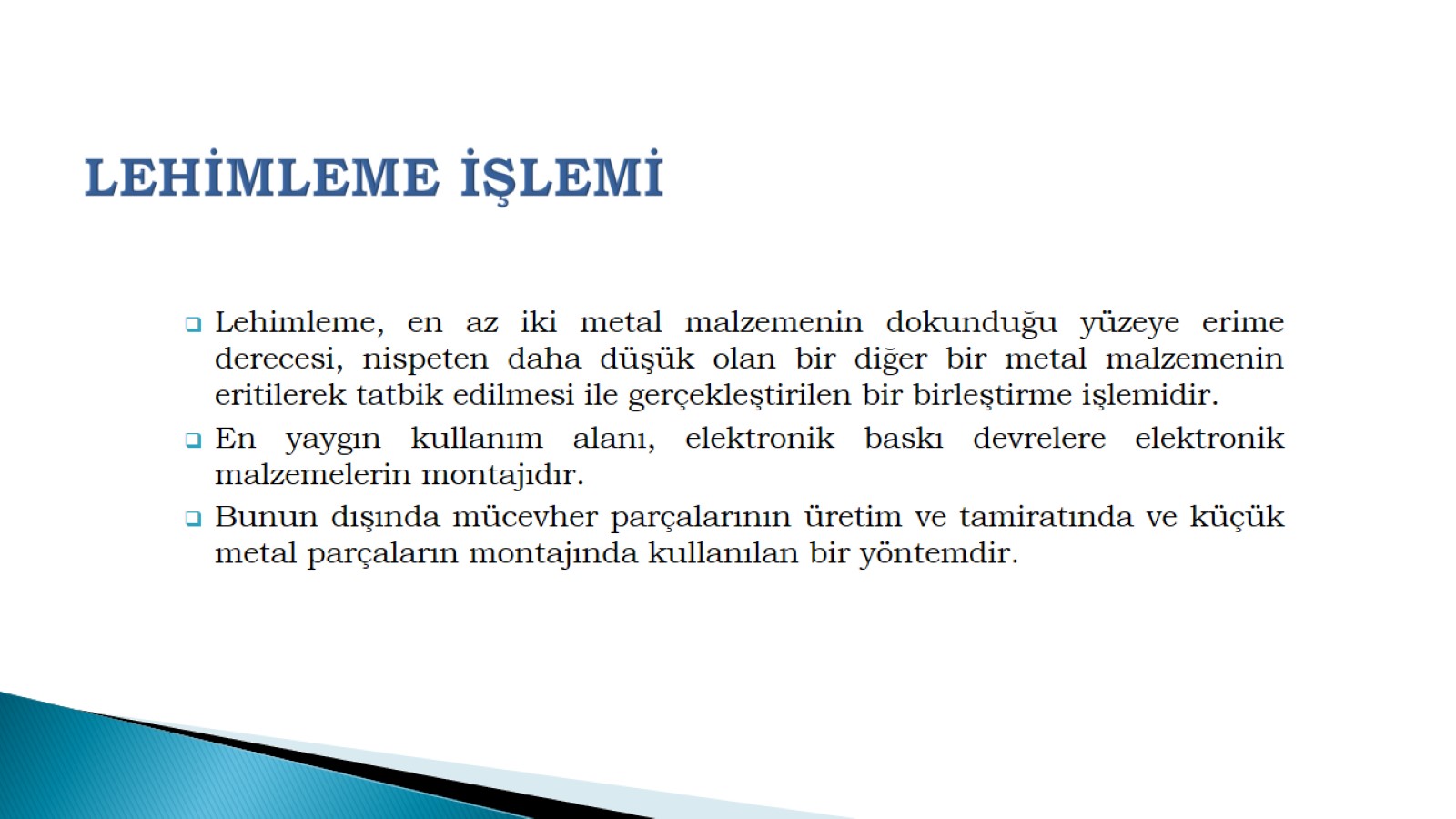 LEHİMLEME İŞLEMİ
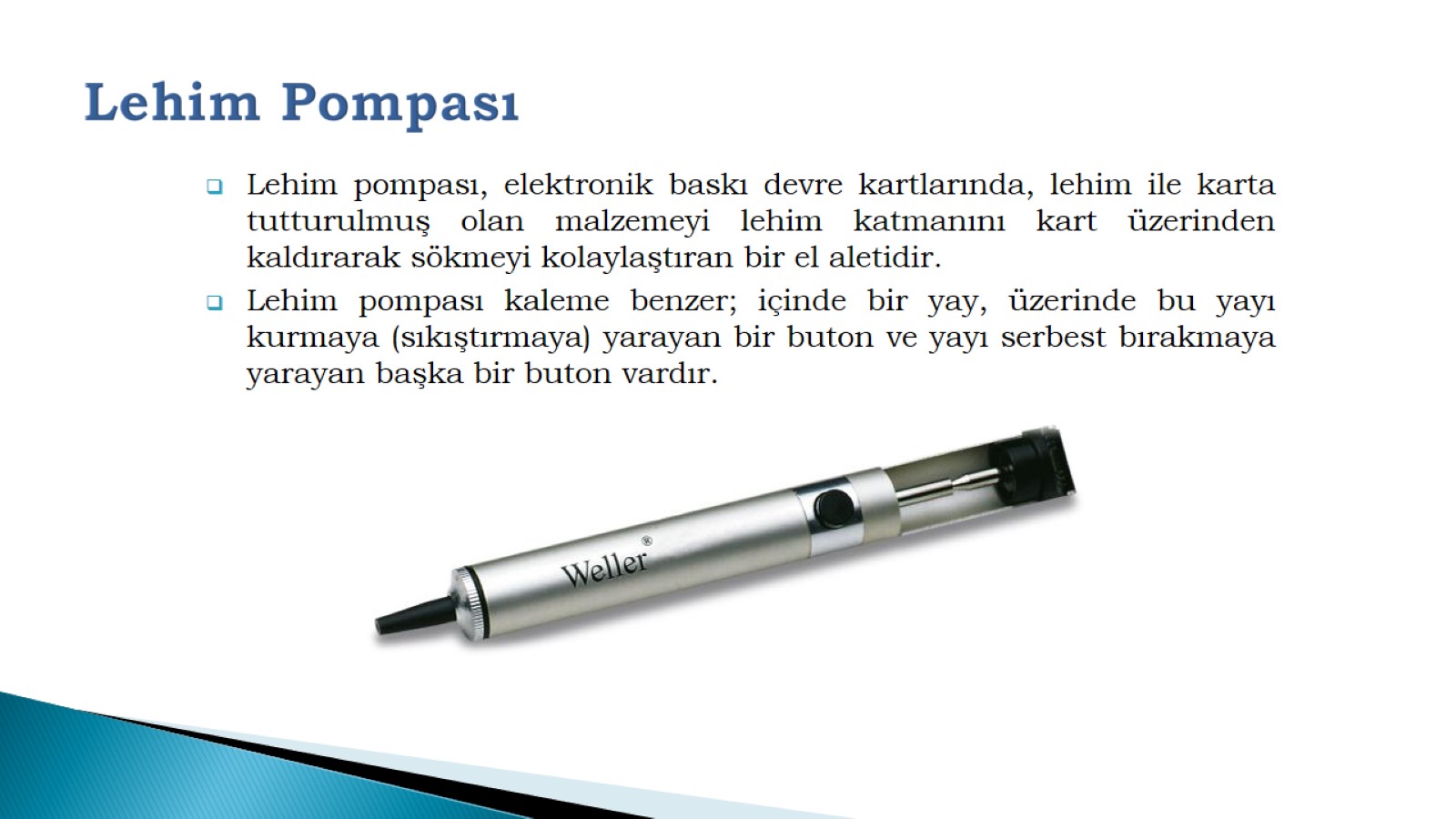 Lehim Pompası
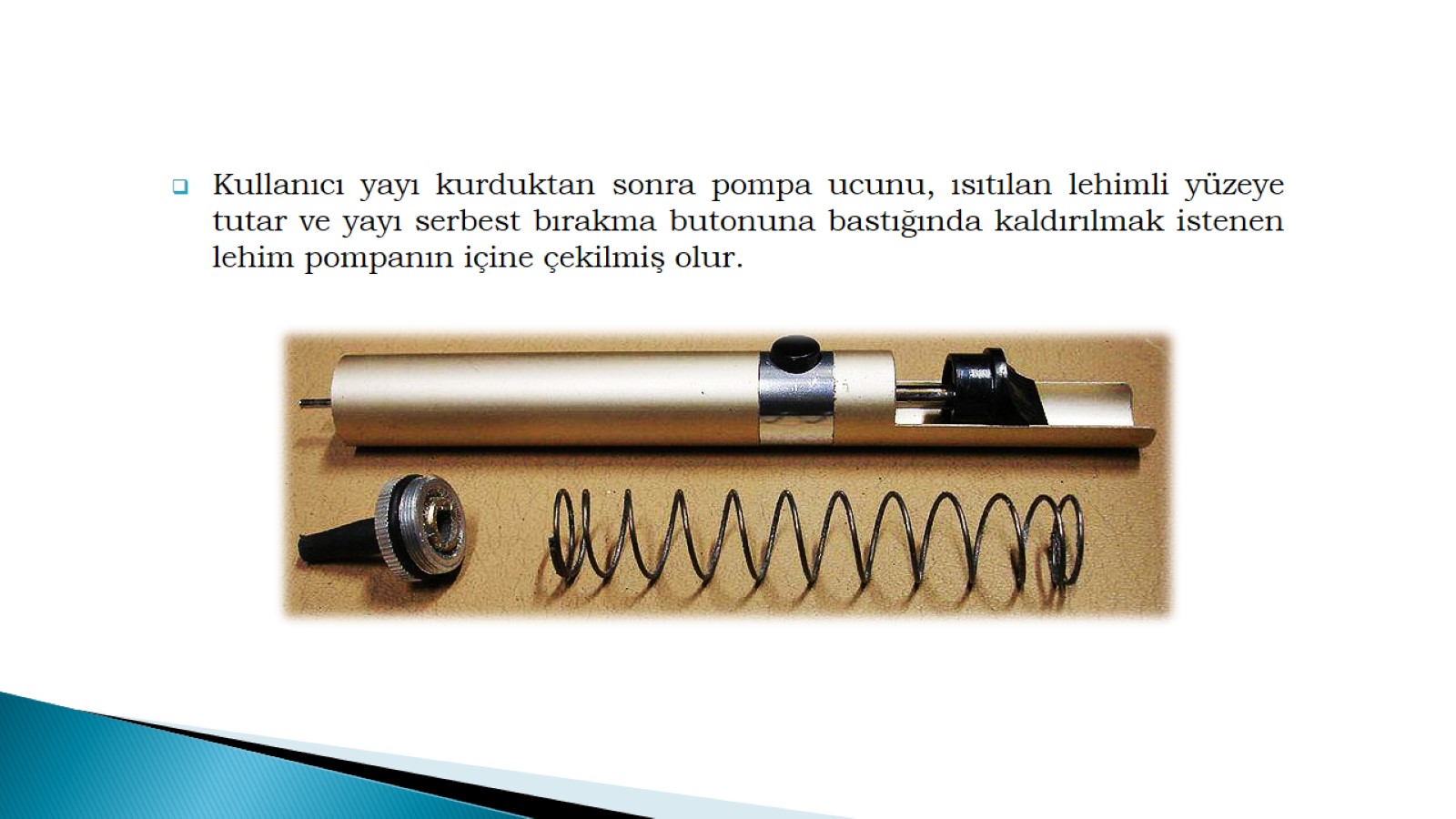 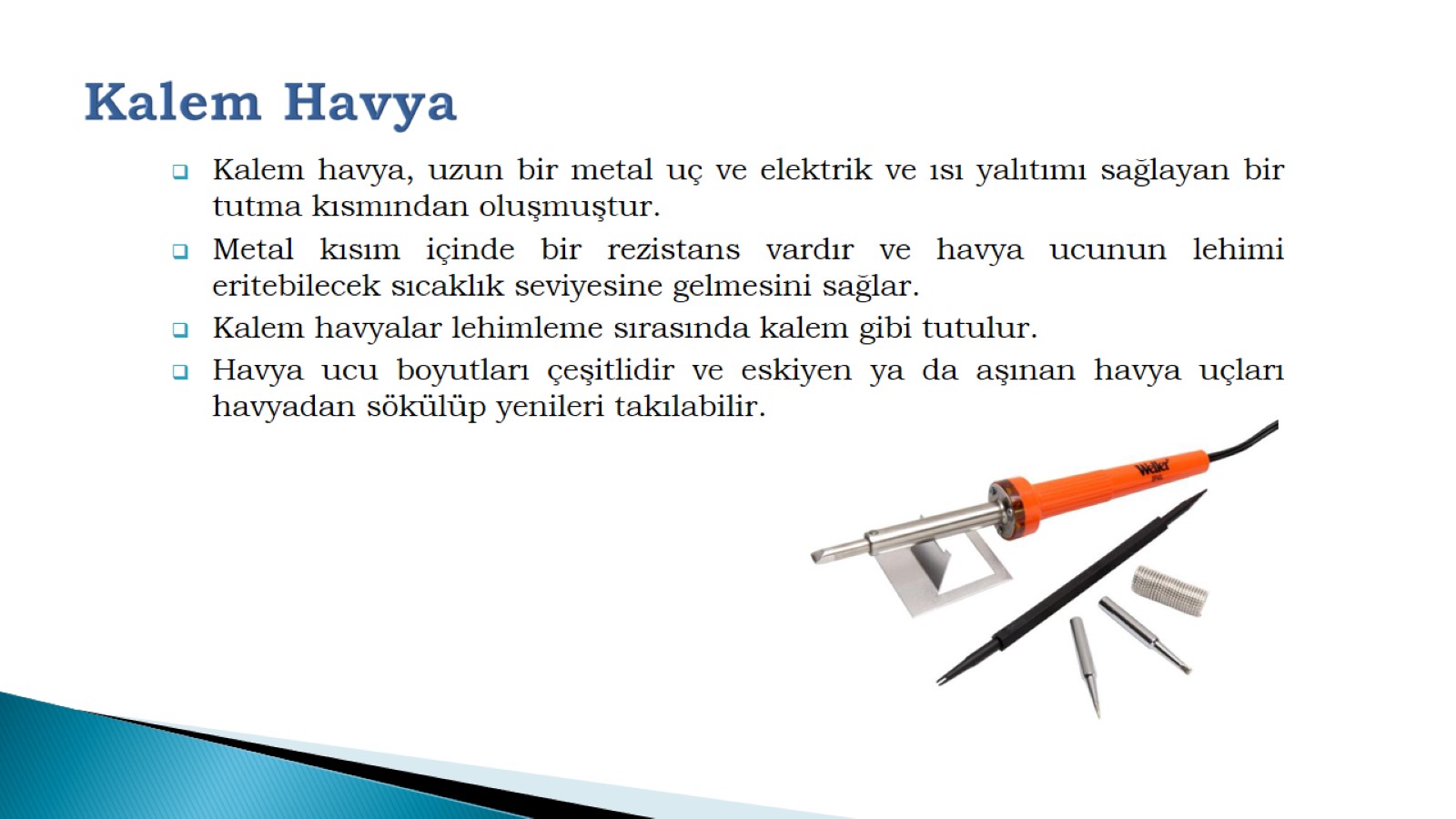 Kalem Havya
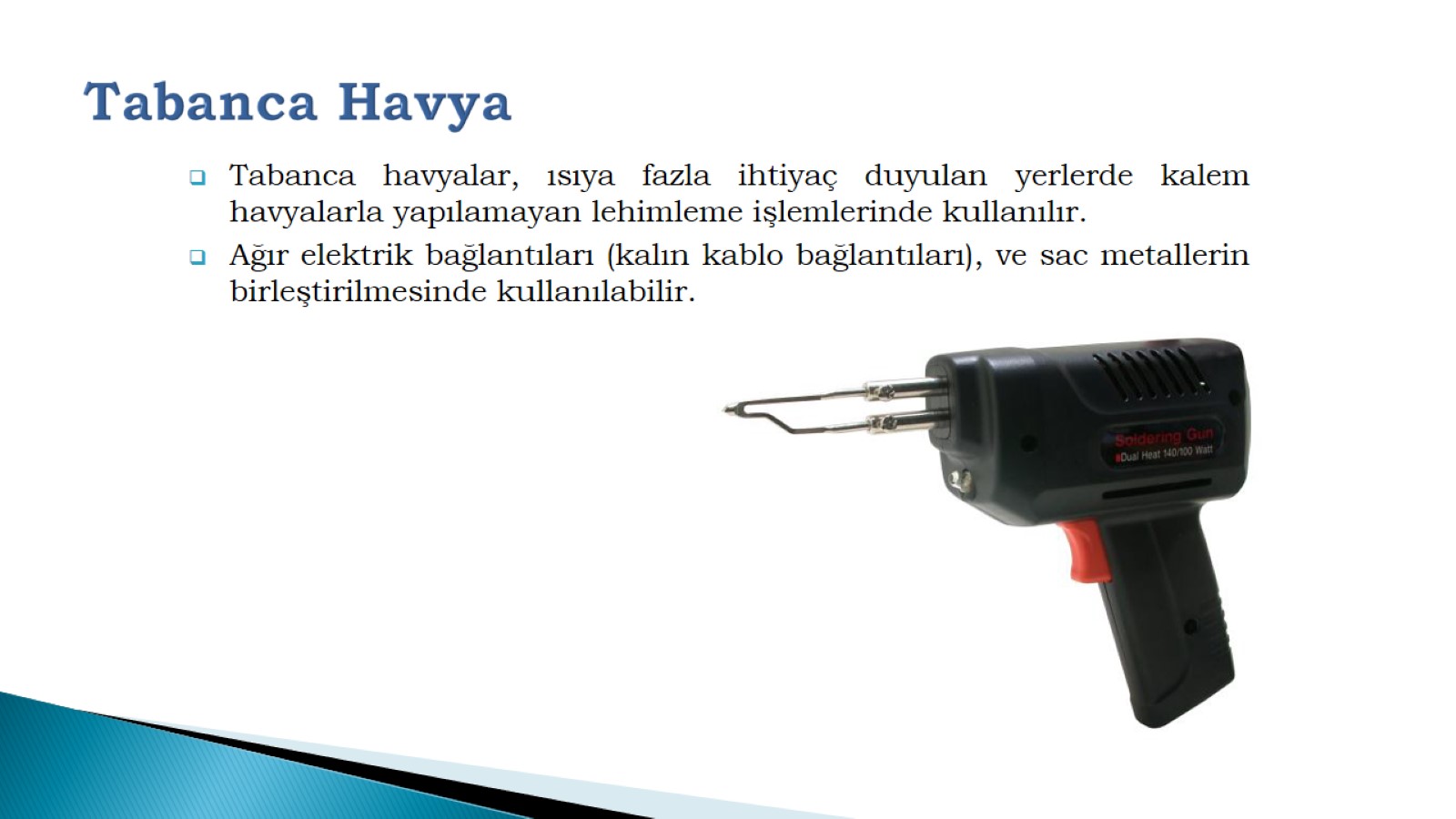 Tabanca Havya
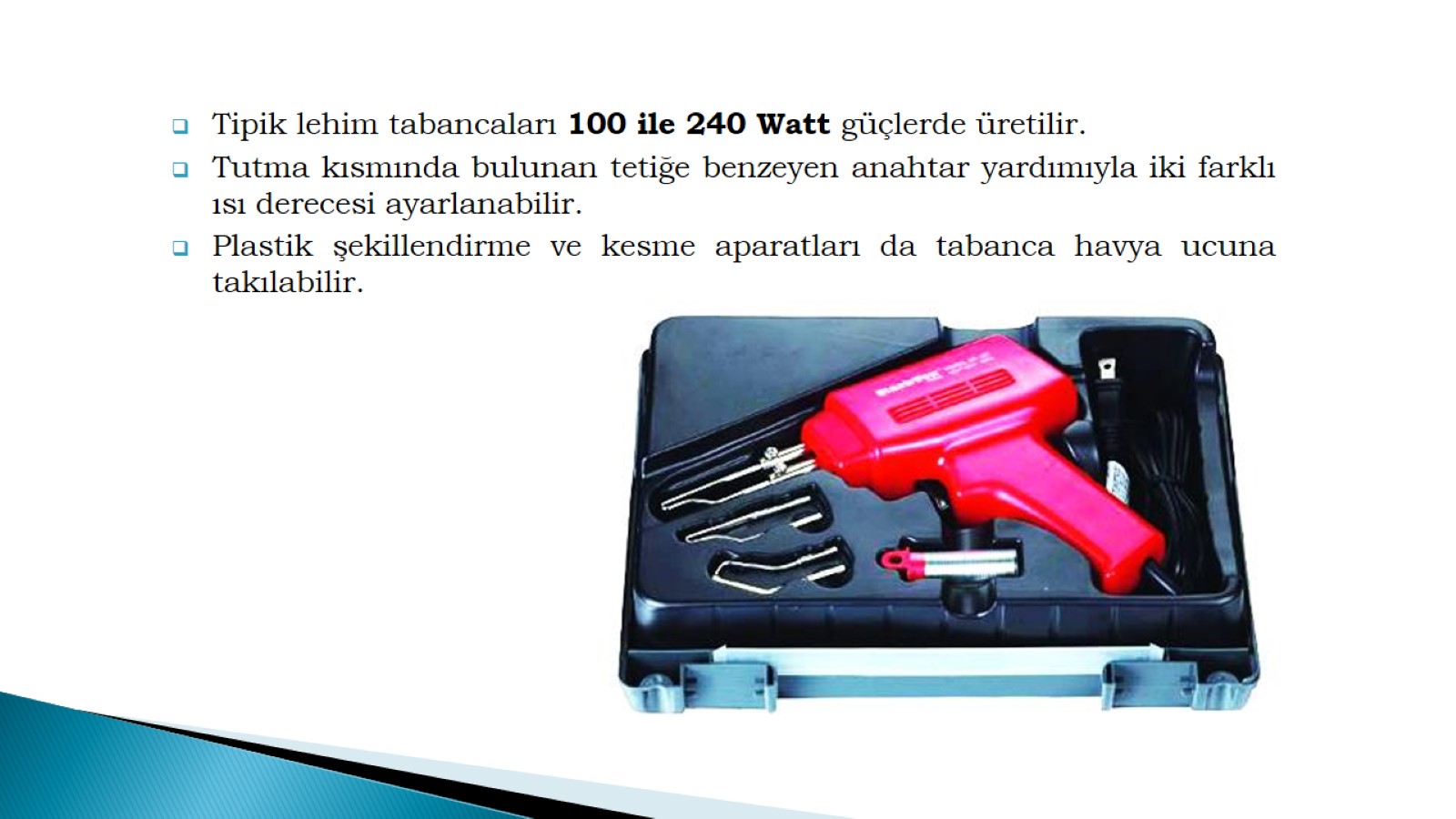 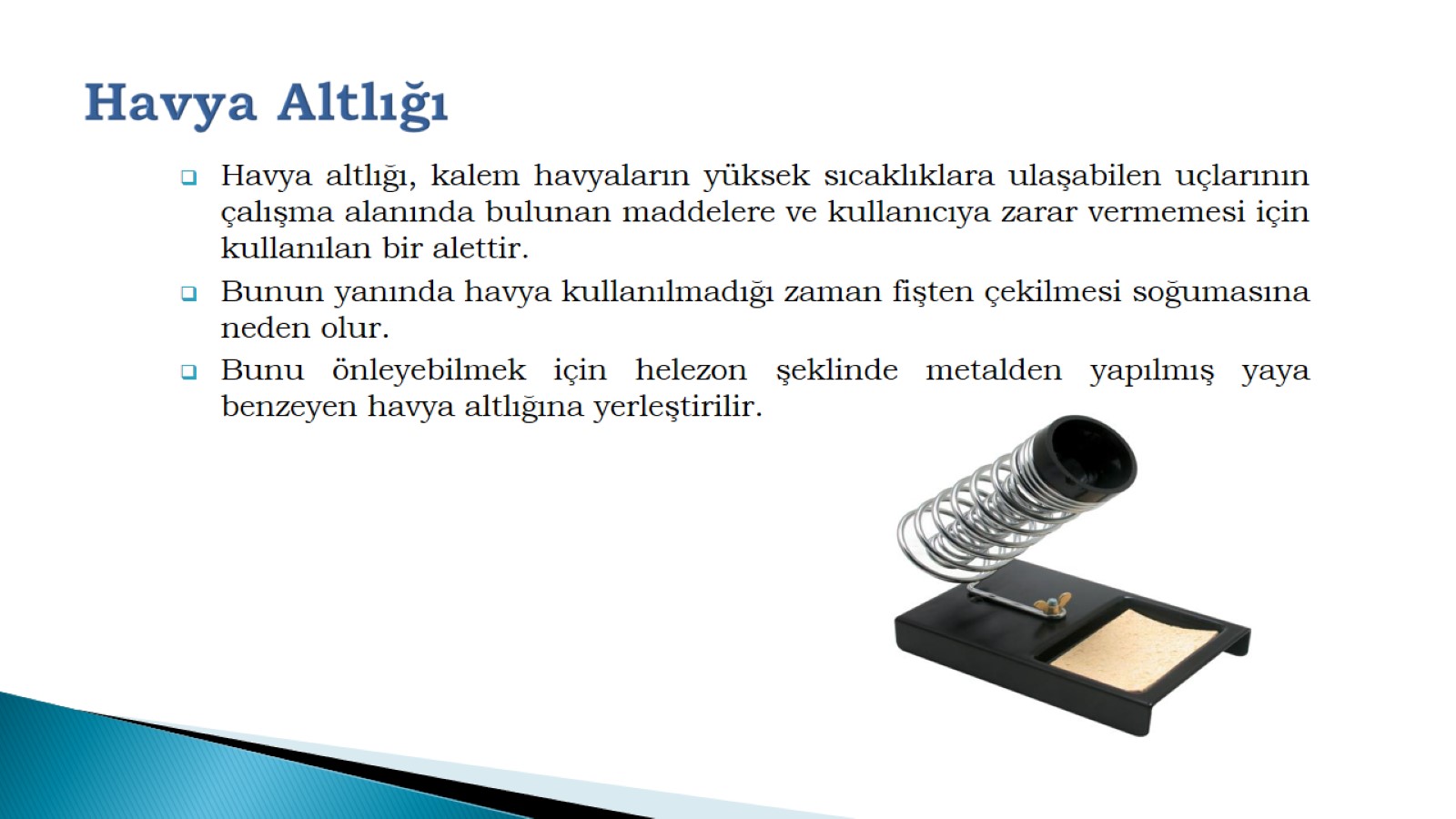 Havya Altlığı
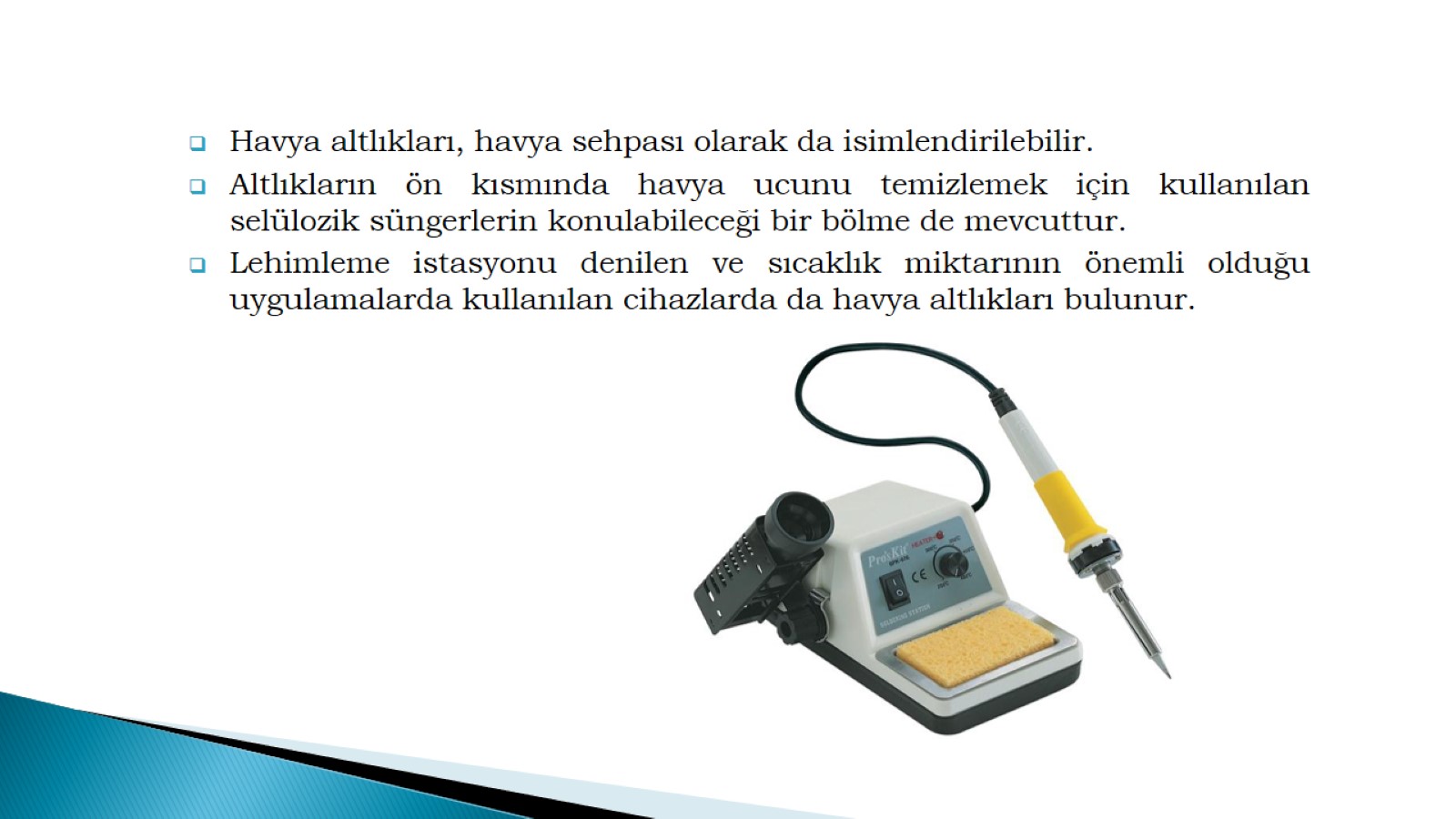 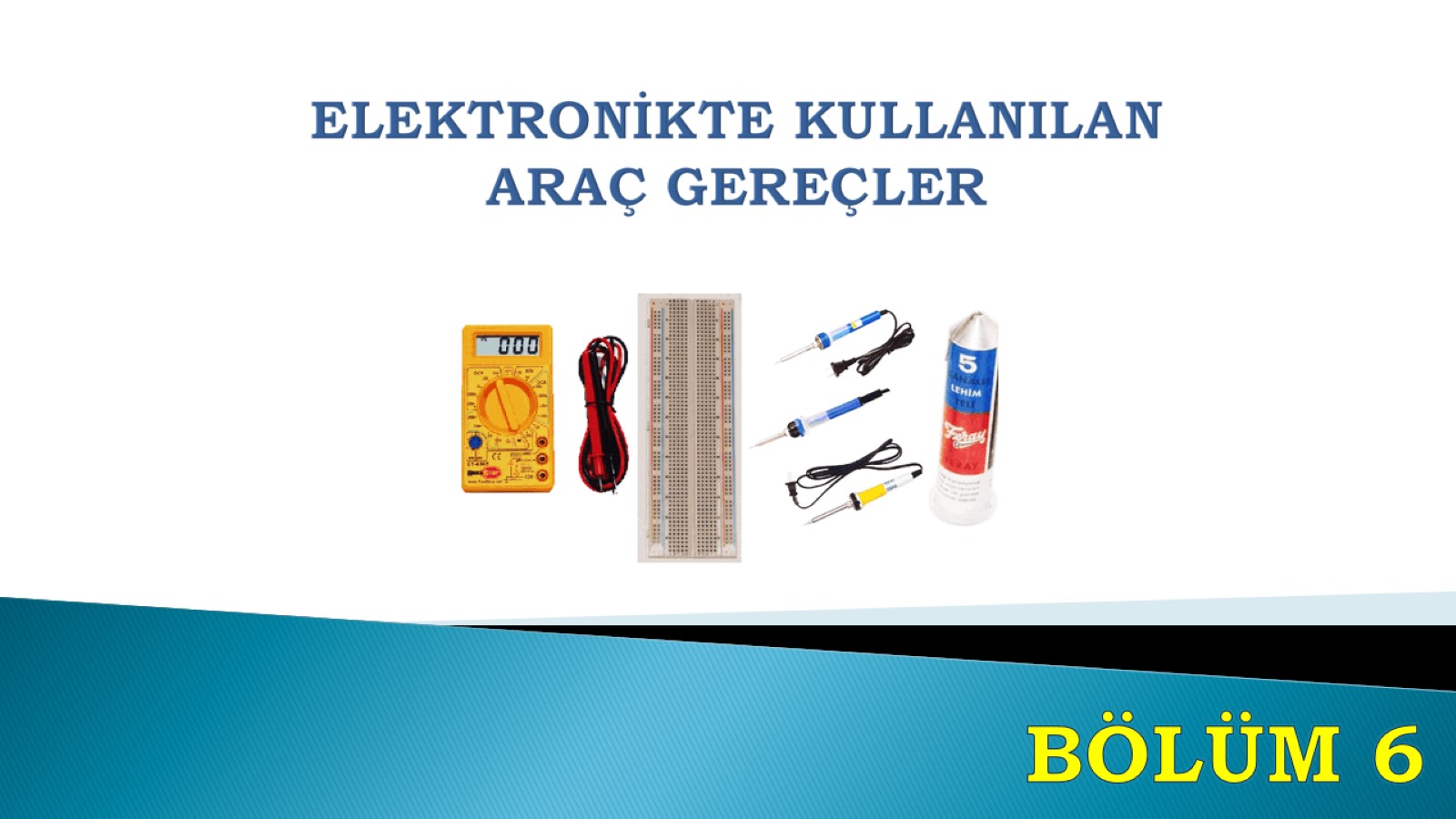 ELEKTRONİKTE KULLANILAN ARAÇ GEREÇLER
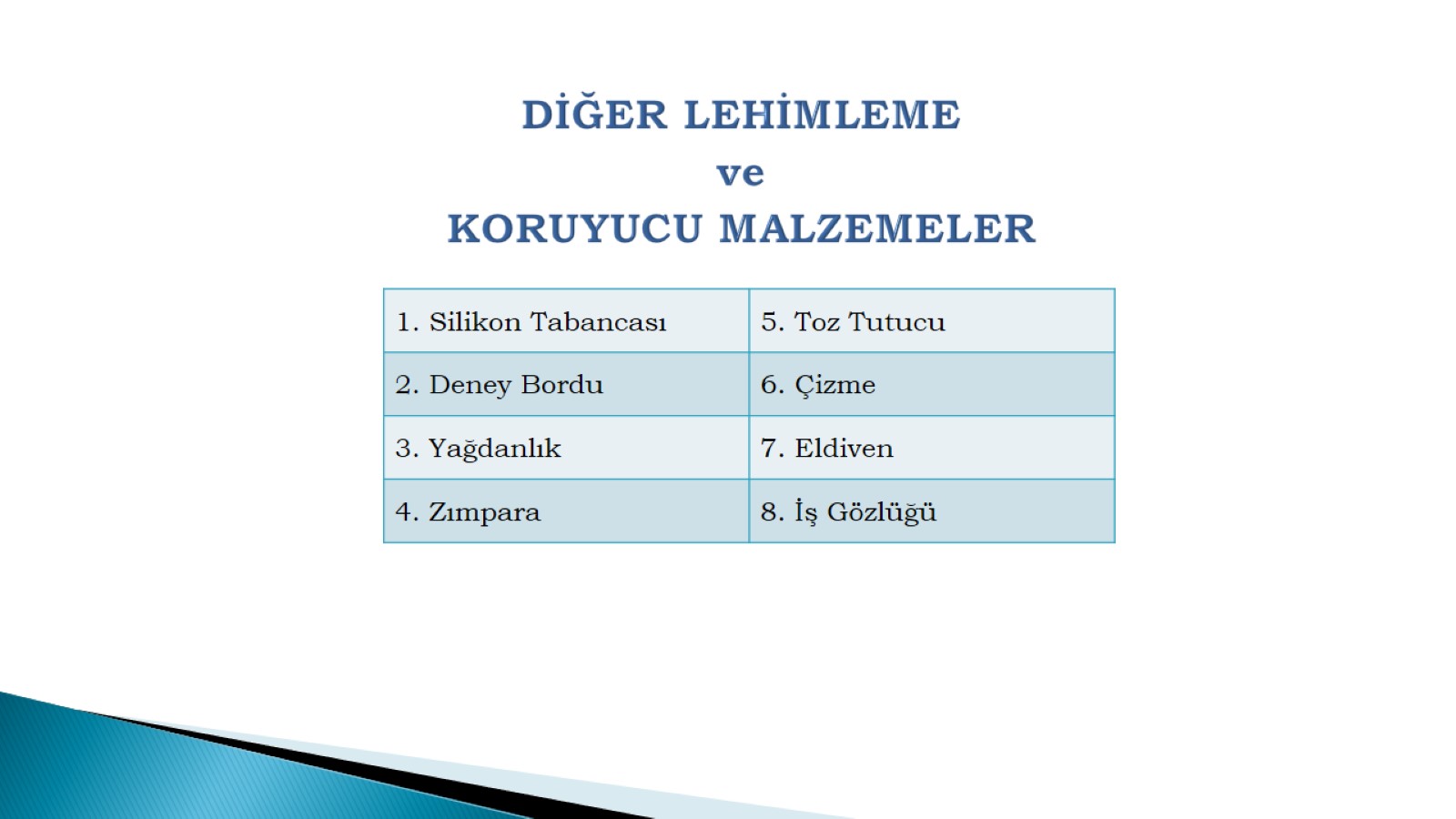 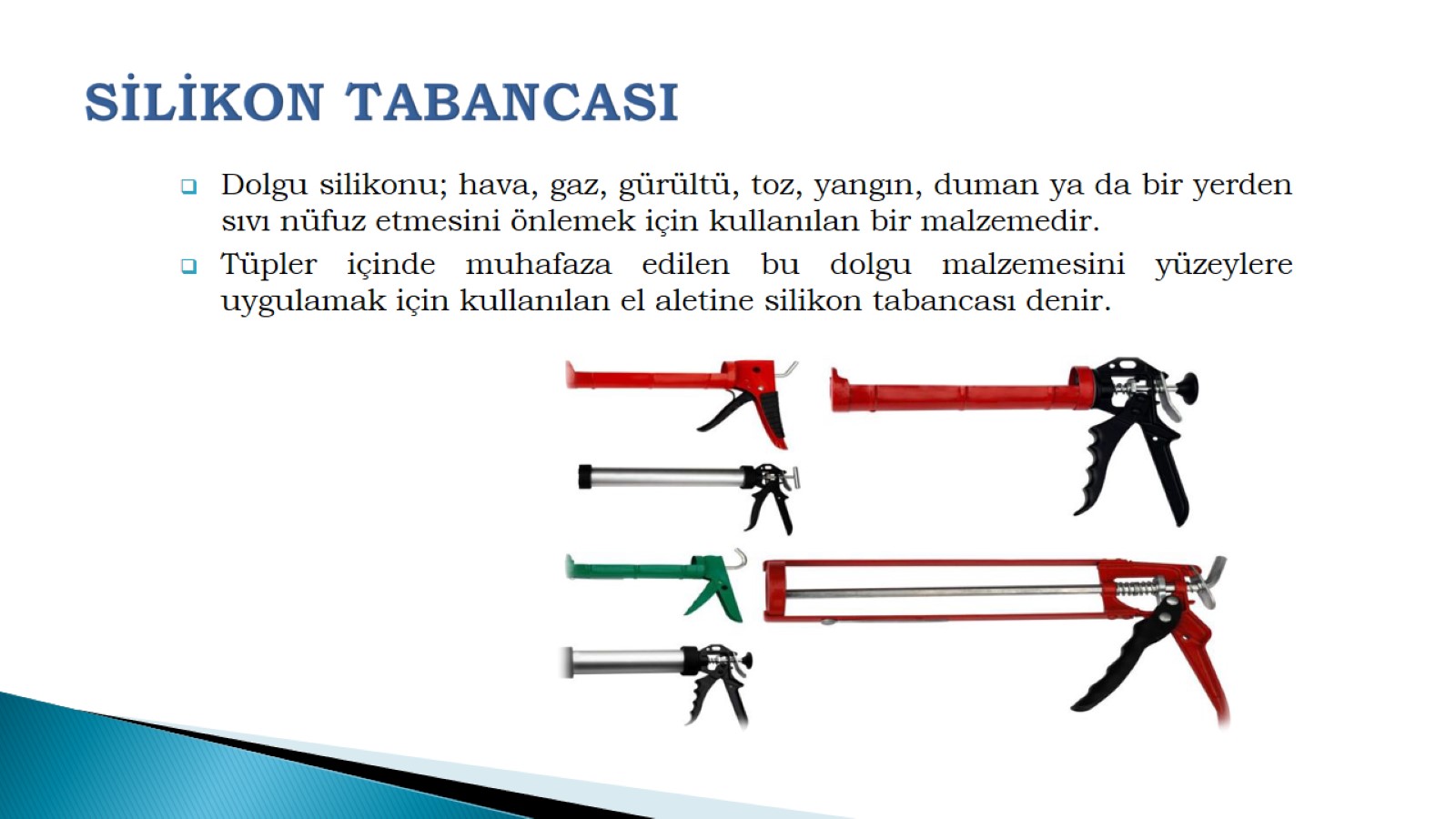 SİLİKON TABANCASI
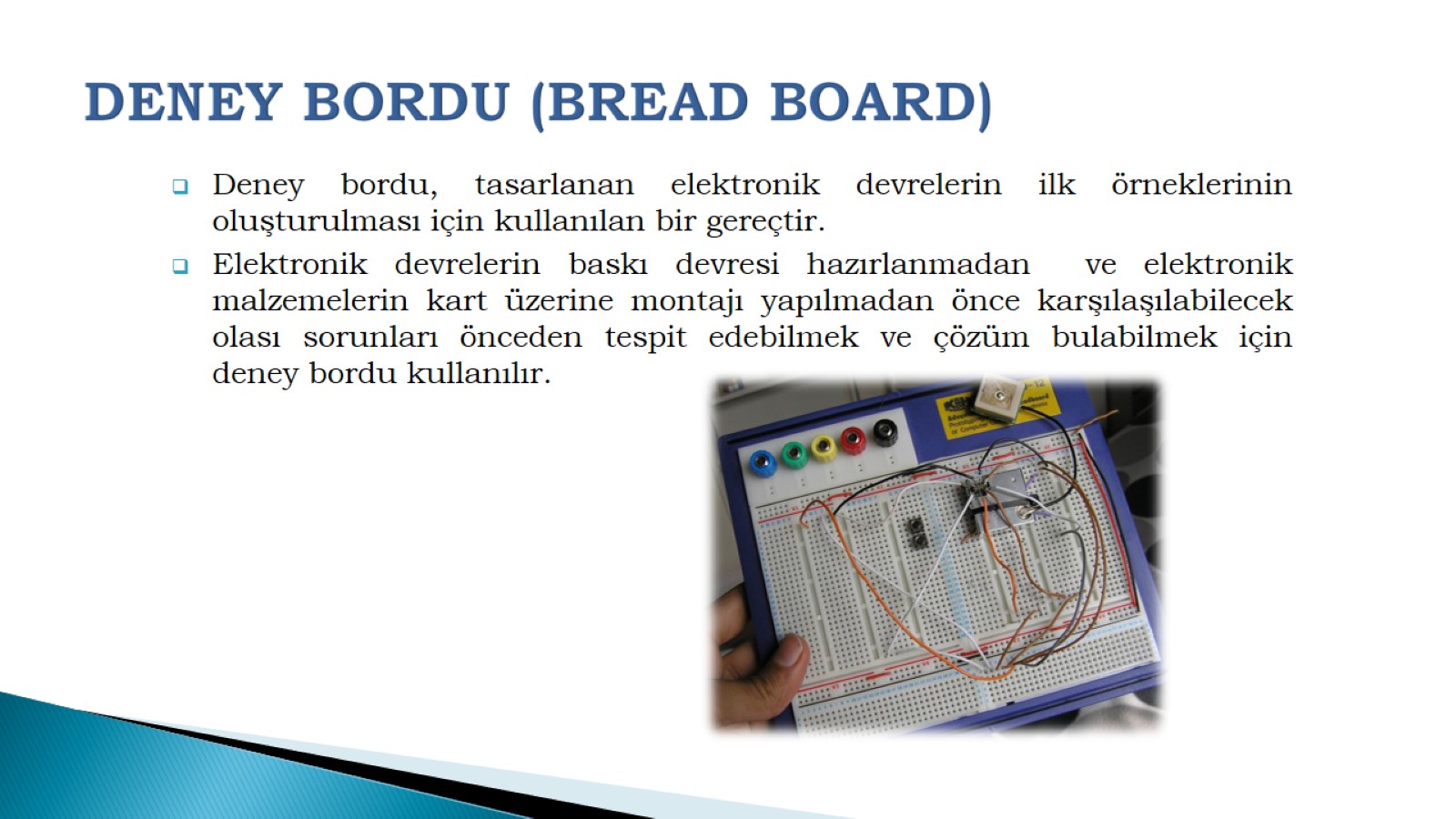 DENEY BORDU (BREAD BOARD)
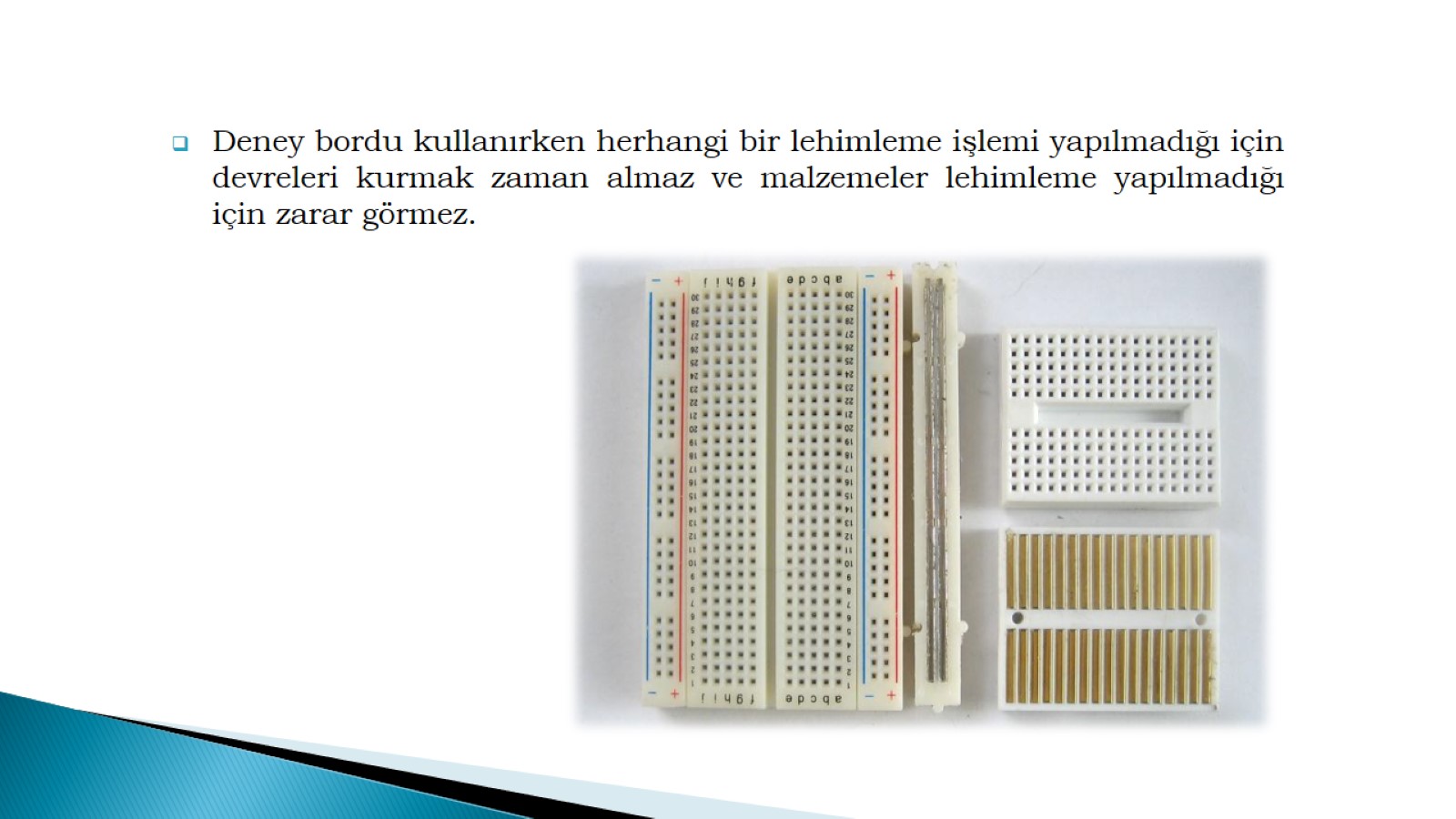 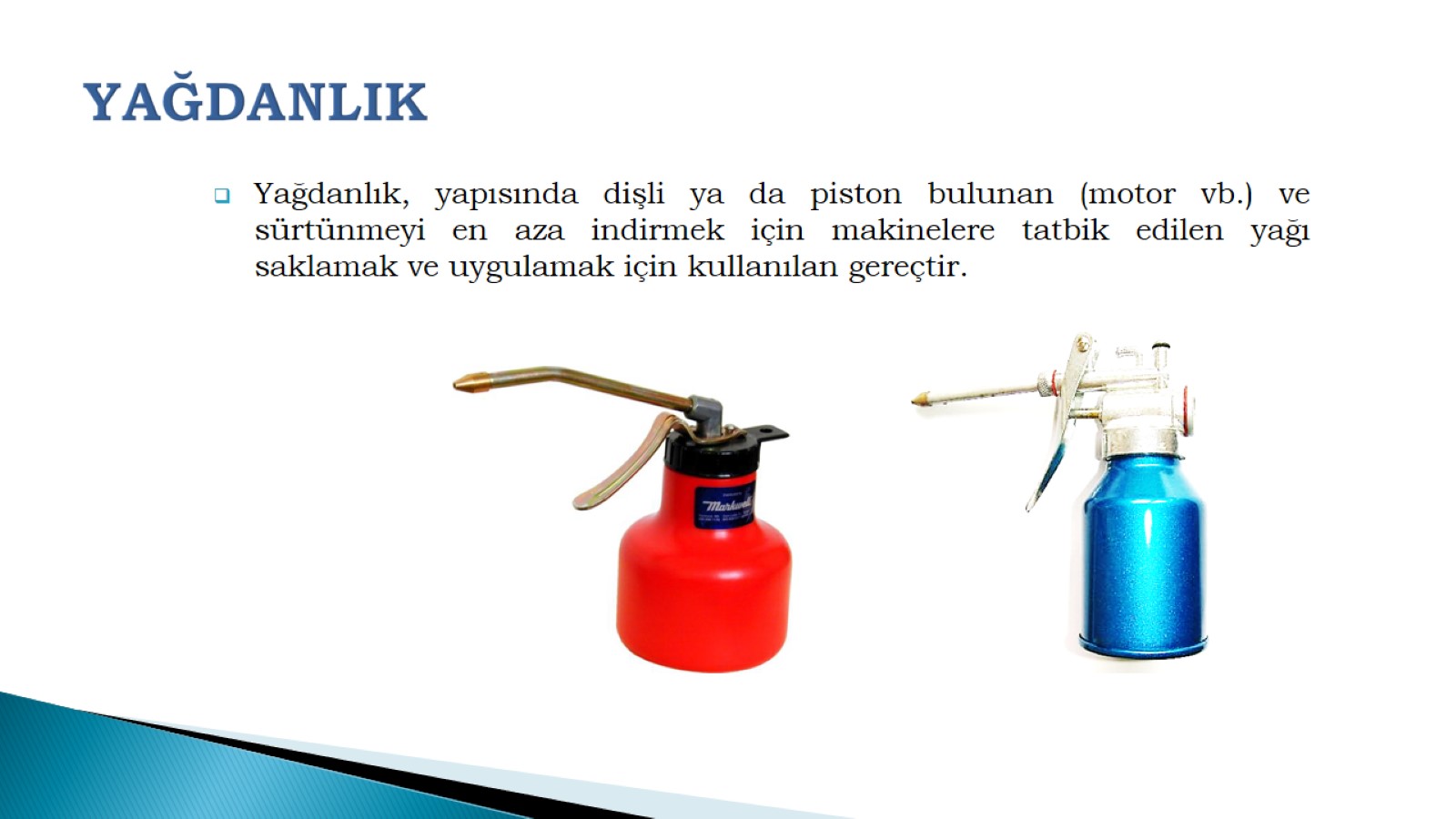 YAĞDANLIK
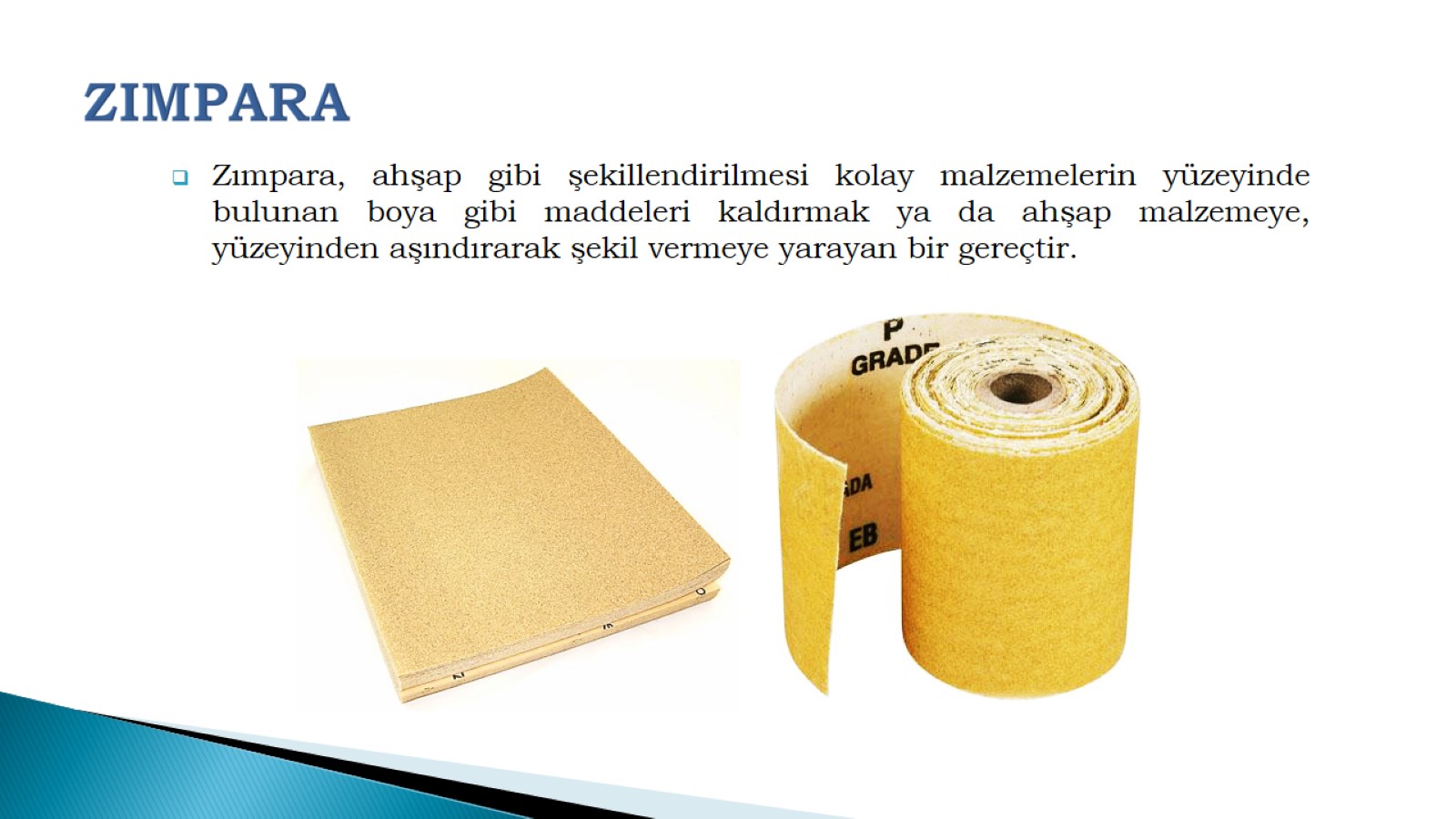 ZIMPARA
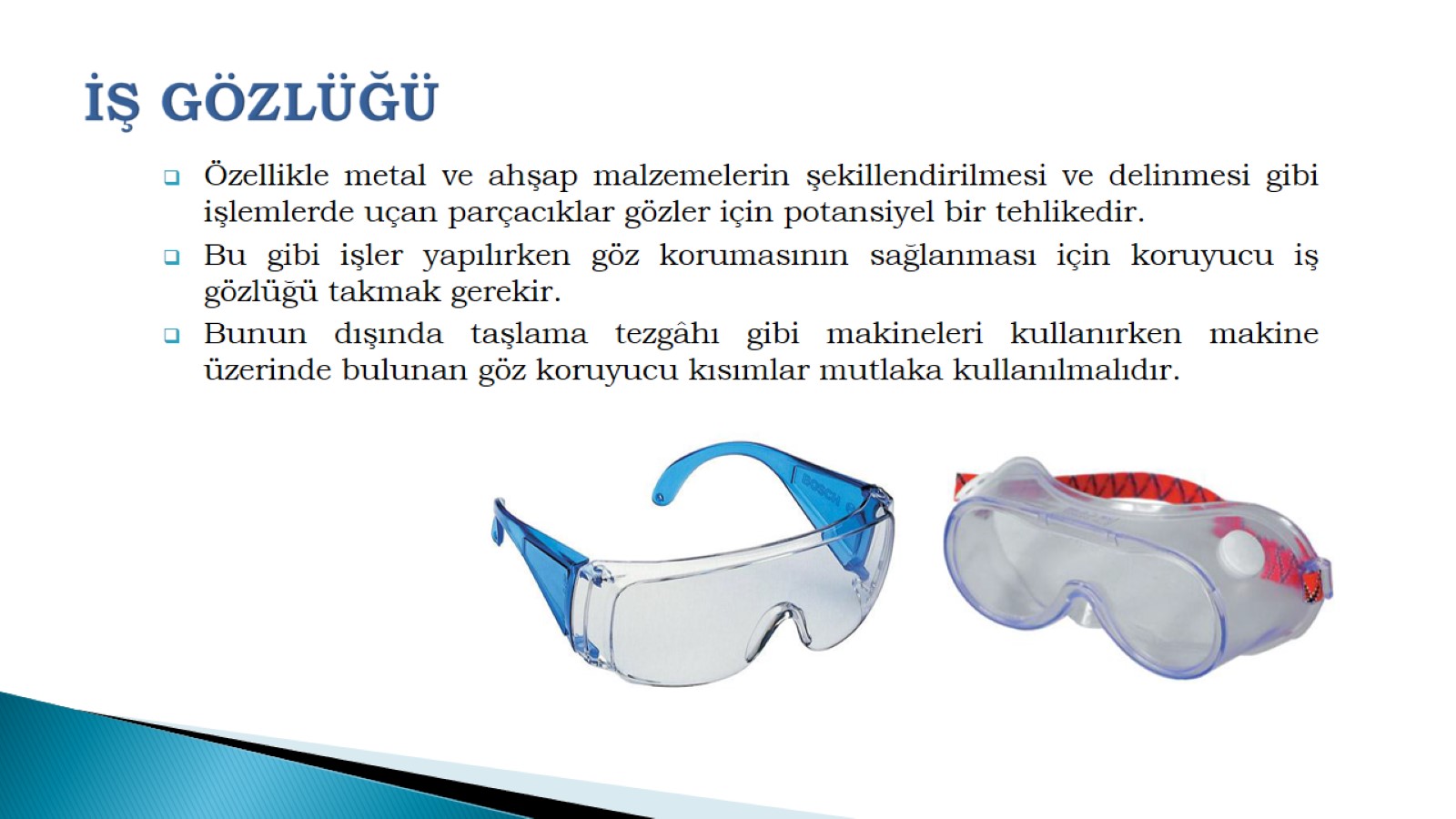 İŞ GÖZLÜĞÜ
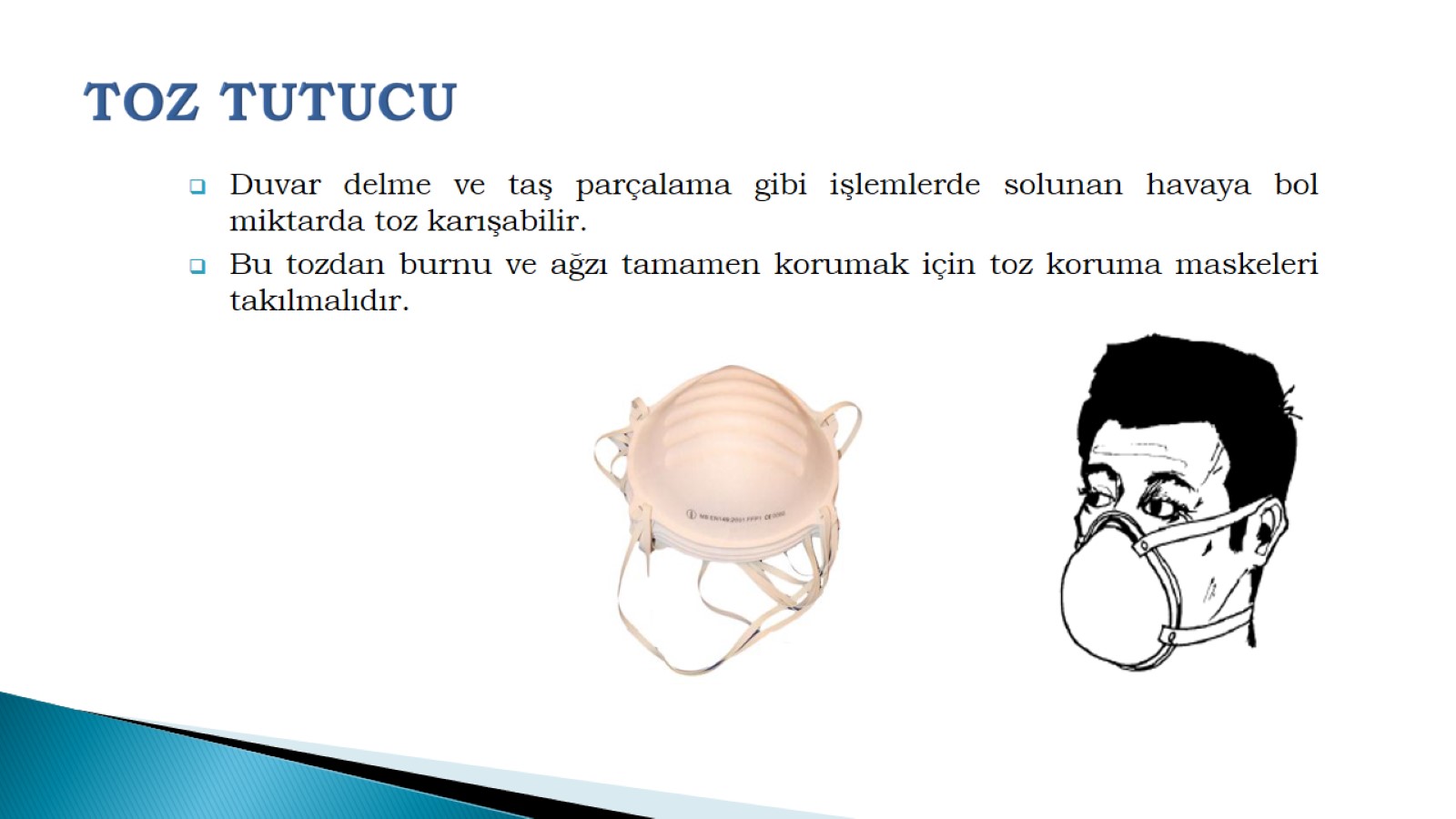 TOZ TUTUCU
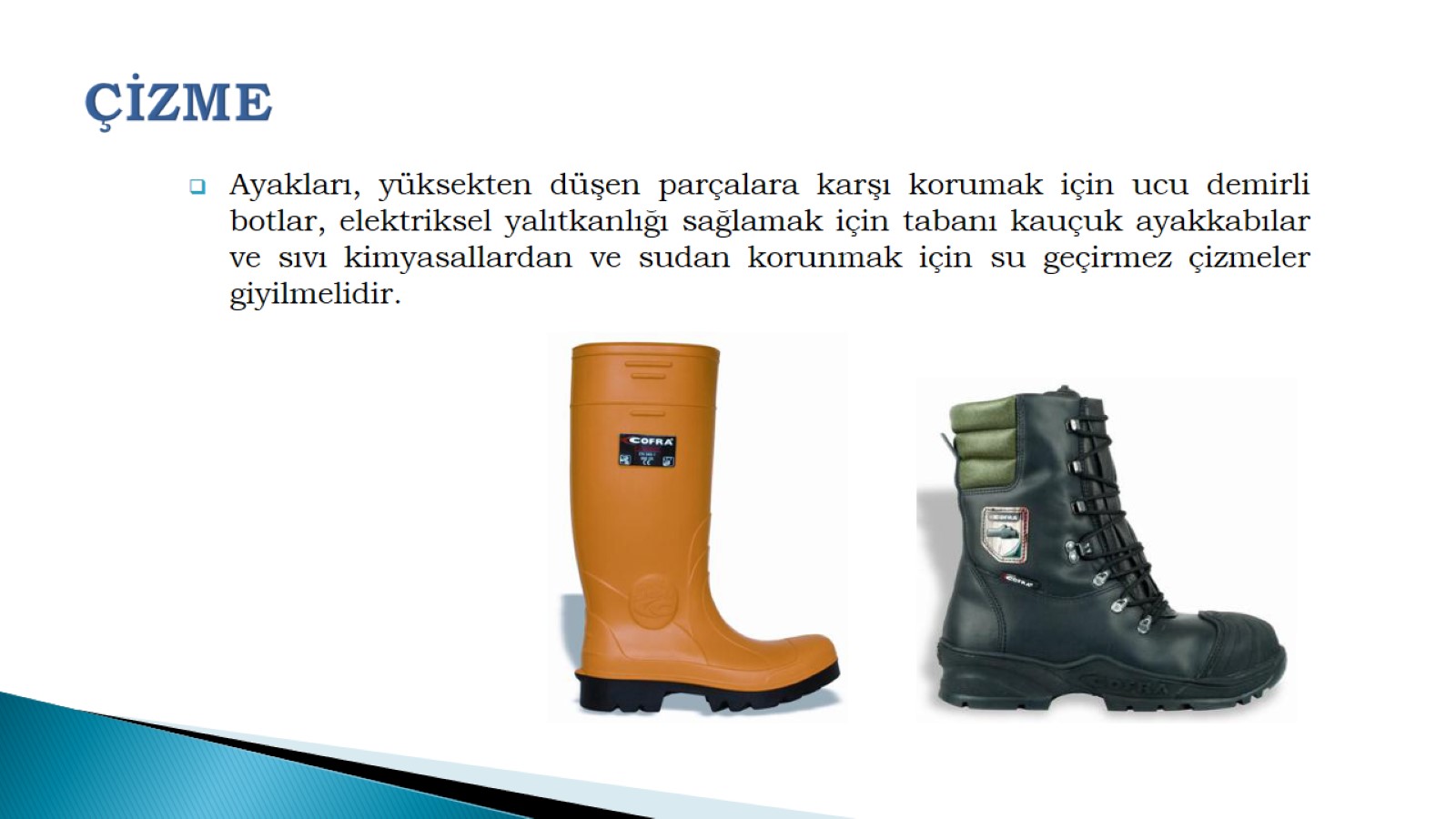 ÇİZME
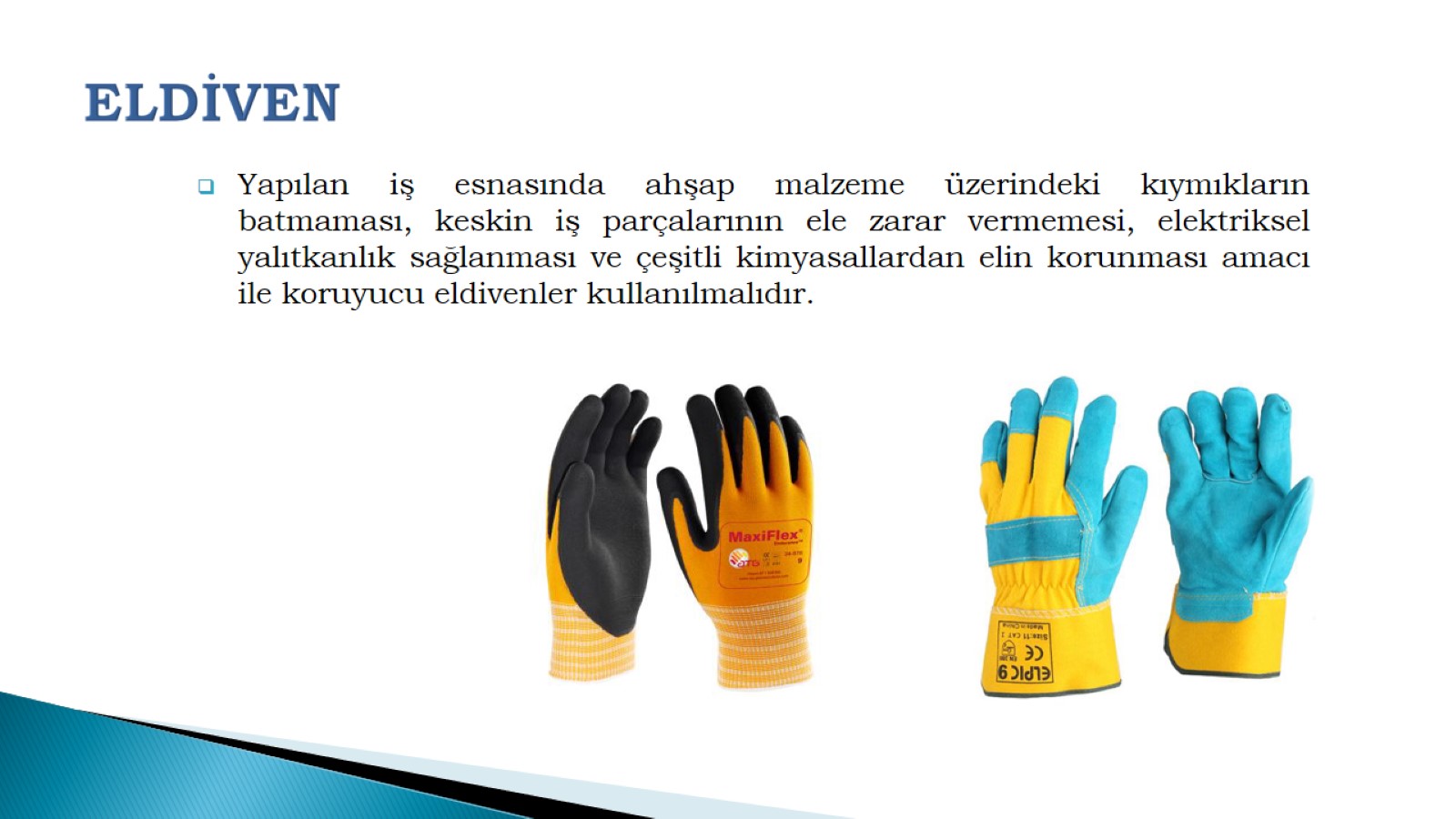 ELDİVEN
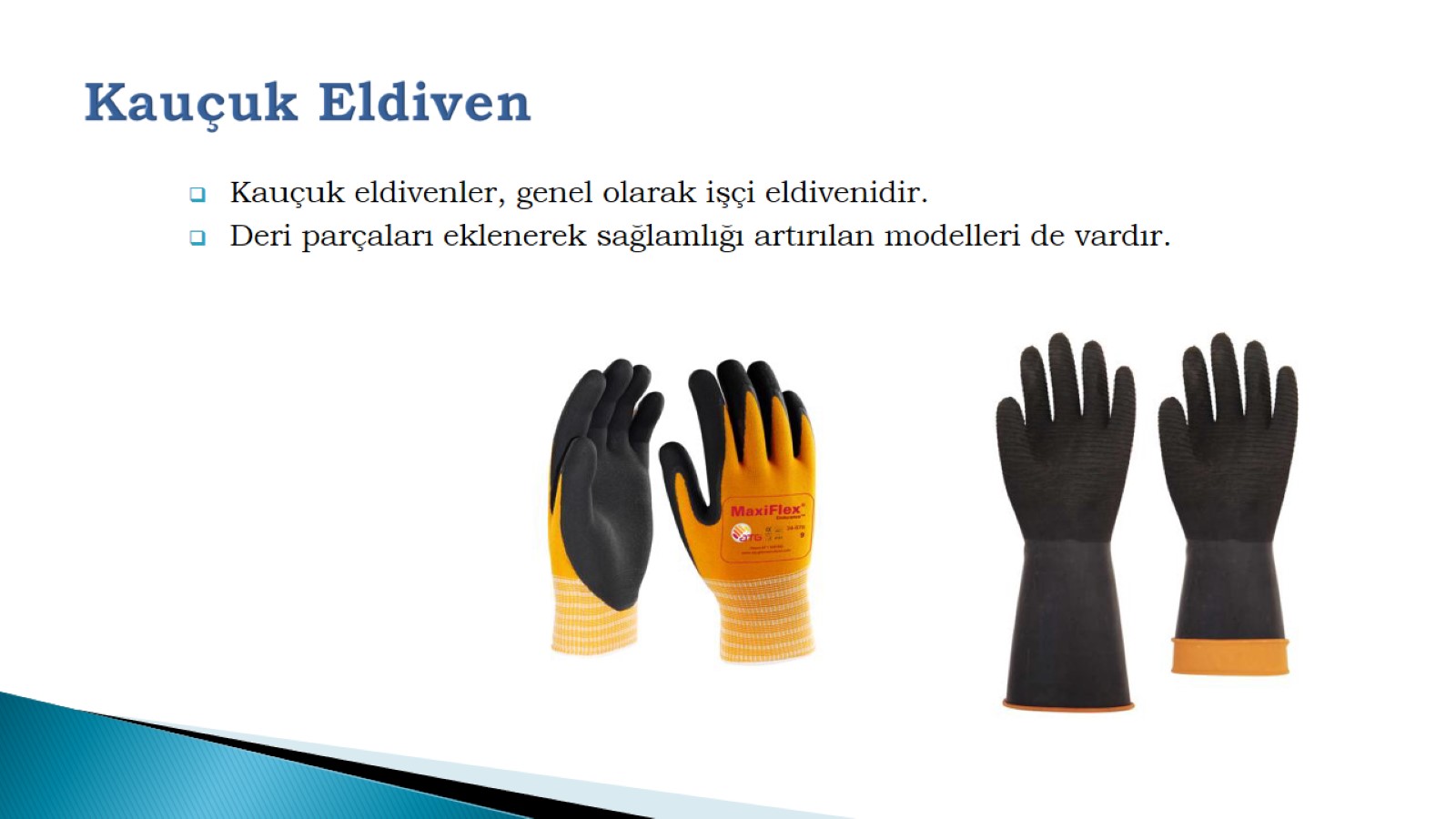 Kauçuk Eldiven
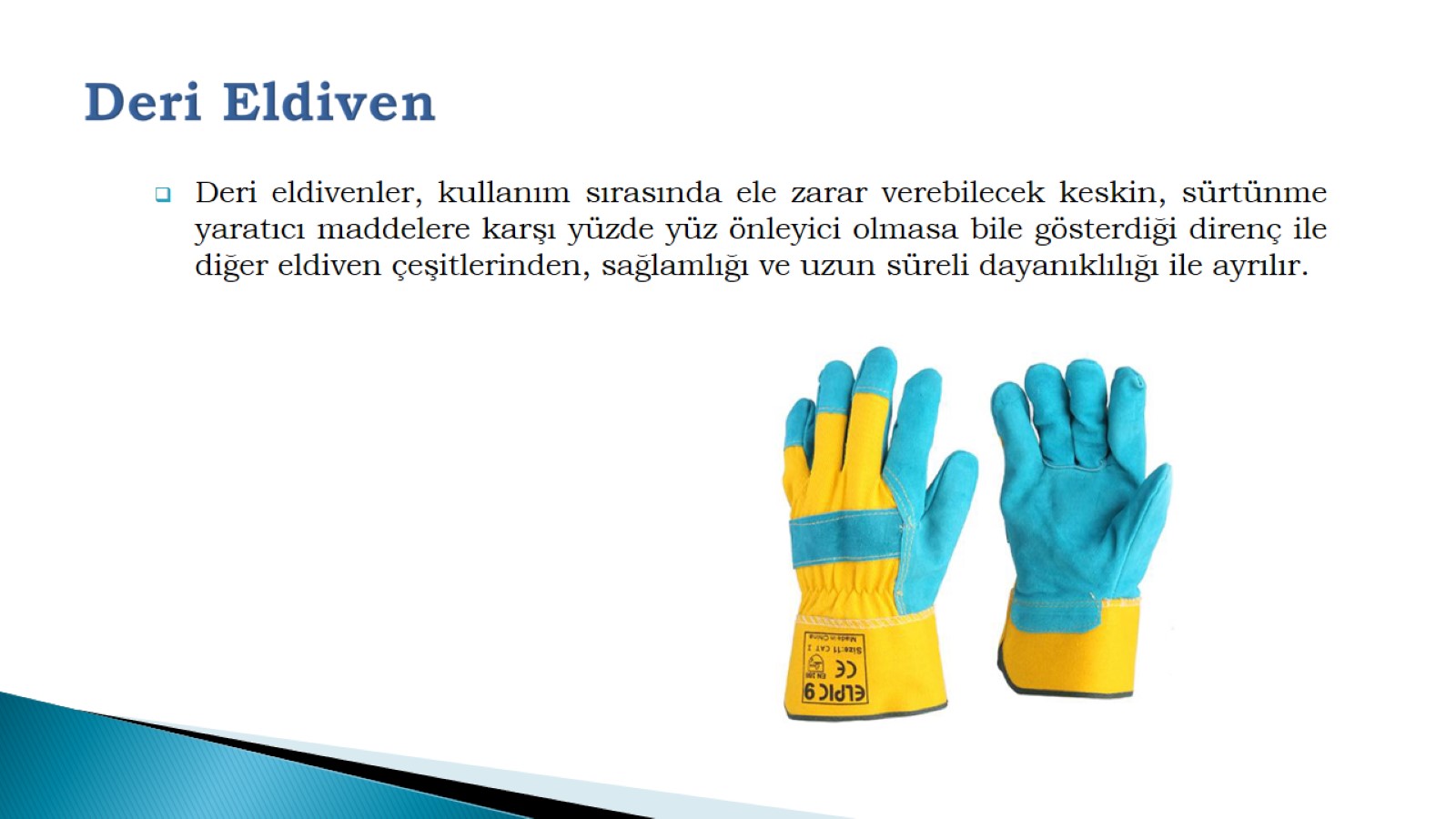 Deri Eldiven